“Big Idea” Question
Intro
Review Concepts
Check-In Questions
Teacher Demo
Vocabulary
Student-Friendly Definition
Examples & Non-Examples
Morphological Word Parts
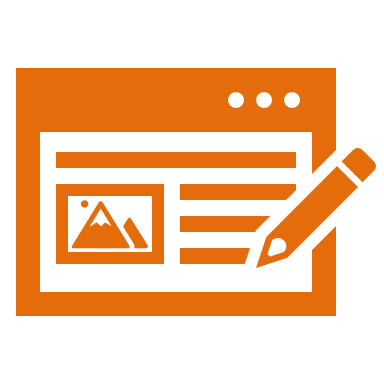 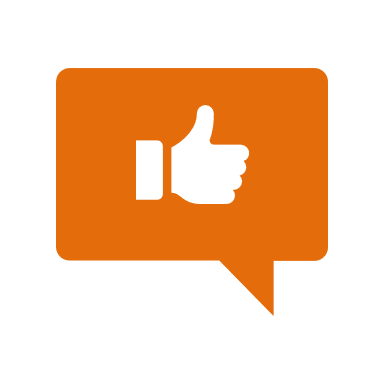 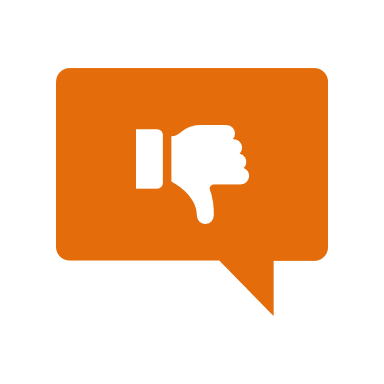 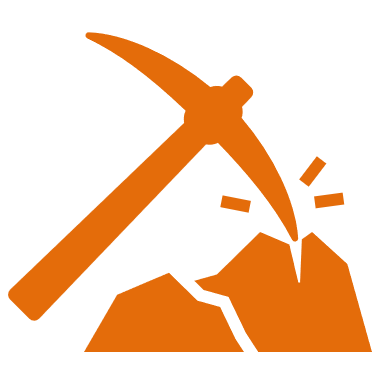 Simulation/Activity
[Speaker Notes: OK everyone, get ready for our next lesson. Just as a reminder, these are the different components that our lesson may include, and you’ll see these icons in the top left corner of each slide so that you can follow along more easily!]
Intro
Symbiotic Relationships
Mutualism, commensalism, and parasitism
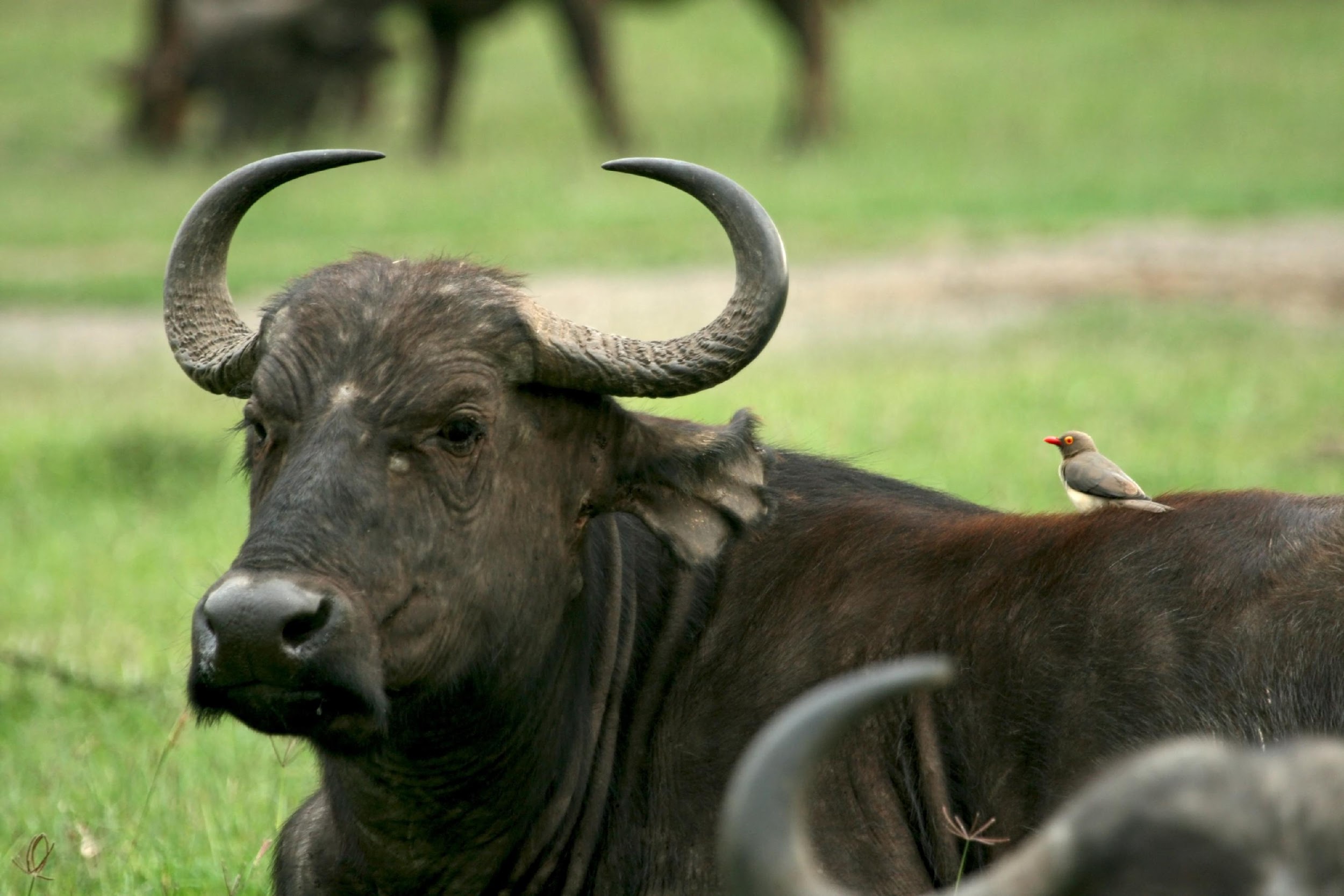 [Speaker Notes: Today we will learn about symbiotic relationships. This includes three types of relationships: mutualism, commensalism, and parasitism]
Big Questions: What types of reactions do organisms within an ecosystem share and how do these interactions affect individual fitness?
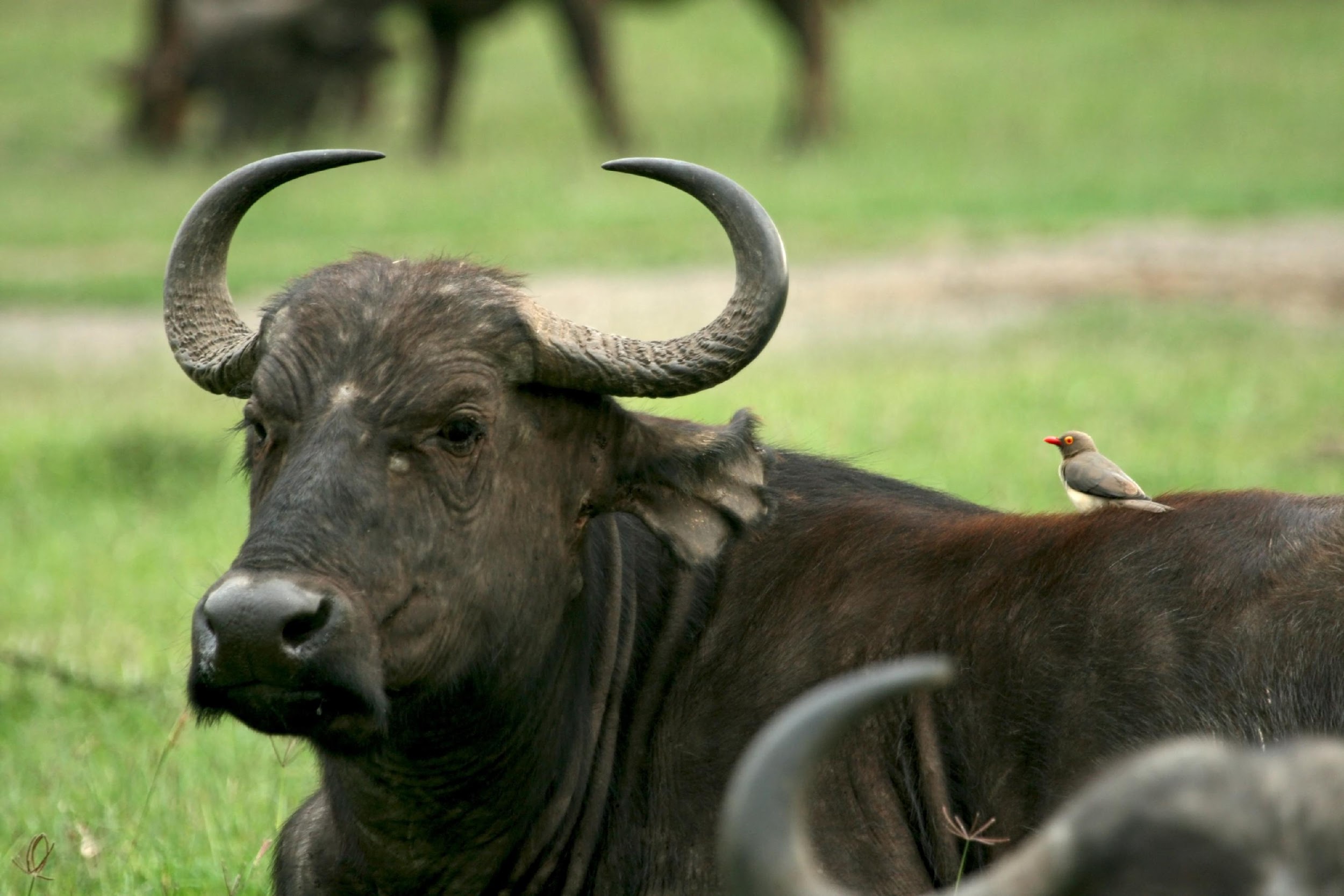 [Speaker Notes: Our “big question” is: What types of interactions do organisms within an ecosystem share and how do these interactions affect individual fitness?
[Pause and illicit predictions from students.]

I love all these thoughtful scientific hypotheses! Be sure to keep this question and your predictions in mind as we move through these next few lessons, and we’ll continue to revisit it.]
Demonstration
Moths and Sloths: A Strange Relationship
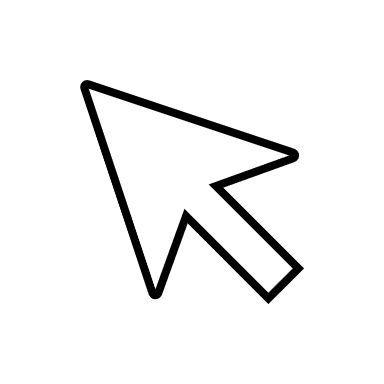 Linked above is an article describing the symbiotic relationship between sloths and moths. This example is a great way to get students interested in the topic and to engage their prior knowledge about types of relationships. You may choose to have students read the article with a partner or to go through the article as a class with check-in questions. In the speaker notes is an explanation of how one teacher uses the article as a warm-up. This warm-up was taken from the BetterLesson  website linked here.
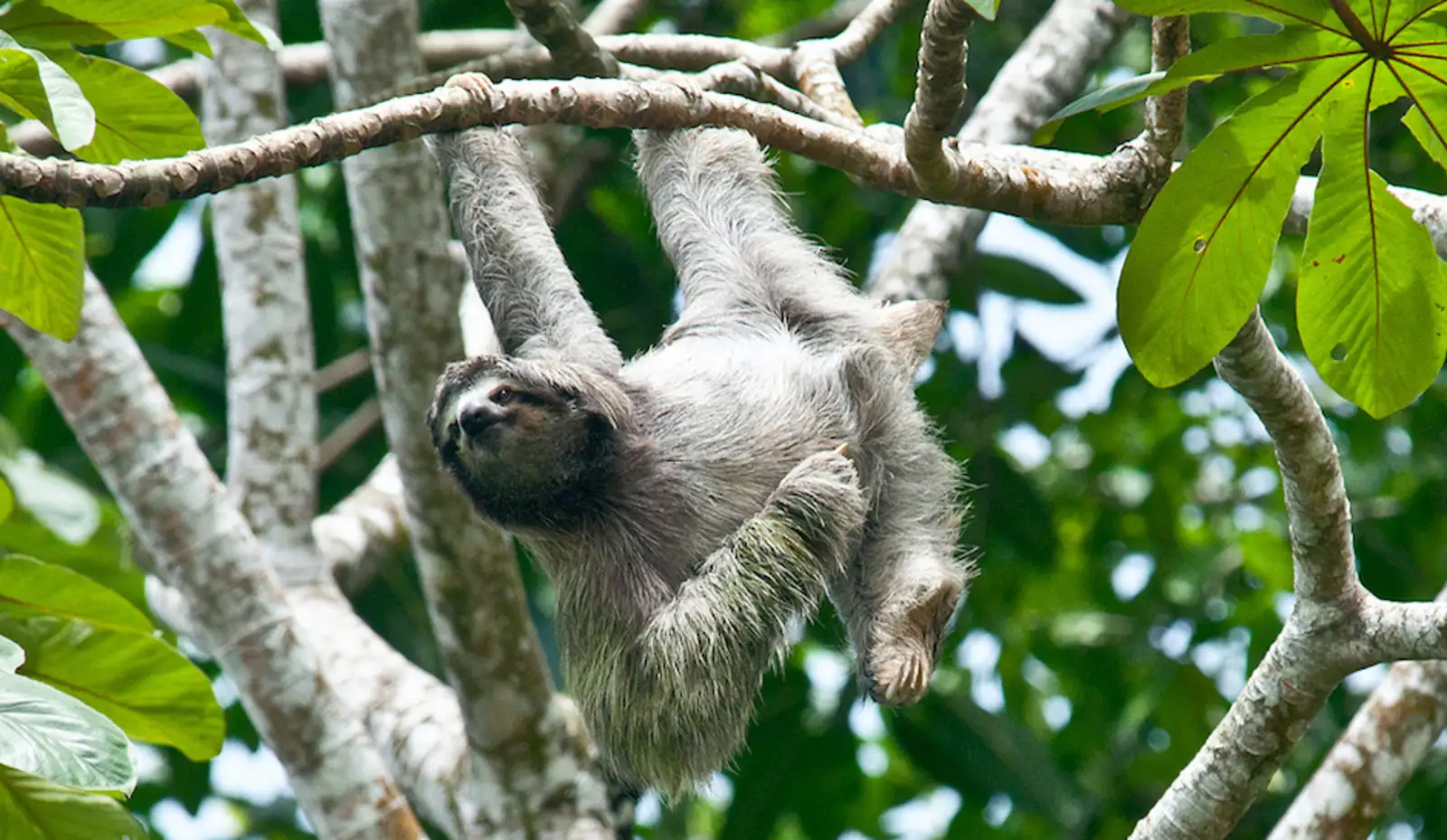 [Speaker Notes: I begin this lesson asking if students know what sloths are.  I allow for a student or two to describe them, and once students have done so, I show this undeniably cute picture with an overhead projector.  After the "awww... so cute!" comments die down, I ask my largely Spanish speaking population if they know the Spanish word for sloths.  Some students may offer the answer if they know, but if not, I let them know that a sloth is called a perezoso in Spanish.  I then ask students what else the word perezoso means and they tend to quickly reply, "lazy".  I then let them know that the word sloth can also mean lazy in English too. 
I then ask students to reflect on what they know about sloths and why they may be called by names synonymous with laziness in more than one language.  Answers will vary, but most students will offer that sloths are slow moving animals that tend to spend most of their time up in trees. 
I build on this prior knowledge to set up the lesson by saying, "Yes, sloths are pretty lazy... so lazy, in fact, that they only come down from the trees to use the bathroom once per week." I then tell them that one possible explanation of why they come down so infrequently is that they are more exposed to dangerous predators on the ground and are much safer in the trees.  I then ask students if this is the case, why would they ever come down?  Why not just do like birds do and let gravity take care of their business? 
I allow students to offer a few potential explanations before I show them this considerably less cute picture of a sloth on one of its weekly trips to the restroom.  Students usually ask, "what's wrong with it?", but if they don't offer a question, I'll guide them with, "what's different about this sloth?"  They tend to point out that it's fur looks kind of nasty and has green stuff in it.  I assure them that nothing's wrong with this sloth, it's engaging in behavior that helps it survive, but that the answer to why it comes out of the trees so infrequently (and at all, considering it's more vulnerable to predators on the ground), and why it's fur looks kind of green depend on understanding the web of symbiotic relationships that sloths find themselves enmeshed with other species.
I let the students know that we're going to answer these questions by reading an article, but that first we'll need to review some of the different types of symbiotic relationships we discussed in the previous lesson.]
[Speaker Notes: Before we move on to our new vocabulary term, let’s review some other words & concepts that you already learned and make sure you are firm in your understanding. 

Feedback: Cues are an important way to prepare students for what is coming next.]
Community: when two or more organisms of different species interact in the same area
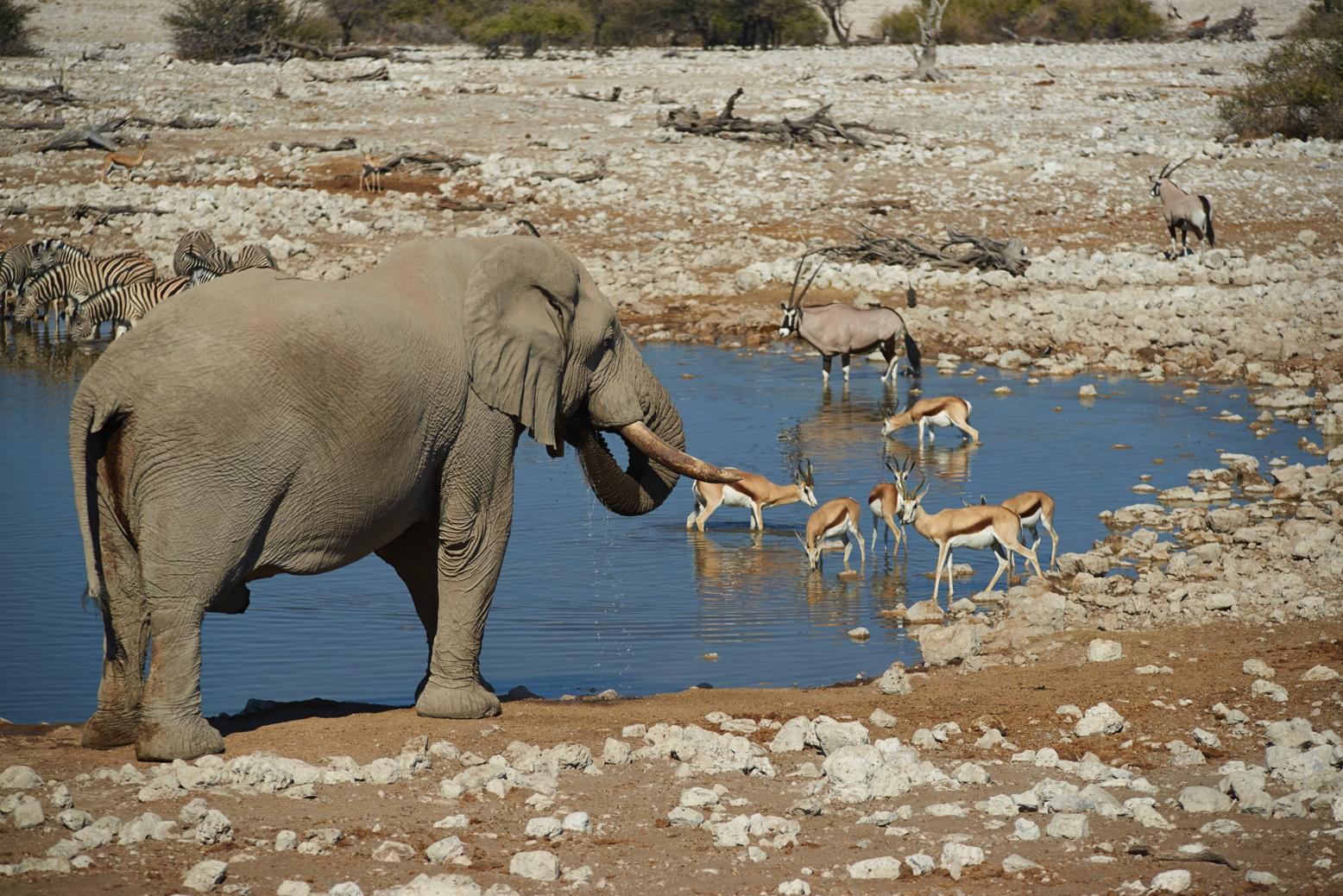 [Speaker Notes: A community is when two or more organisms of different species interact in the same area.]
Friendly Relationships
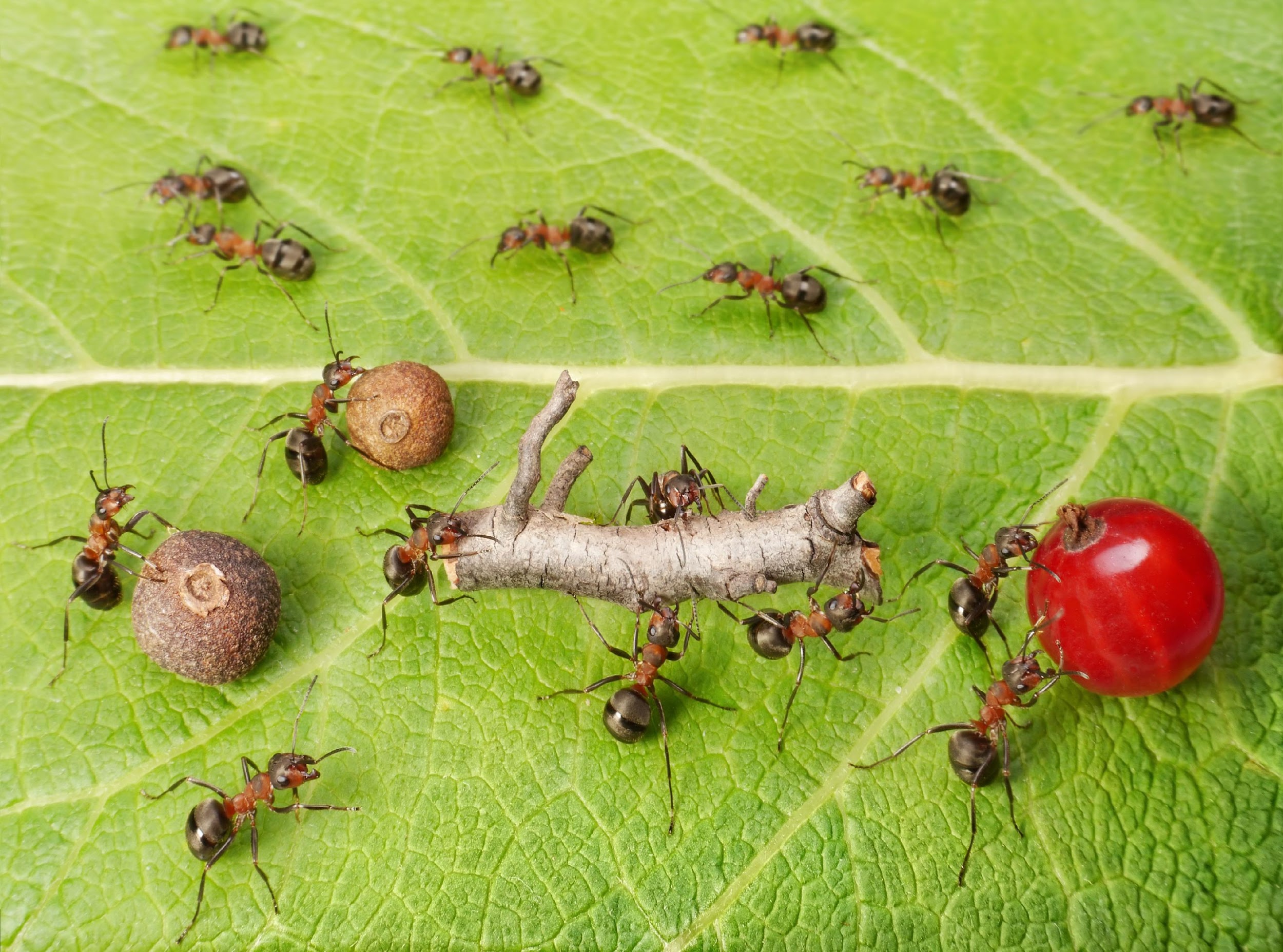 Cooperation
[Speaker Notes: Some relationships within communities are friendly. Cooperation, as we see with these ants here, is a friendly relationship.]
Hostile Relationships
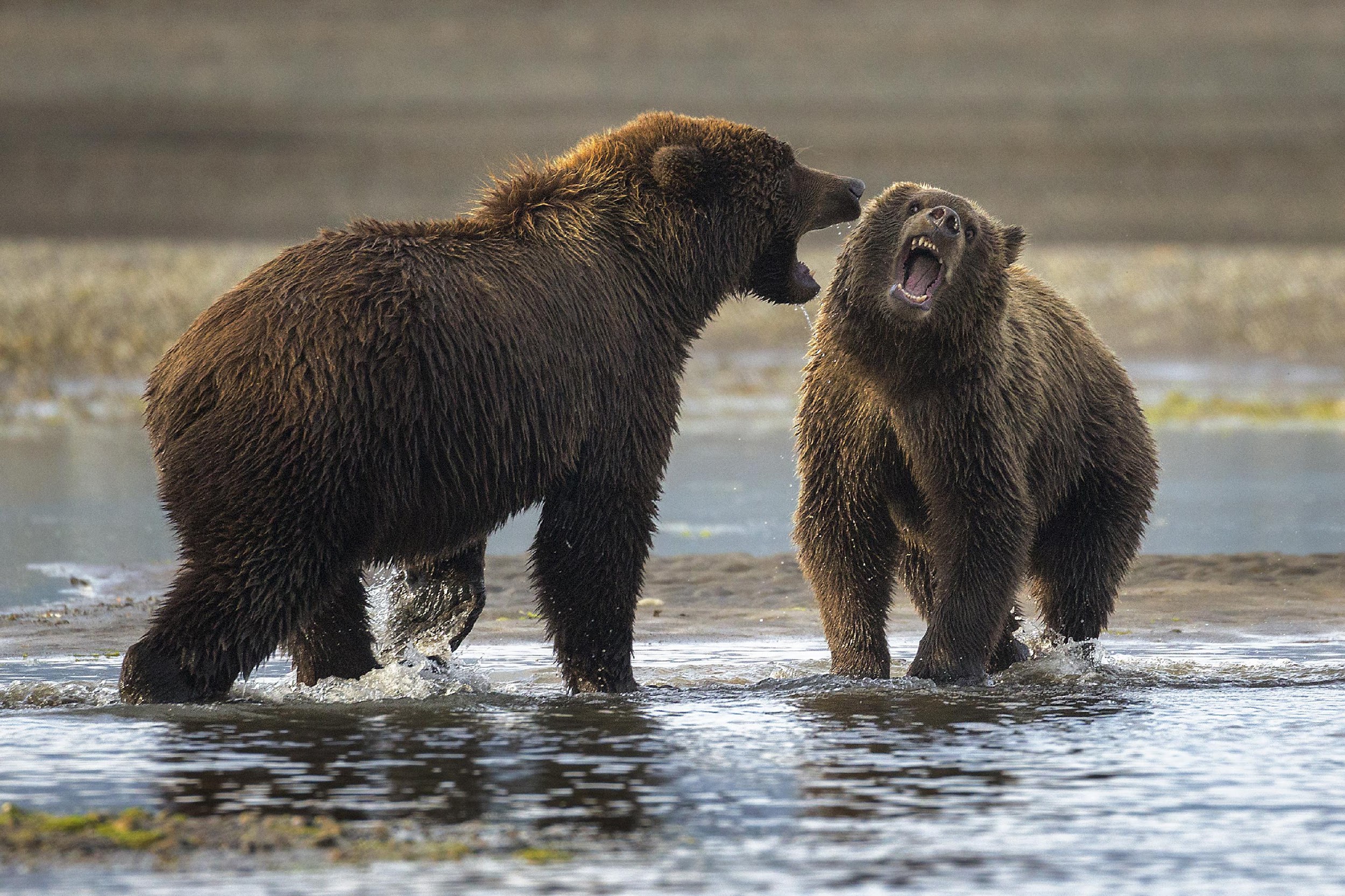 Competition
[Speaker Notes: Some relationships within communities are hostile. Competition, as we see between these bears as they fight for territory, can be hostile.]
Same Species
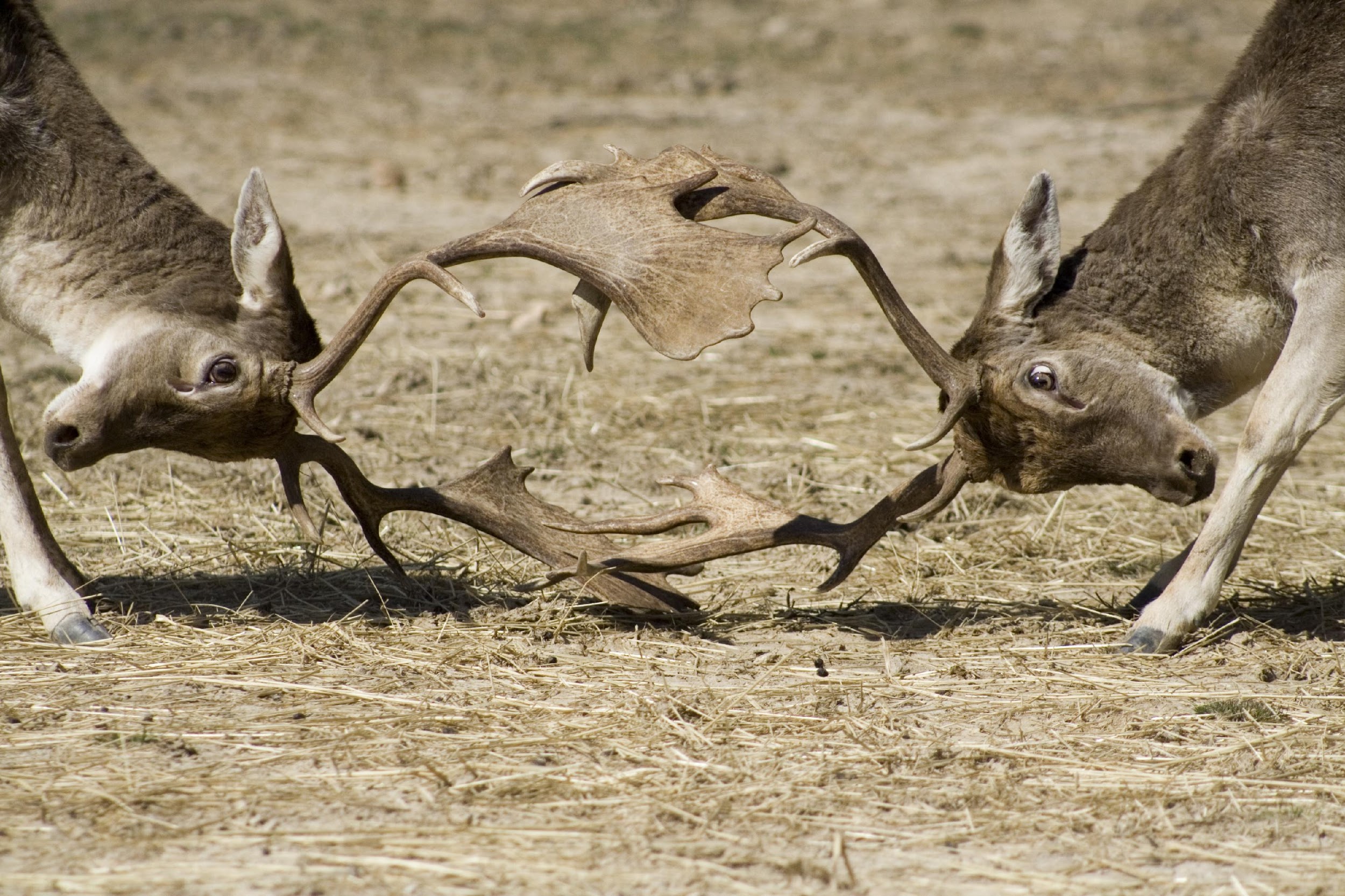 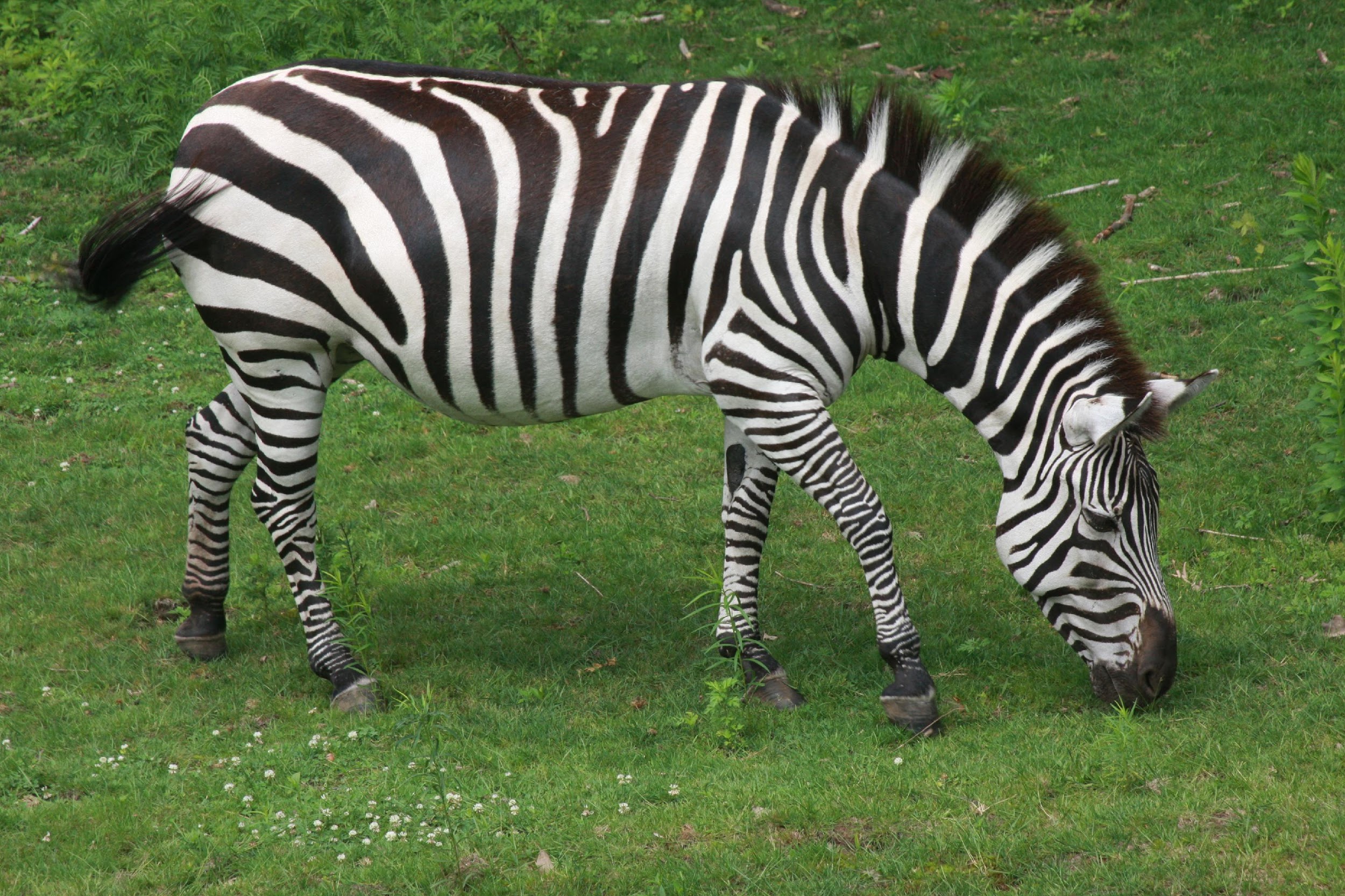 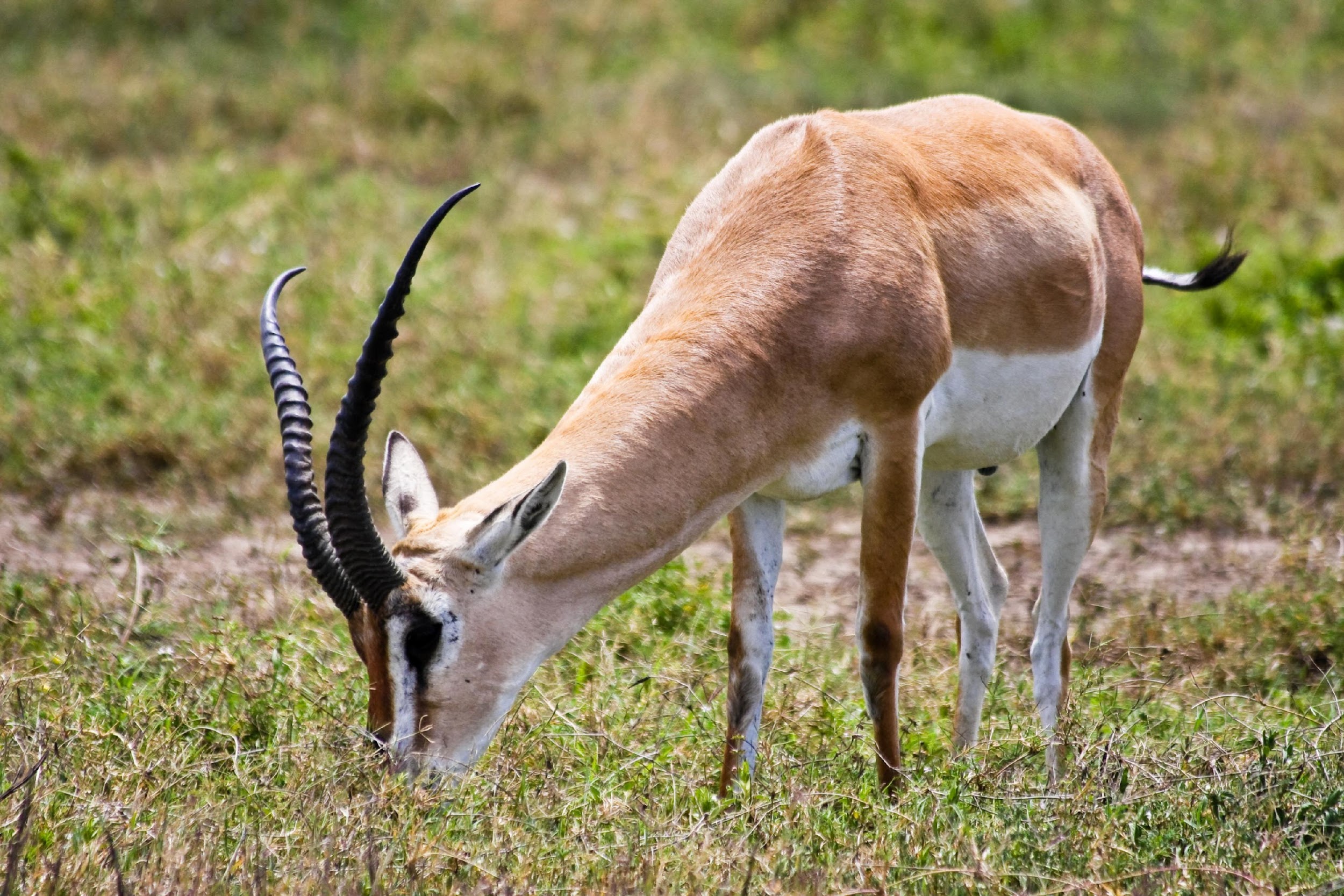 Different Species
[Speaker Notes: Animals can compete or cooperate with others of the same species or different species.]
[Speaker Notes: Now let’s pause for a moment to check your understanding.]
What is a community?
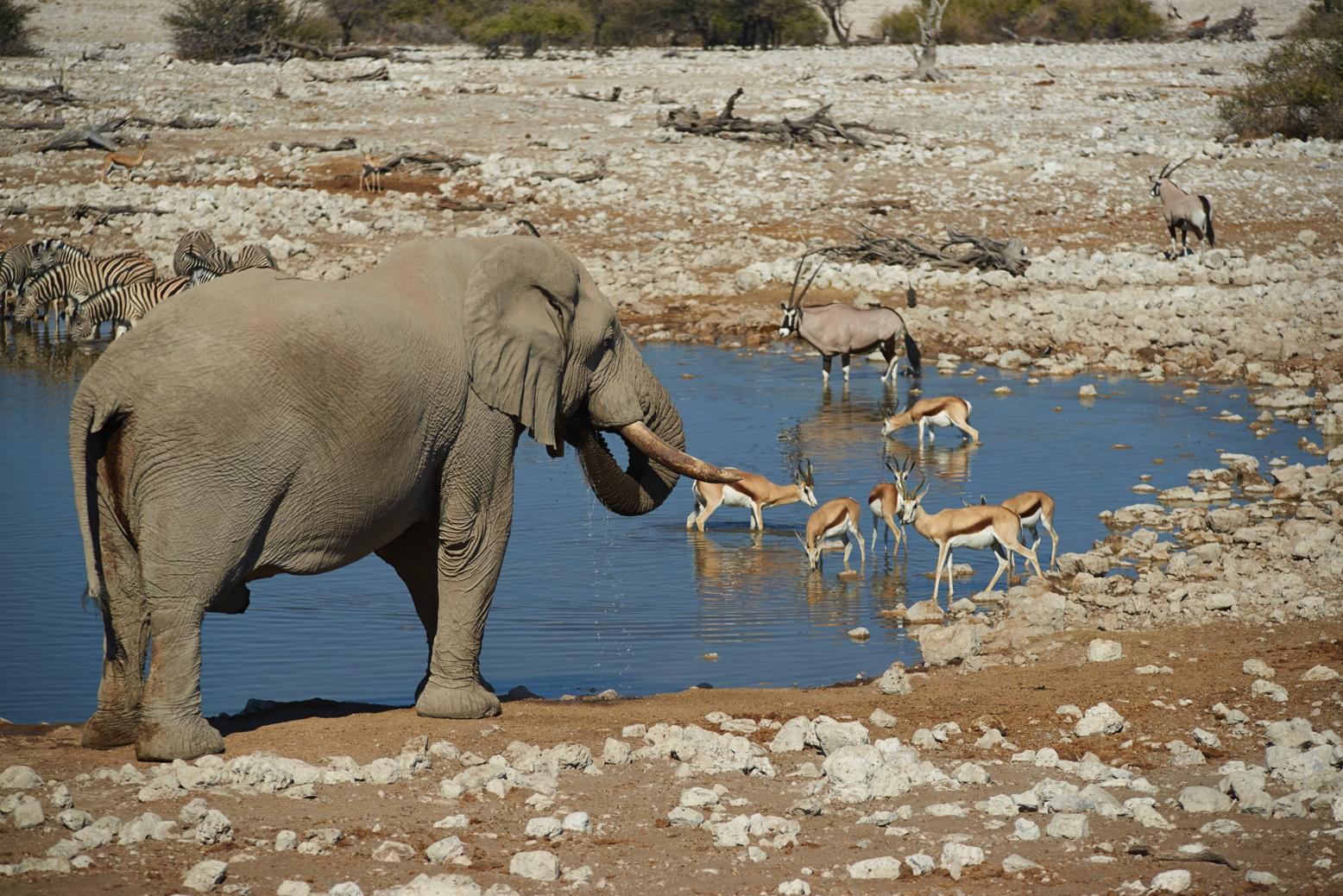 [Speaker Notes: What is a community?

[A community is when two or more organisms of different species interact in the same area.]]
Can you give an example of a friendly community relationship?
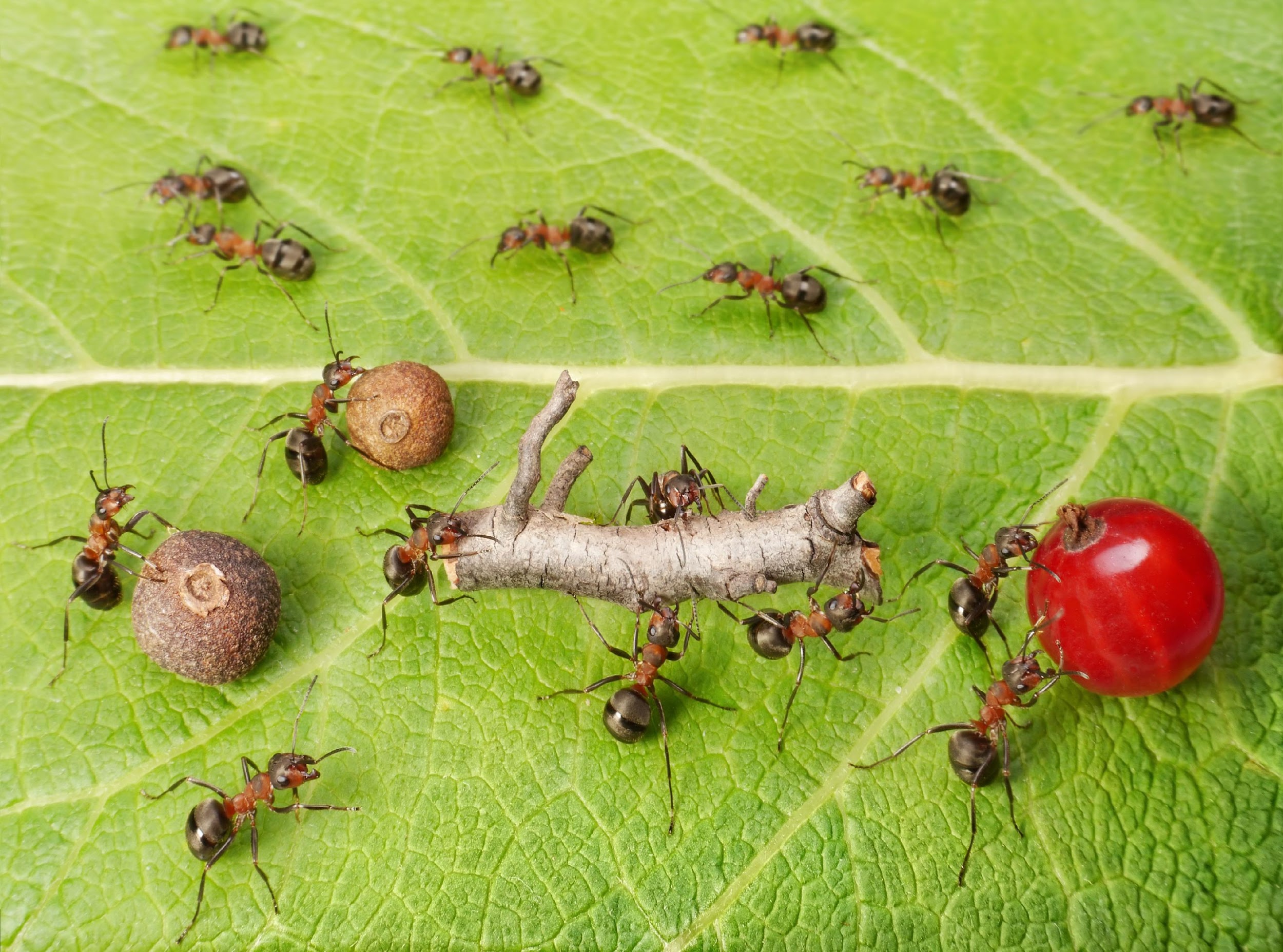 [Speaker Notes: Can you give an example of a friendly community relationship?

[Cooperation]]
Can you give an example of a hostile community relationship?
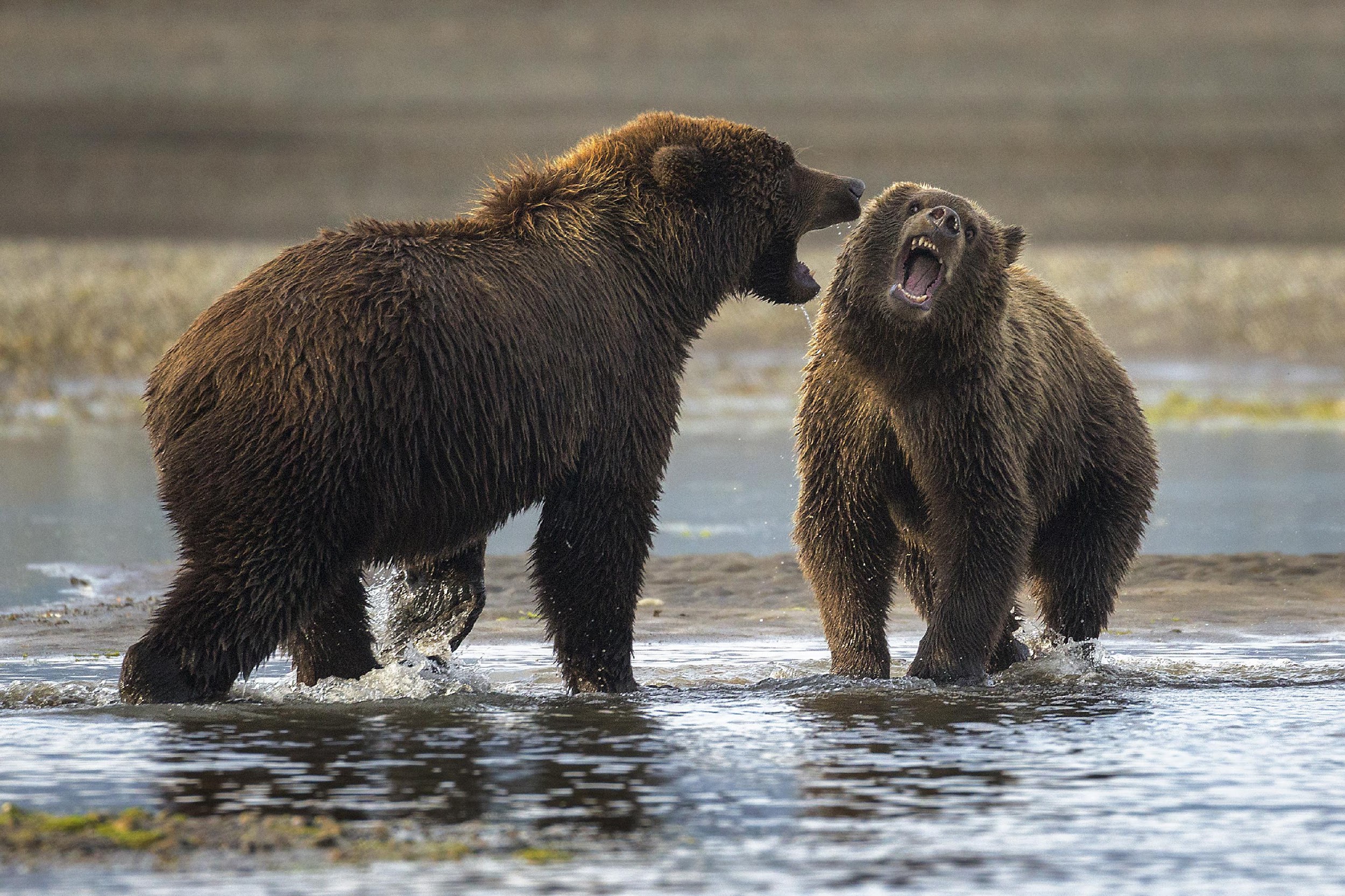 [Speaker Notes: Can you give an example of a hostile community relationship?

[Competition]]
Symbiotic Relationships
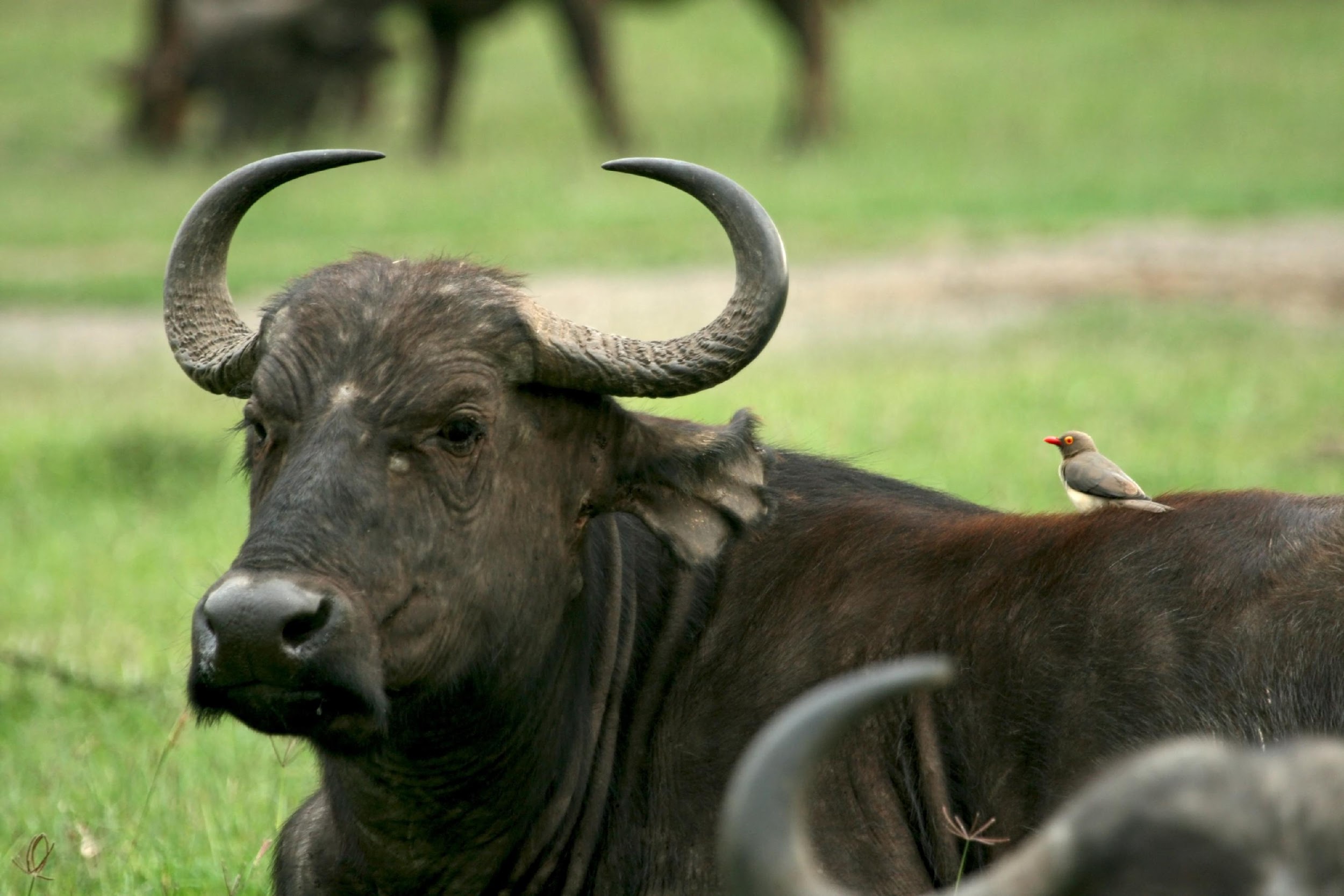 [Speaker Notes: Now let’s turn our attention to three special types of symbiotic relationships!]
Symbiosis
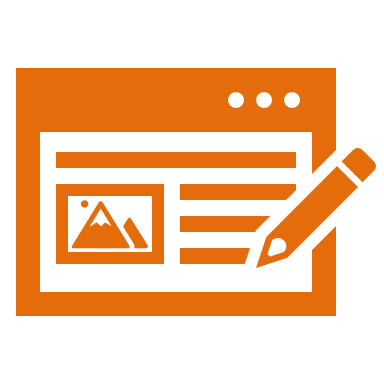 [Speaker Notes: First, let’s define what symbiosis means.]
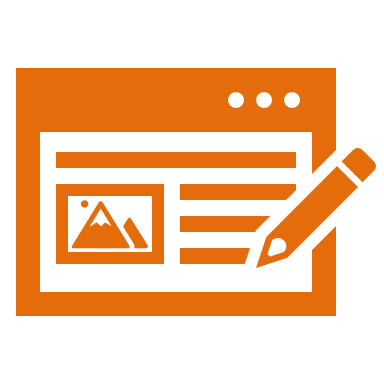 Symbiosis: a close, long term interaction between two or more species
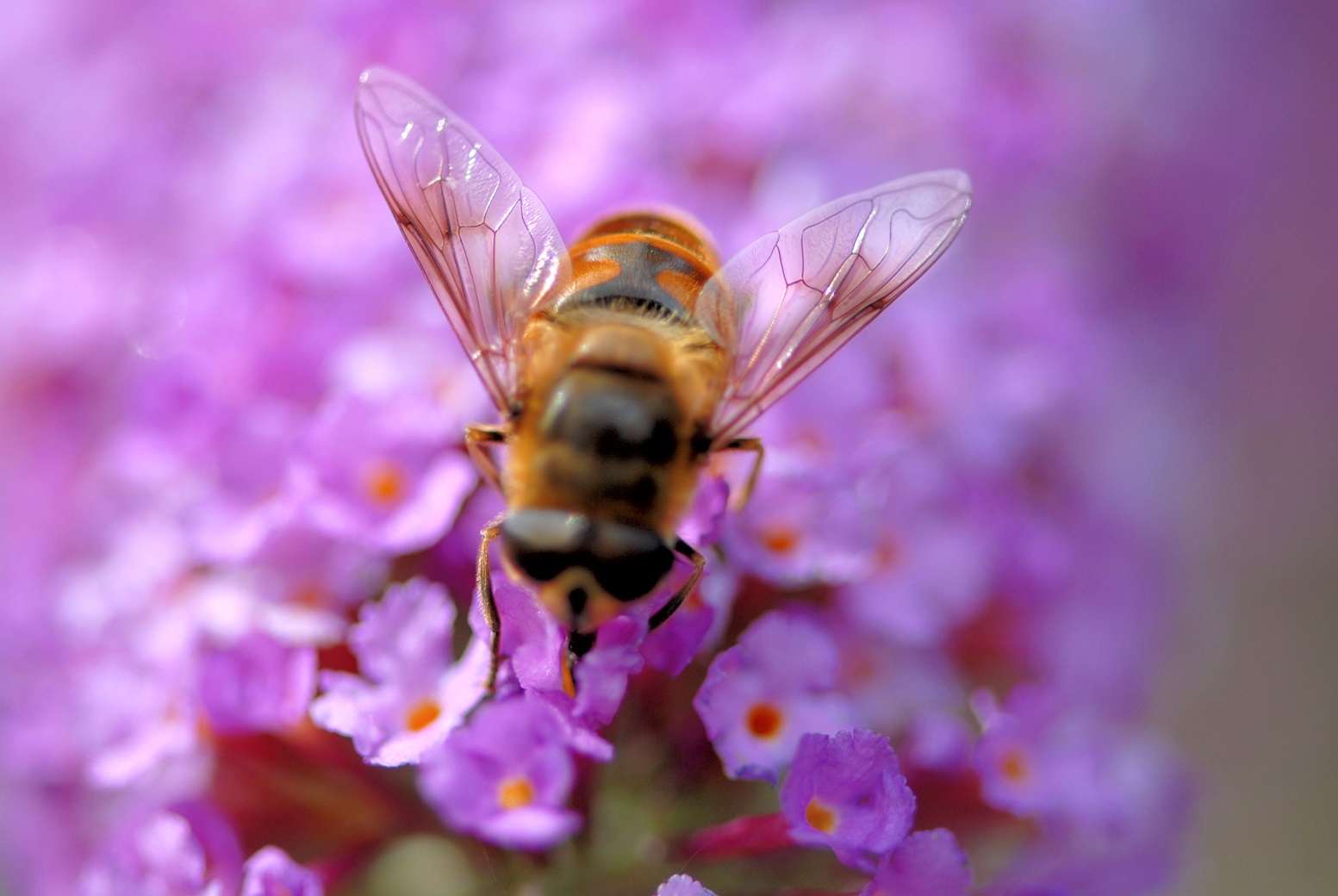 [Speaker Notes: Symbiosis is a close, long term interaction between two or more species.]
[Speaker Notes: Now let’s pause for a moment to check your understanding.]
What is symbiosis?
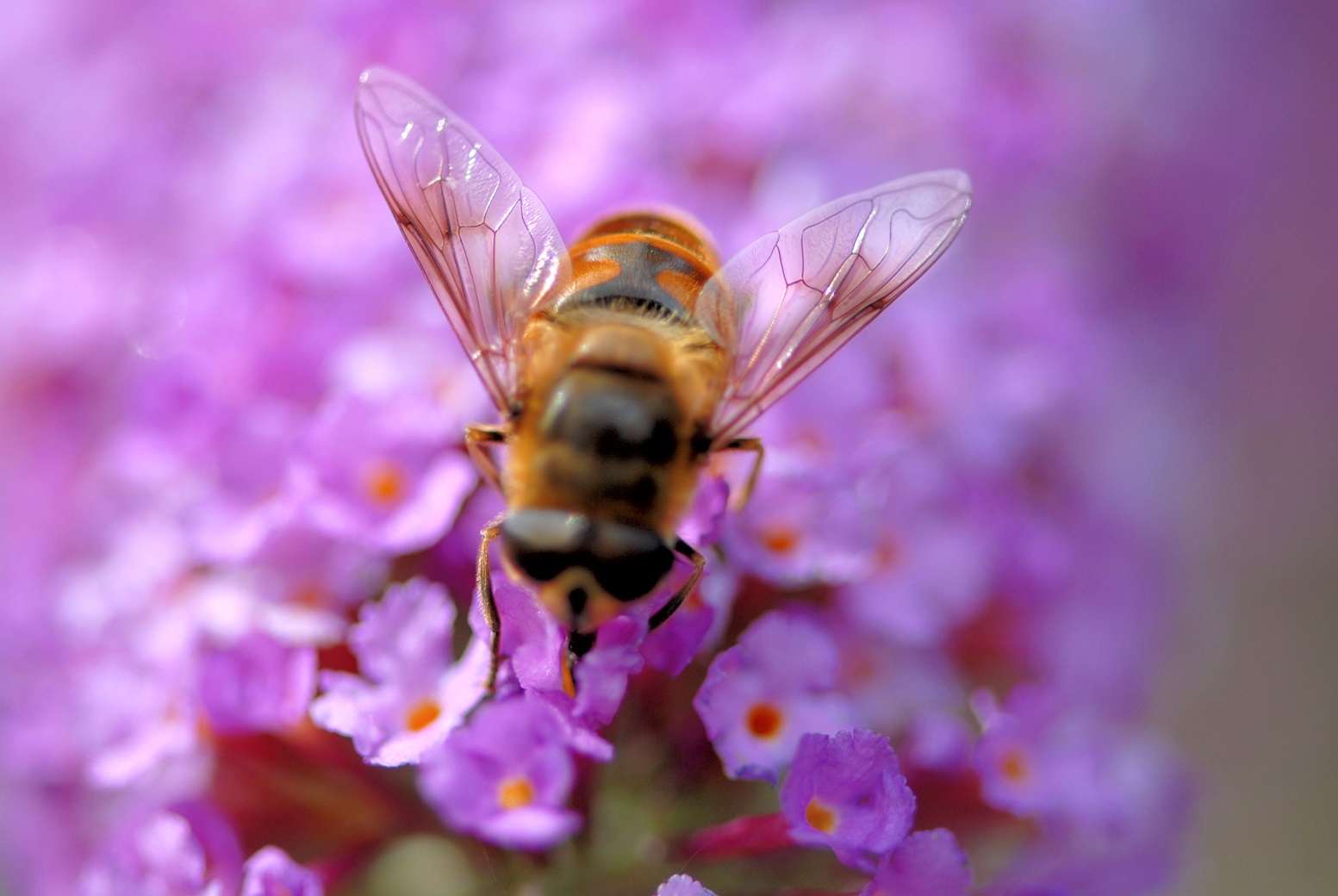 [Speaker Notes: What is symbiosis?

[Symbiosis is a close, long term interaction between two or more species.]]
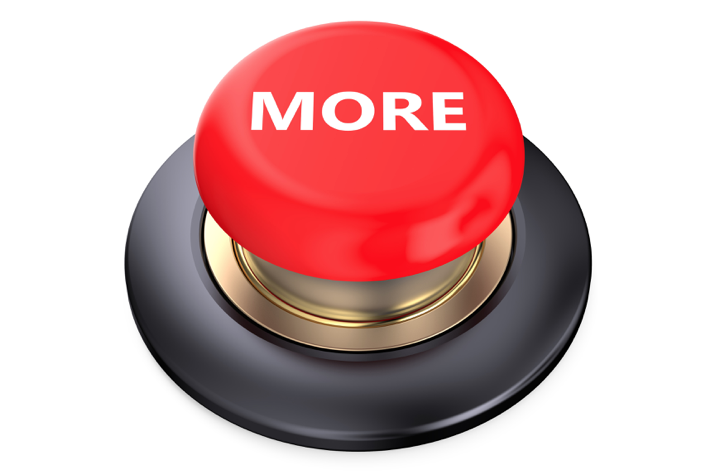 [Speaker Notes: That is the basic definition, but there is a little more you need to know.]
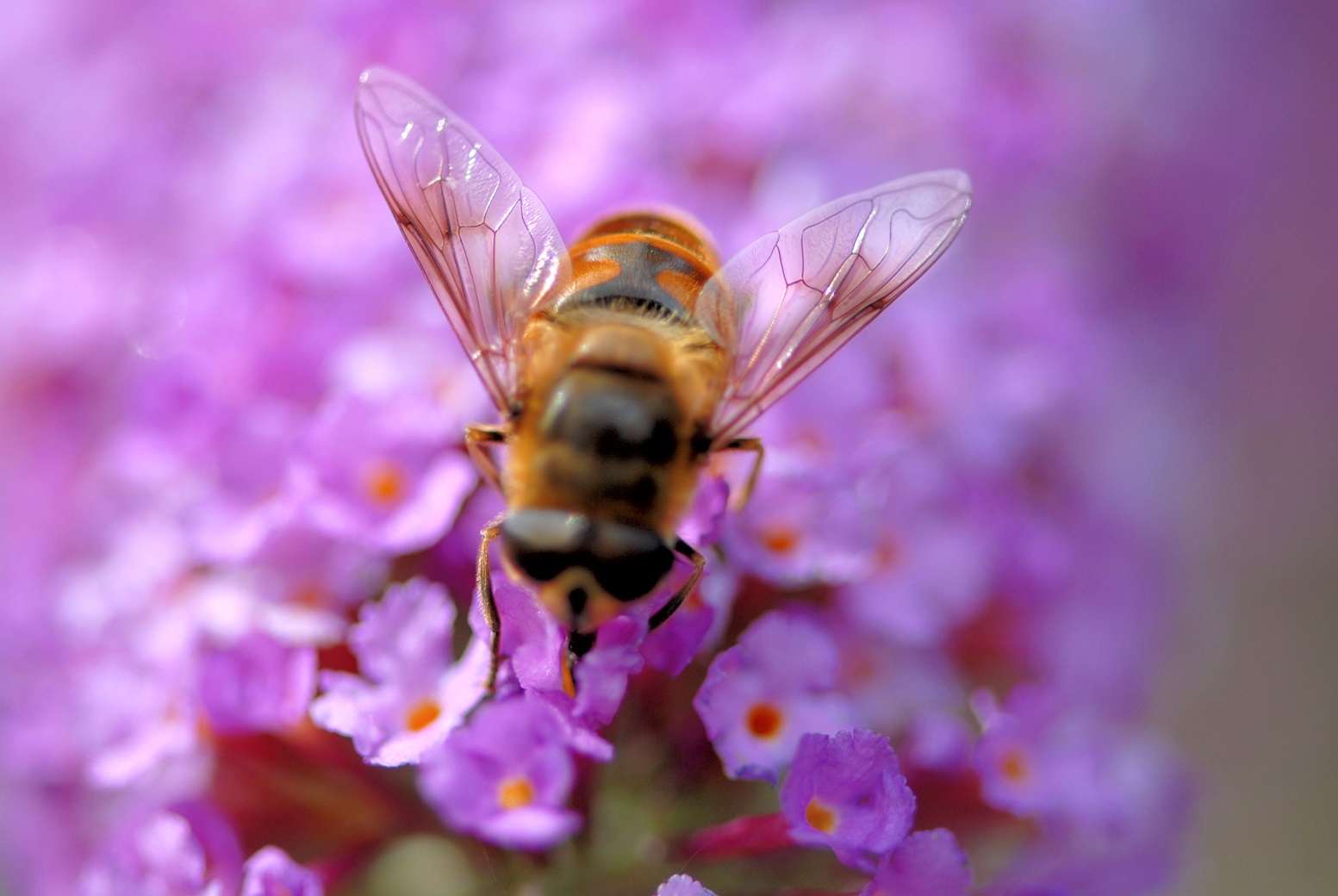 Bee
Flower
[Speaker Notes: This bee and this flower have a symbiotic relationship. The bee depends on the flower for food and the flower depends on the bee for spreading pollen to help it reproduce.]
[Speaker Notes: Now let’s pause for a moment to check your understanding.]
How are the bee and the flower an example of a symbiotic relationship?
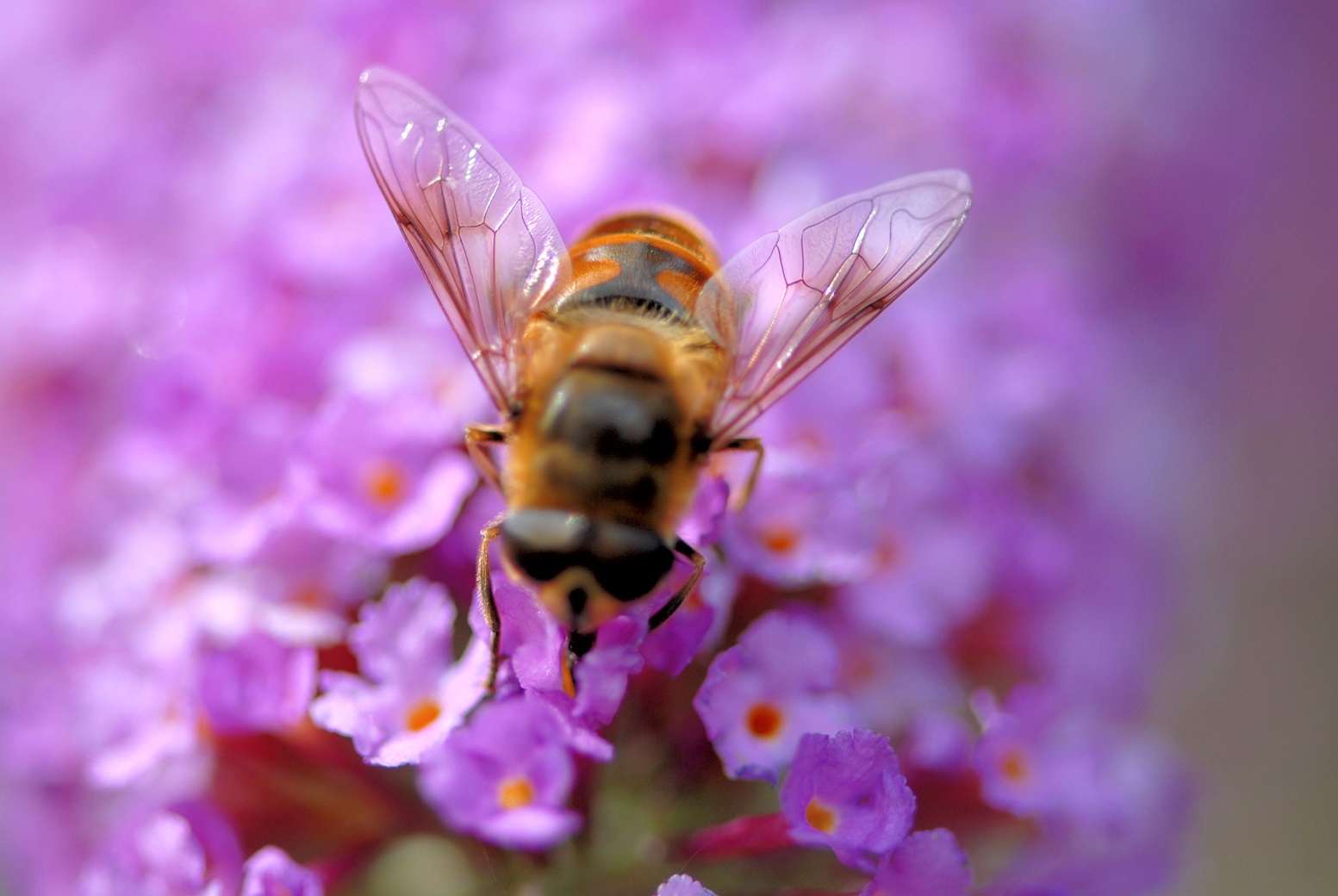 [Speaker Notes: How are the bee and the flower an example of a symbiotic relationship?

[This bee and this flower have a symbiotic relationship. The bee depends on the flower for food and the flower depends on the bee for spreading pollen to help it reproduce.]]
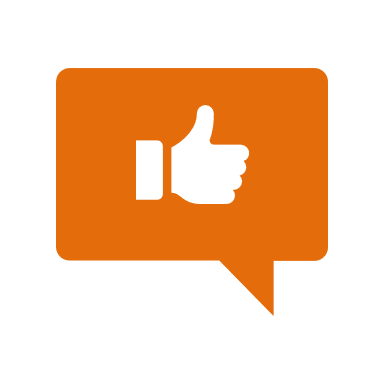 [Speaker Notes: Now, let’s look at some examples of symbiosis.]
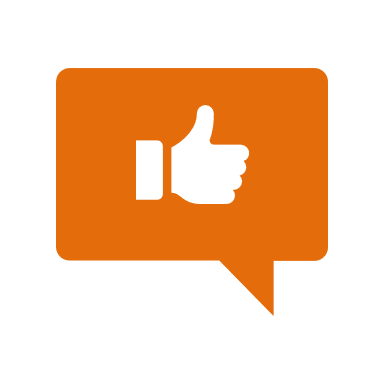 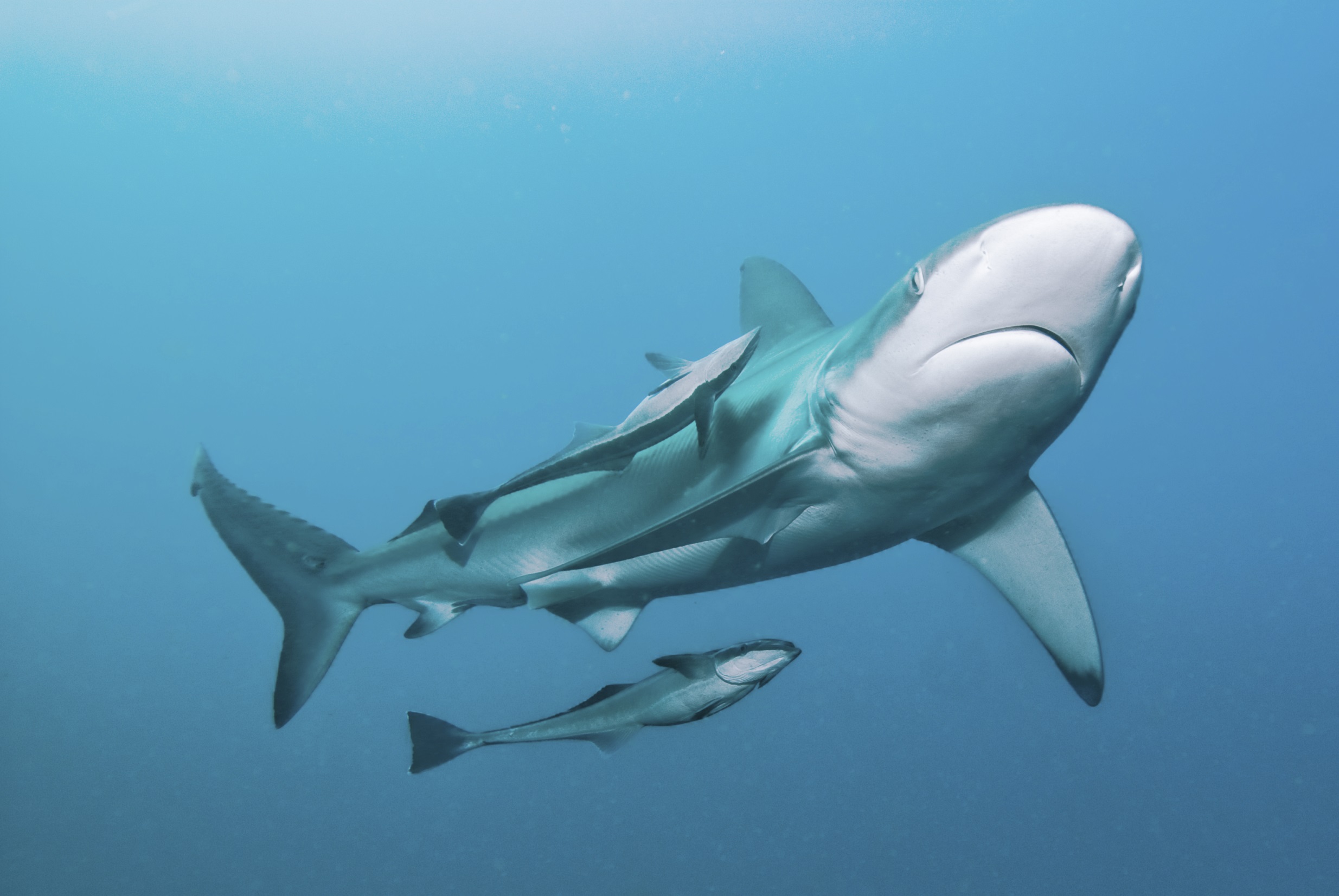 [Speaker Notes: This shark and the two remora fish are also an example of symbiosis. The remora fish eat leftover food that the shark leaves behind. In this example of symbiosis, the shark is unaffected by the relationship.]
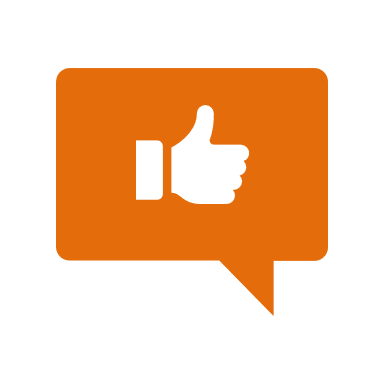 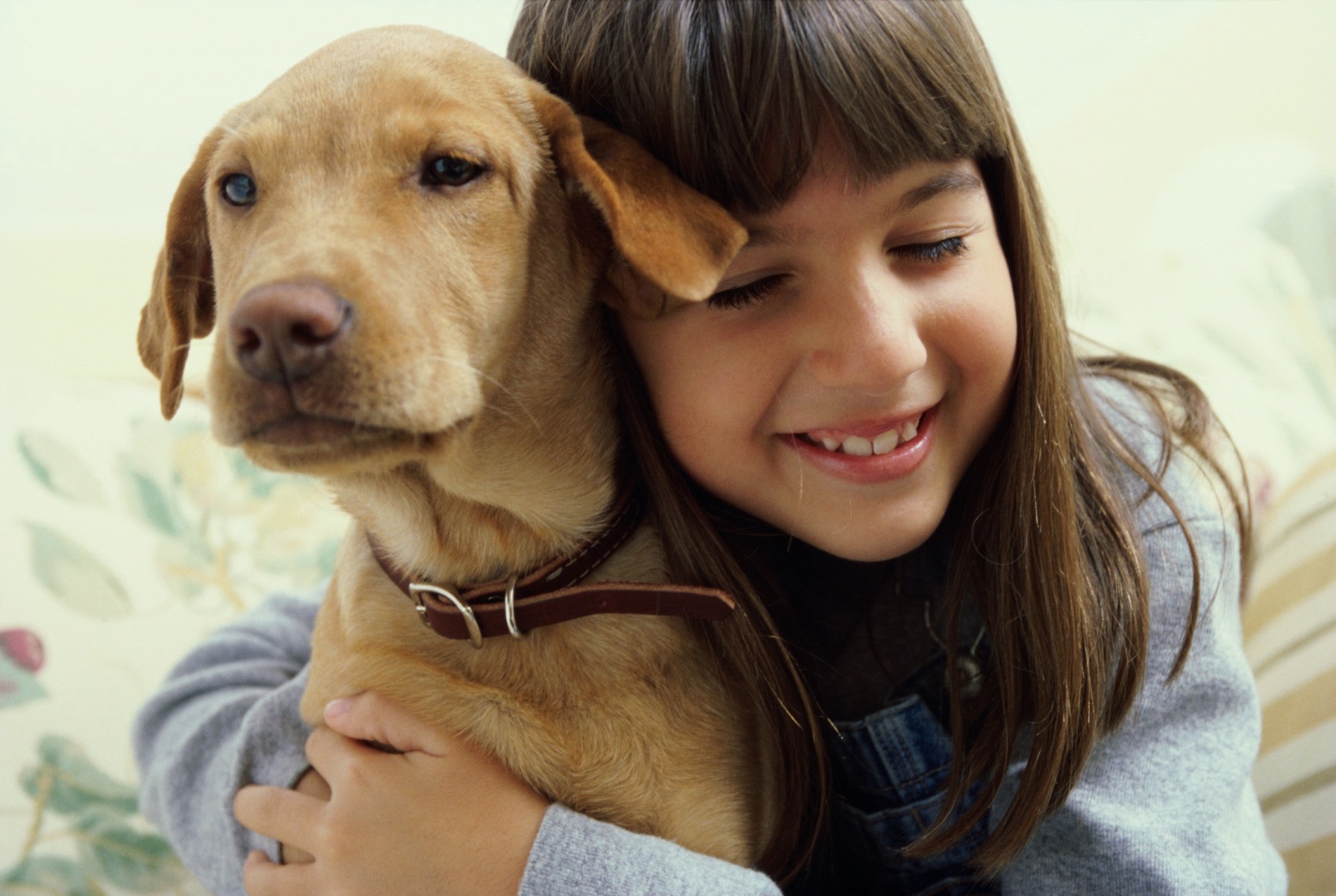 [Speaker Notes: A family dog is another example of symbiosis. The family provides the dog with food and shelter and the dog provides protection and companionship.]
[Speaker Notes: Now let’s pause for a moment to check your understanding.]
What is another example of a symbiotic relationship?
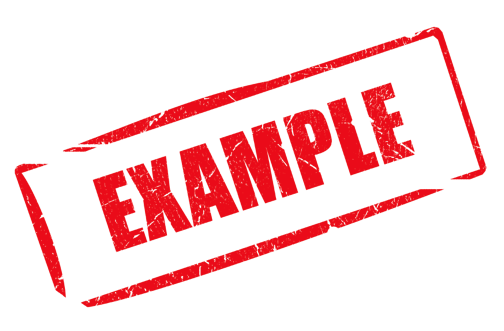 [Speaker Notes: What is another example of a symbiotic relationship?]
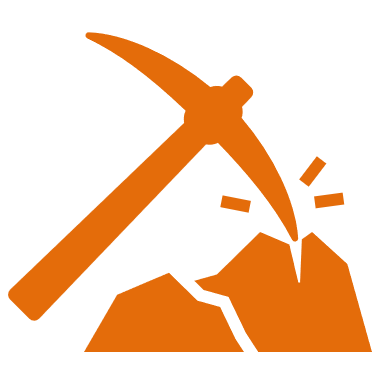 [Speaker Notes: Let’s break down the word symbiosis into parts to help us remember the definition of the term.]
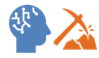 Symbiosis
Sym
bio
sis
[Speaker Notes: Symbiosis can be broken up into three parts that help us learn the meaning: sym, bio, and sis. Each part has important meaning.]
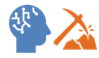 Symbiosis
Sym
bio
sis
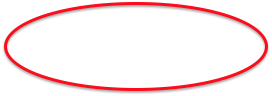 Together
[Speaker Notes: Sym means together.]
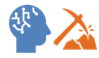 Symbiosis
Sym
bio
sis
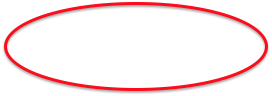 Life or living things
[Speaker Notes: Bio means life or living things.]
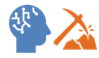 Symbiosis
Sym
bio
sis
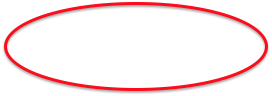 Condition or state of
[Speaker Notes: Sis means condition or state of.]
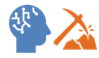 Sym
bio
sis
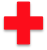 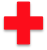 Symbiosis
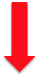 State of living things living together
[Speaker Notes: So when we put these word parts together, we see that symbiosis means the state of living things living together.]
[Speaker Notes: Now let’s pause for a moment to check your understanding.]
How can we use the word parts of symbiosis to help us remember the definition of the term?
Symbiosis
Sym
bio
sis
[Speaker Notes: How can we use the word parts of symbiosis to help us remember the definition of the term?

[Symbiosis can be broken up into three parts that help us learn the meaning: sym, bio, and sis. Each part has important meaning. 

Sym means together. 

Bio means life or living things.

Sis means condition or state of.

So when we put these word parts together, we see that symbiosis means the state of living things living together.]]
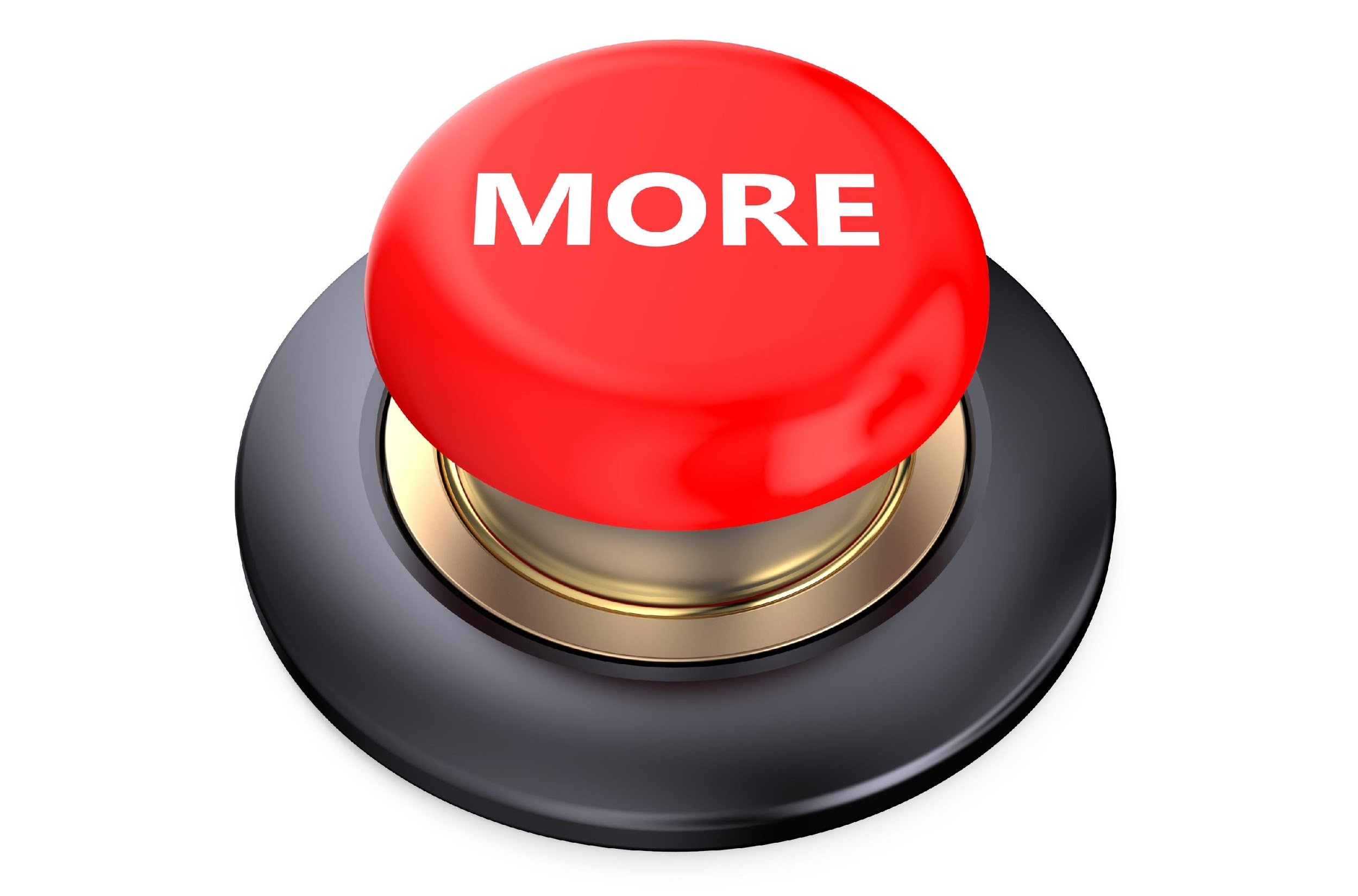 [Speaker Notes: There is a bit more you should know about symbiosis.]
Symbiotic Relationships
Exist when two or more organisms of different species live in close proximity and develop long-term interaction patterns
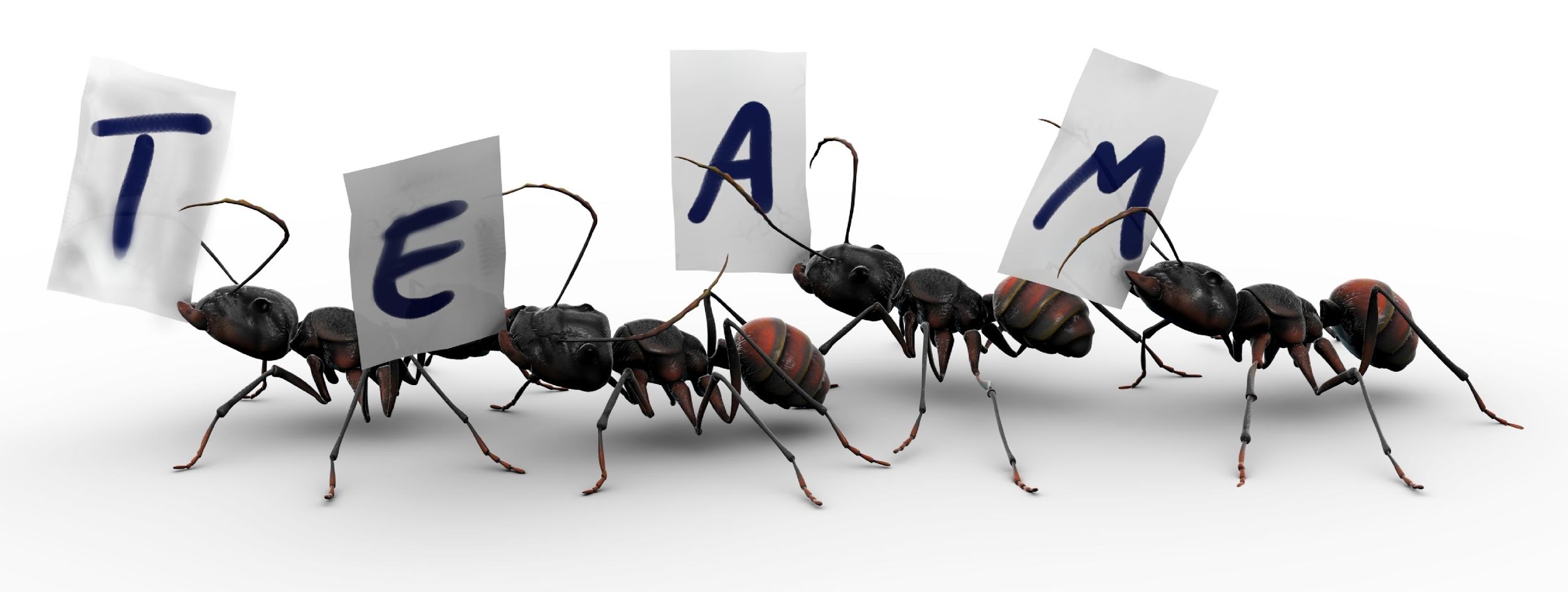 ***See notes for a review video!
[Speaker Notes: “Symbiosis” ( 2 min review video: https://www.youtube.com/watch?v=2AM3ARs9MMg )]
[Speaker Notes: Now let’s pause for a moment to check your understanding.]
What is the definition of symbiosis?
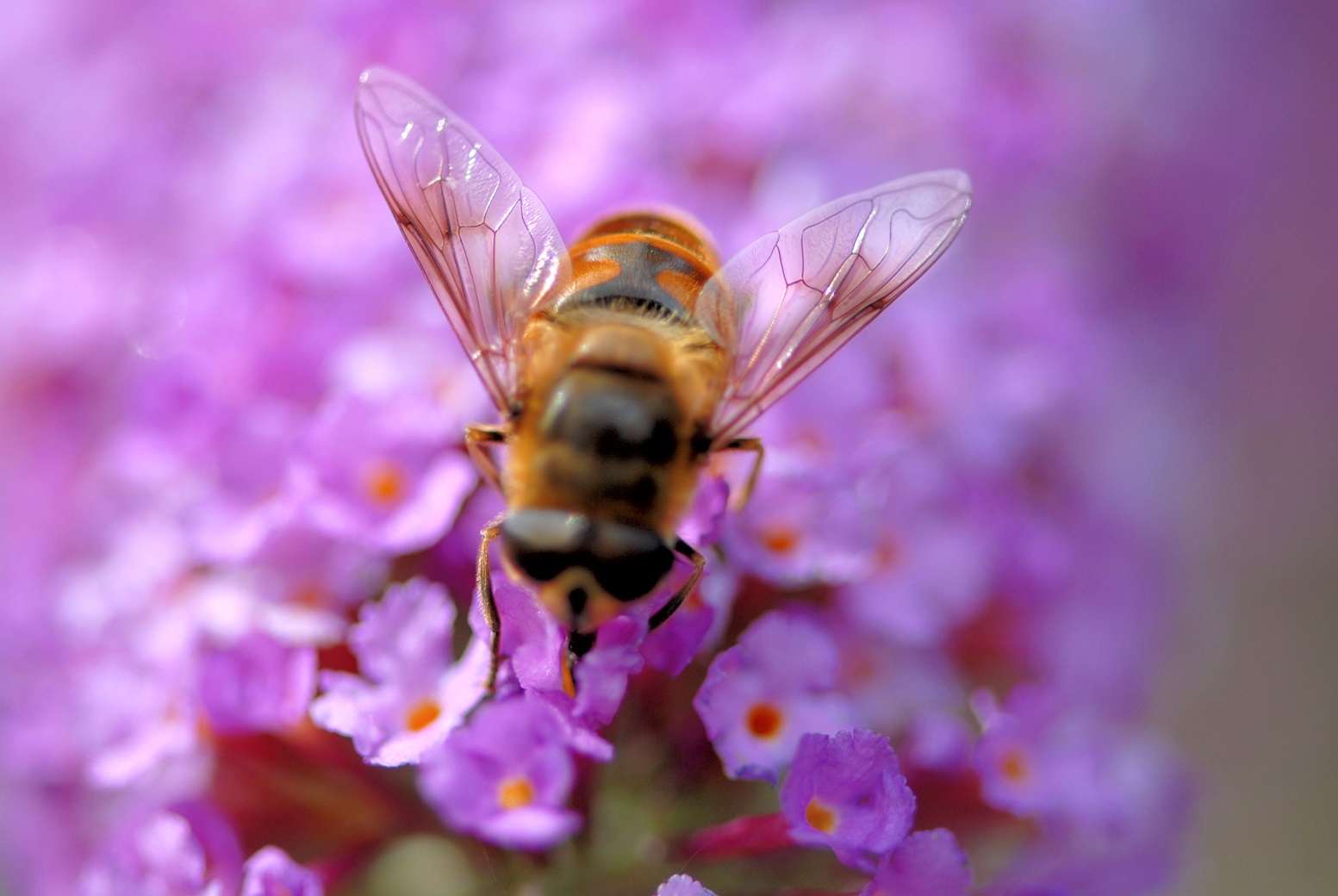 [Speaker Notes: What is the definition of  a symbiosis?

[Symbiosis is a close, long term interaction between two or more species.]]
Share an example of an animal or plant interaction.
How does this show symbiosis?
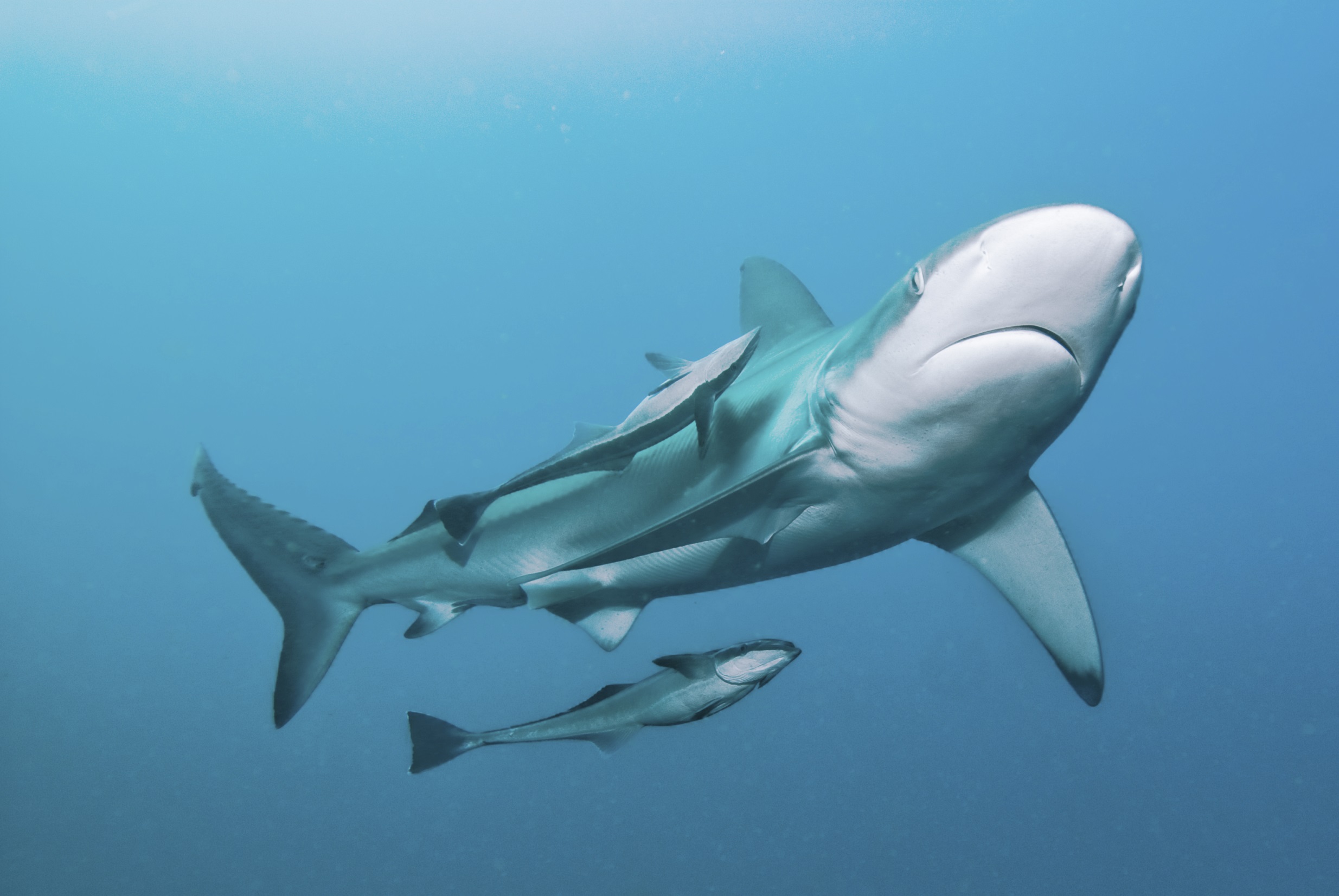 [Speaker Notes: Share an example of an animal or plant interaction. How does this show symbiosis?]
Parasitism
Commensalism
Mutualism
Symbiotic Relationships
[Speaker Notes: There are three main types of symbiotic relationships: commensalism, parasitism, and mutualism.]
Parasitism
Commensalism
Mutualism
Symbiotic Relationships
[Speaker Notes: First, let’s talk about parasitism.]
Parasitism
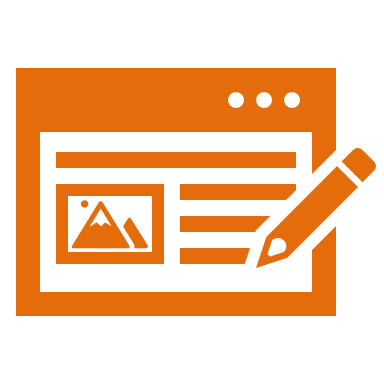 [Speaker Notes: Let’s define what parasitism means.]
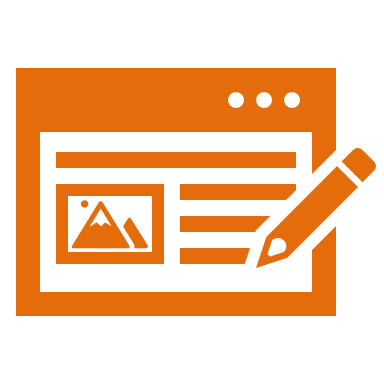 Parasitism: a relationship in which one organism benefits and one organism is harmed
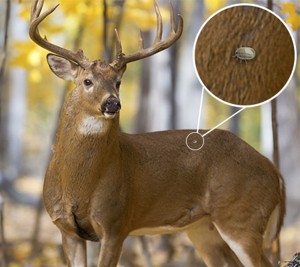 [Speaker Notes: Parasitism is a relationship in which one organism benefits and one organism is harmed.]
[Speaker Notes: Now let’s pause for a moment to check your understanding.]
What is parasitism?
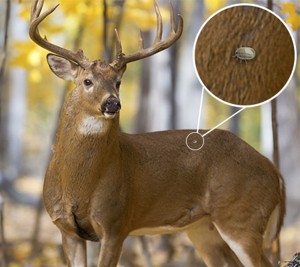 [Speaker Notes: What is parasitism?

[Parasitism is a relationship in which one organism benefits and one organism is harmed.]]
Parasitism
A relationship in which one organism benefits and one organism is harmed
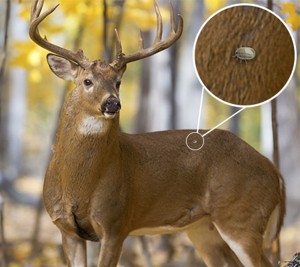 [Speaker Notes: In the example of a deer and a tick, the tick is the organism that benefits and the deer is the organism that is harmed.]
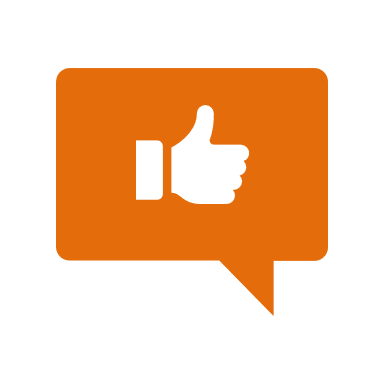 [Speaker Notes: Now, let’s look some examples of parasitism.]
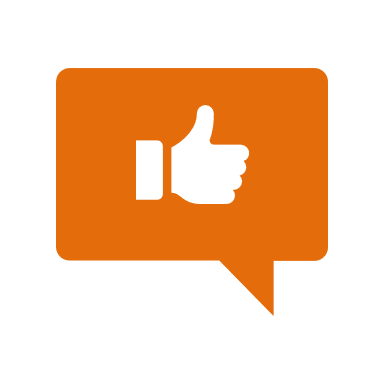 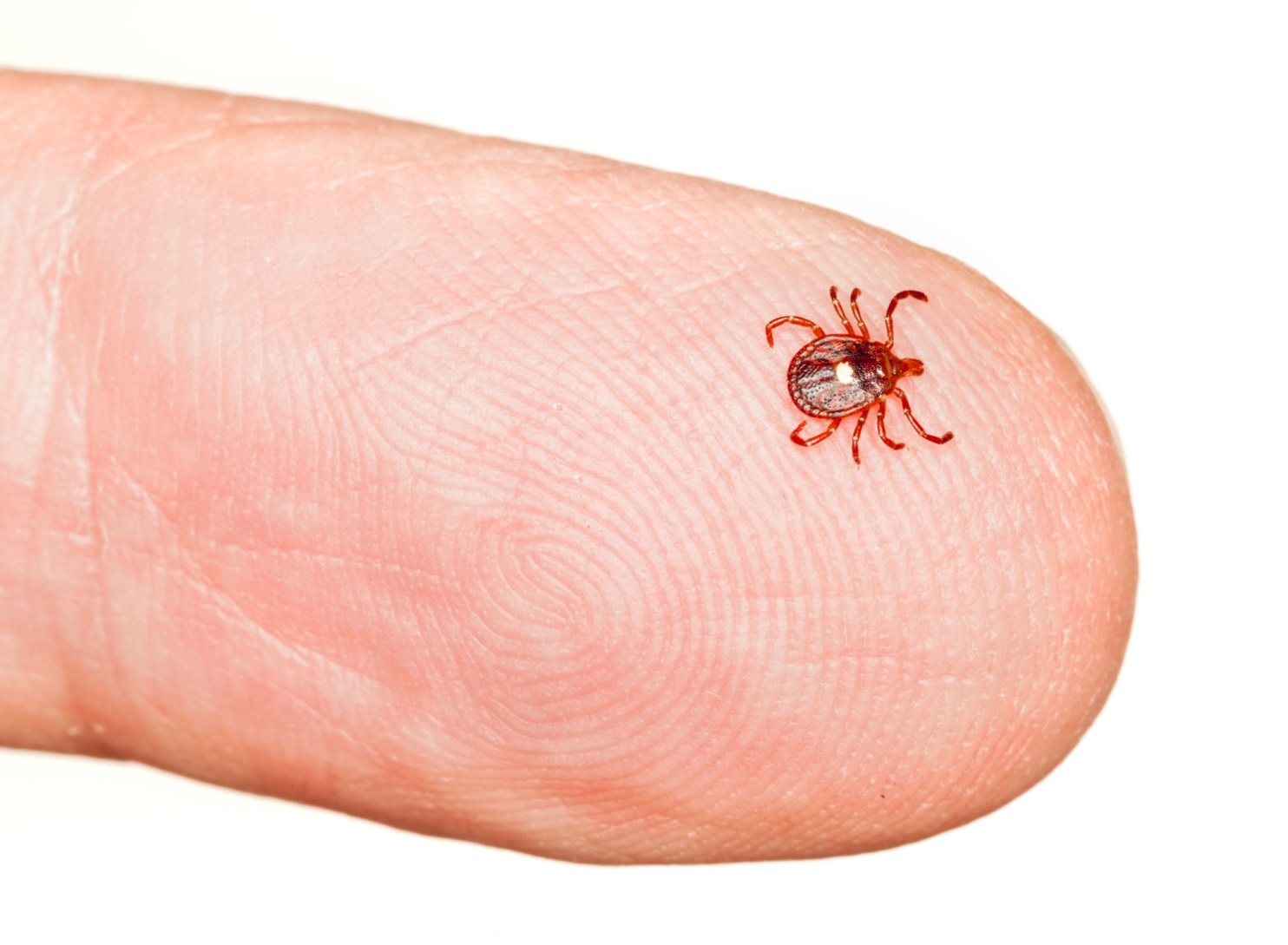 [Speaker Notes: This tick living on a human is an example of parasitism. The tick eats the blood from the human and transmits disease. The tick benefits from the relationship and the human is harmed. Therefore, this is an example of parasitism.]
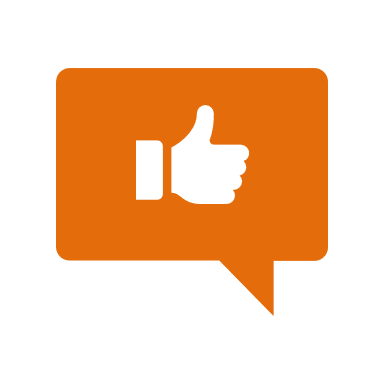 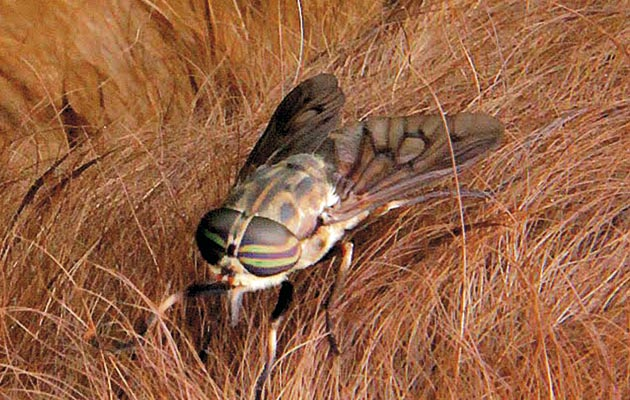 [Speaker Notes: This horse fly is another example of parasitism. The fly eats the blood from the horse and transmits disease. In this example, the fly benefits from the horse by getting food and the horse is harmed by receiving disease. Therefore, this is an example of parasitism.]
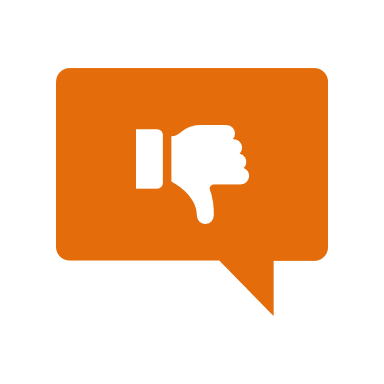 [Speaker Notes: Next, let’s talk about some non-examples of parasitism.]
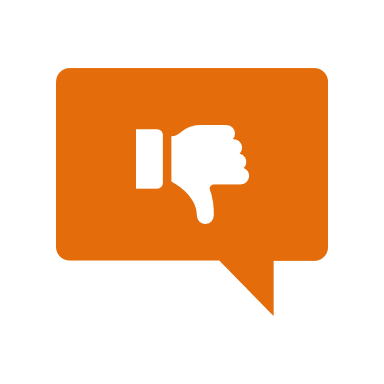 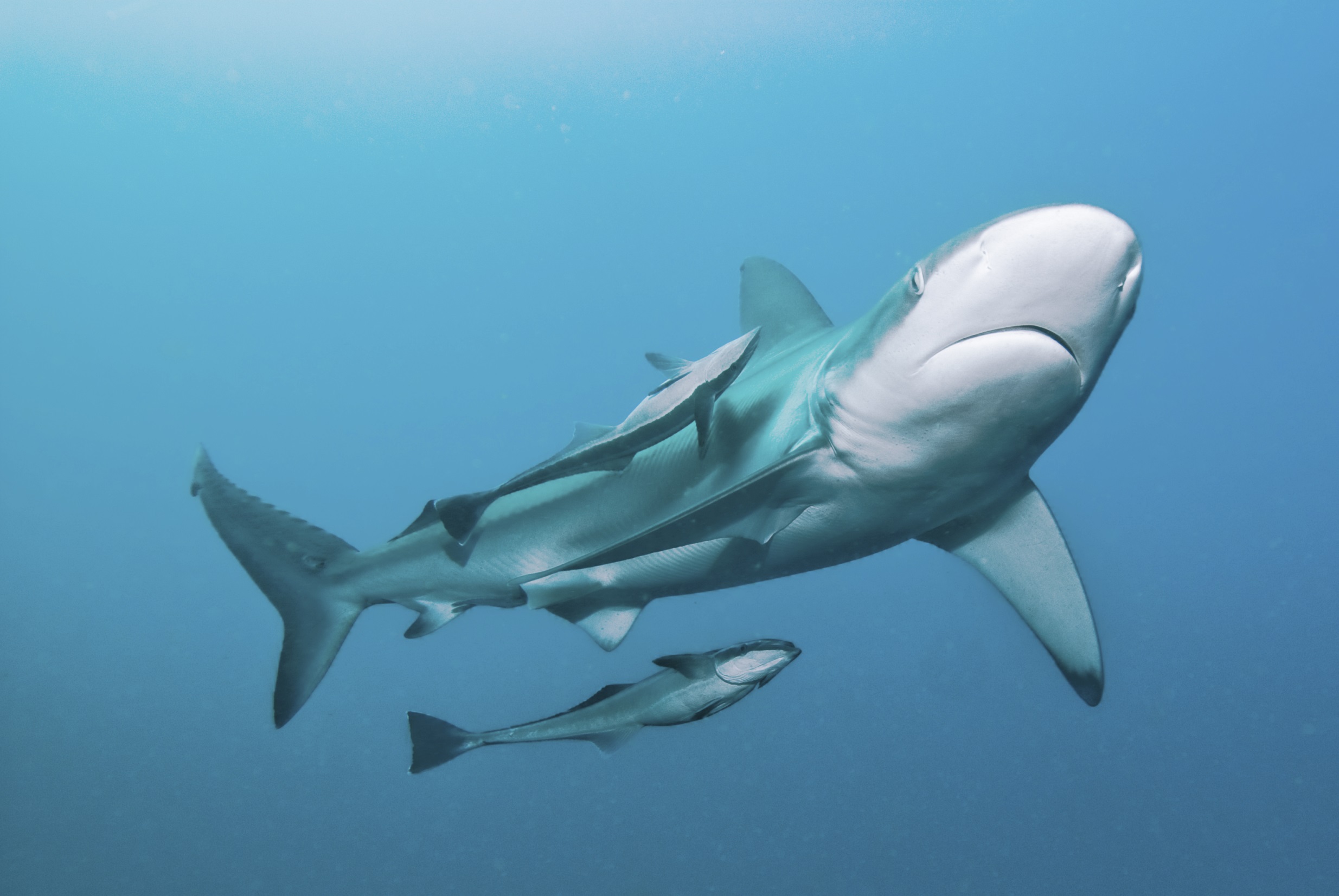 [Speaker Notes: This shark and the two remora fish are a non example of parasitism. The fish eat leftover food that the shark does not eat. The shark is unaffected by the relationship.  Because neither the shark nor the fish are harmed by the relationship, this is not an example of parasitism.]
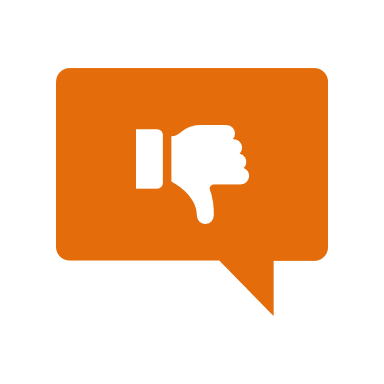 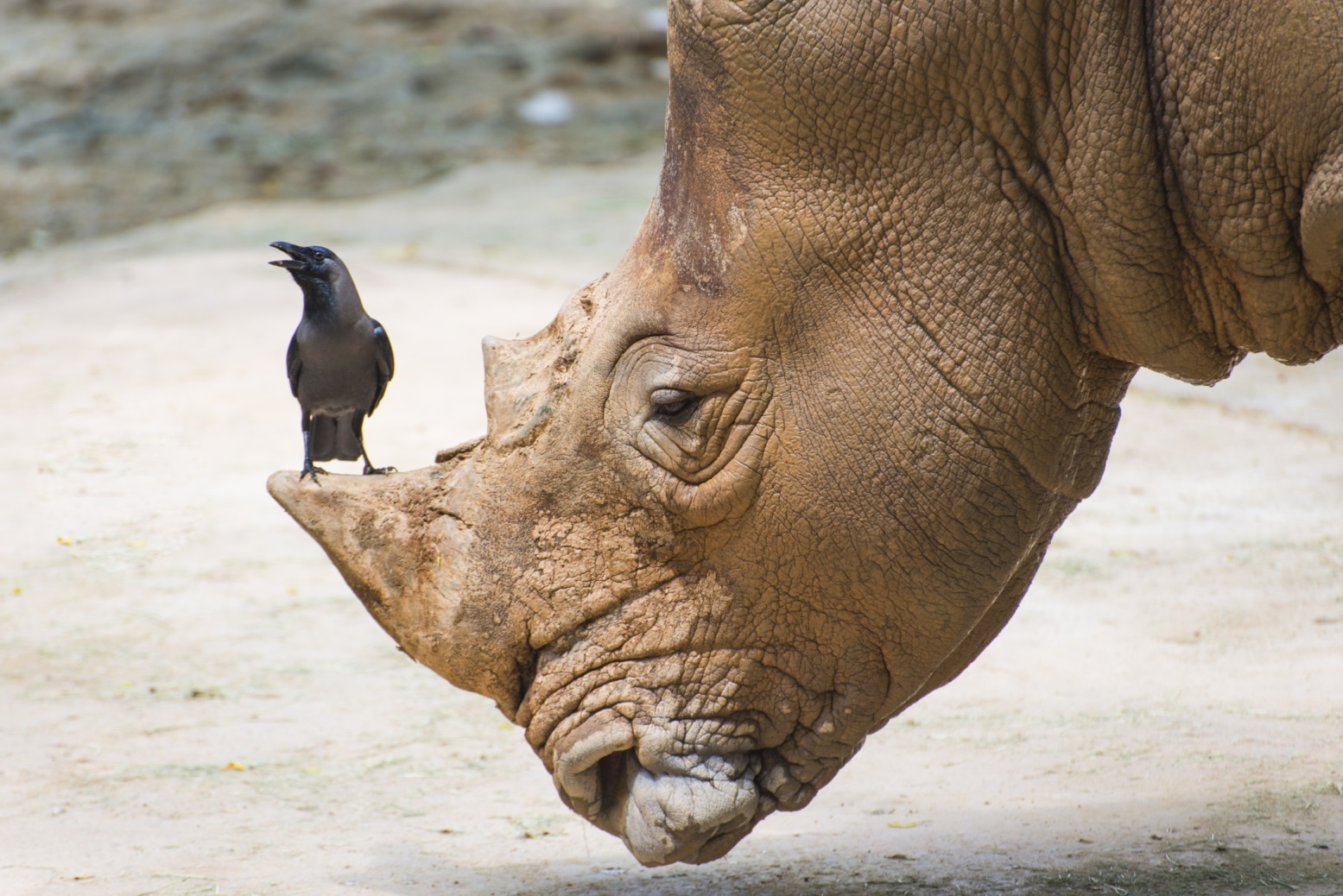 [Speaker Notes: The relationship of this rhinoceros and the bird is a non example of parasitism. The bird eats ticks and other parasites off of the rhino so the rhino is getting pest control and the bird gets food. This is not an example of parasitism because both organisms are benefitting.]
[Speaker Notes: Let’s check-in for understanding.]
What is parasitism?
A relationship where both organisms benefit 
A relationship in which two organisms are both harmed 
When individuals work together
A relationship in which one organism benefits and the other is harmed
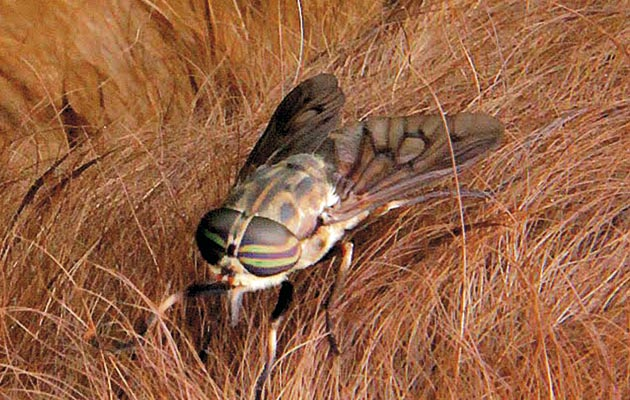 [Speaker Notes: What is parasitism?]
What is parasitism?
A relationship where both organisms benefit 
A relationship in which two organisms are both harmed 
When individuals work together
A relationship in which one organism benefits and the other is harmed
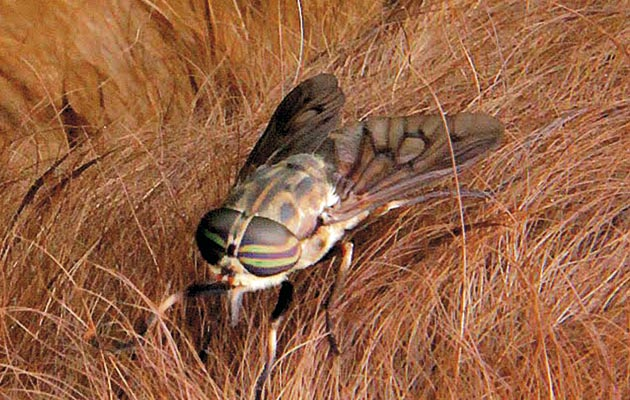 [Speaker Notes: Parasitism is a relationship in which one organism benefits and the other is harmed.]
Are the following examples of parasitism ?
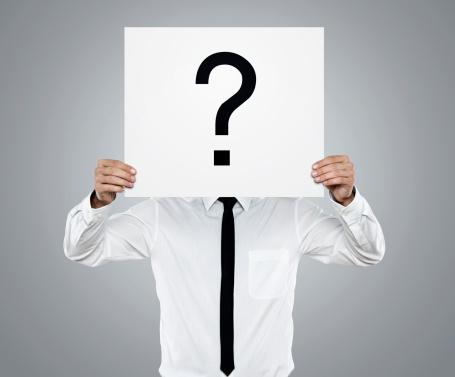 [Speaker Notes: Are the following examples of parasitism?]
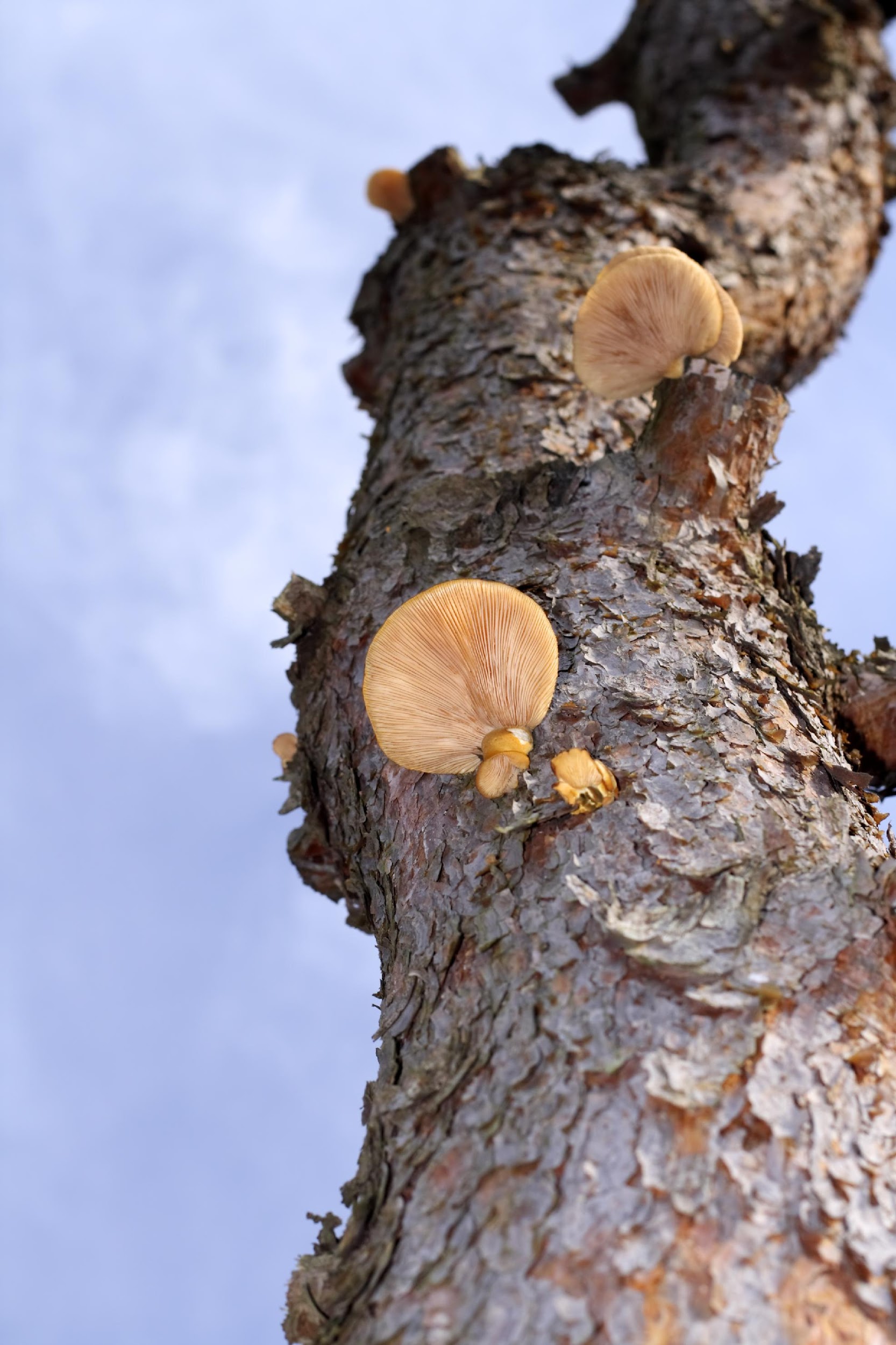 YES
The mushroom sucks nutrients from the tree
[Speaker Notes: The mushroom sucks nutrients from the tree]
YES
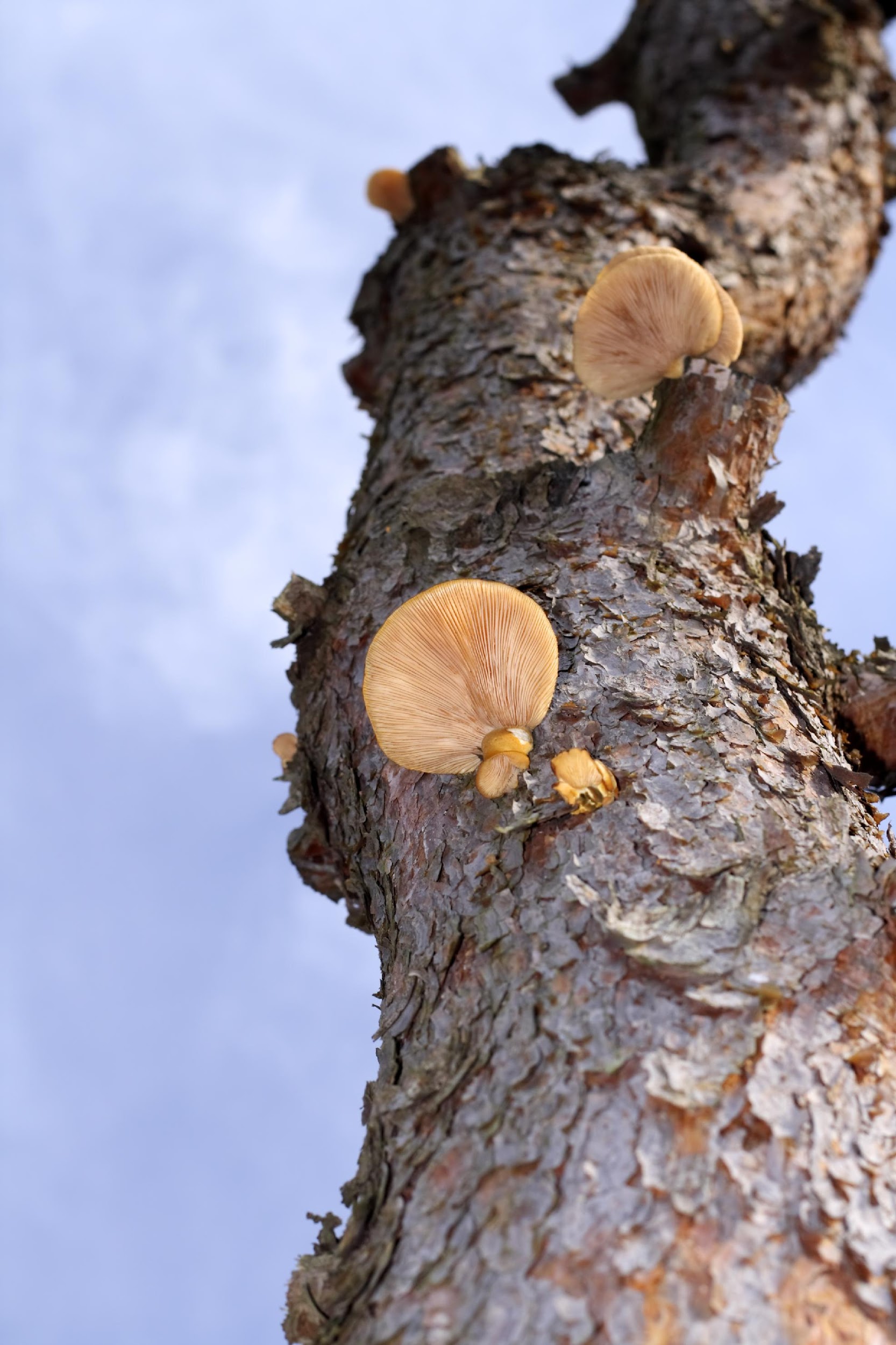 YES
The mushroom sucks nutrients from the tree
[Speaker Notes: Yes. The mushroom benefits from this relationship but it harms the tree.]
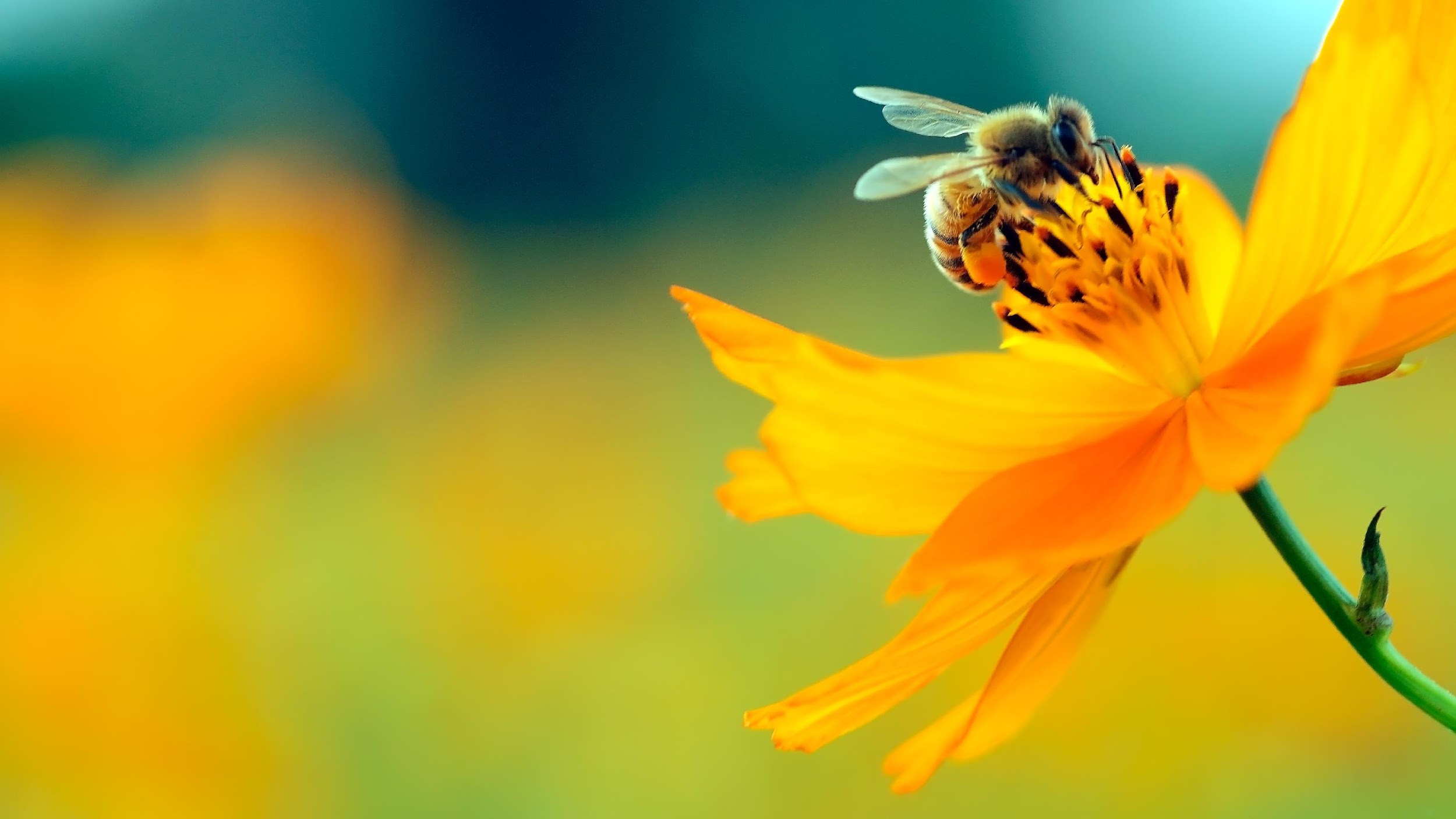 The bee takes pollen from the plant and delivers it to another plant.
[Speaker Notes: The bee takes pollen from the plant and delivers it to another plant]
NO
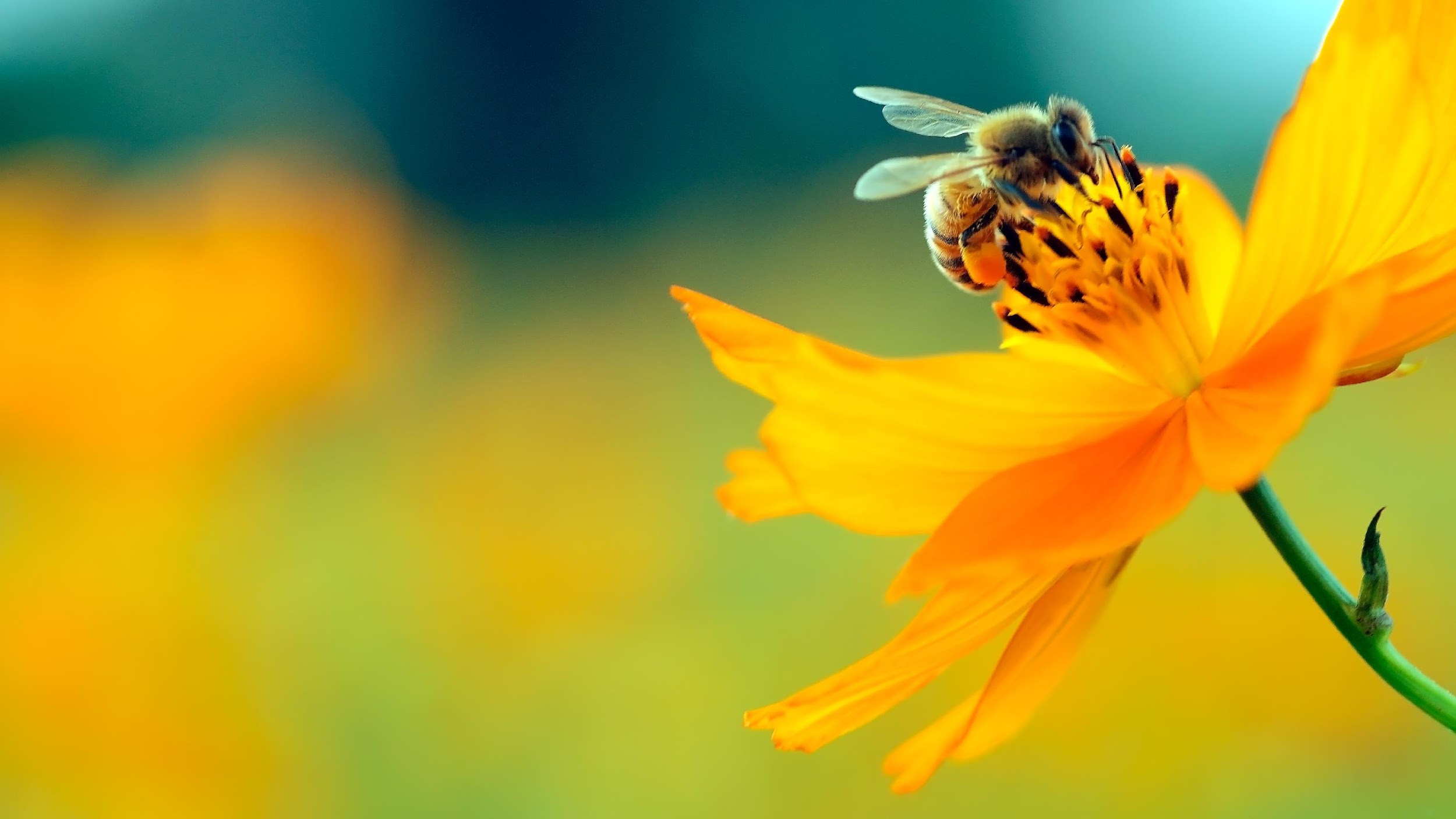 [Speaker Notes: Both benefit from this – not parasitism]
Parasitism
Commensalism
Mutualism
Symbiotic Relationships
[Speaker Notes: Now let’s talk about the next symbiotic relationship: commensalism.]
Commensalism
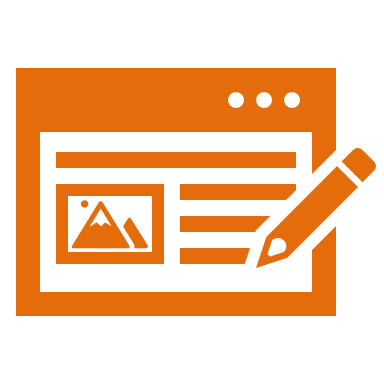 [Speaker Notes: Now let’s define commensalism.]
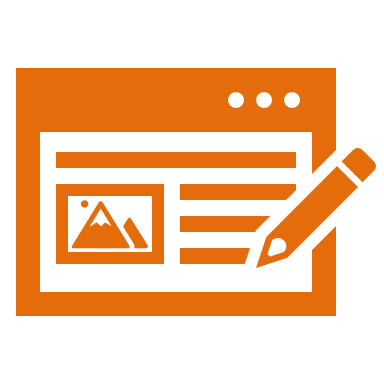 Commensalism: a relationship in which one organism benefits and the other is unaffected
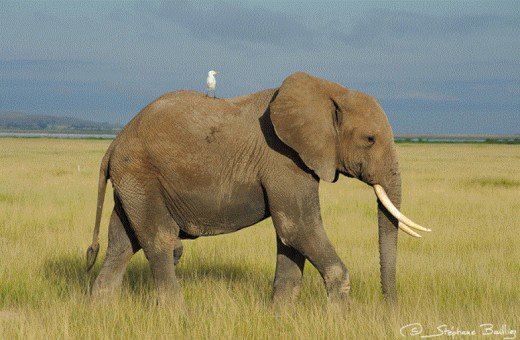 [Speaker Notes: A commensalism is a relationship in which one organism benefits and the other is unaffected.]
[Speaker Notes: Let’s check-in for understanding.]
What is commensalism?
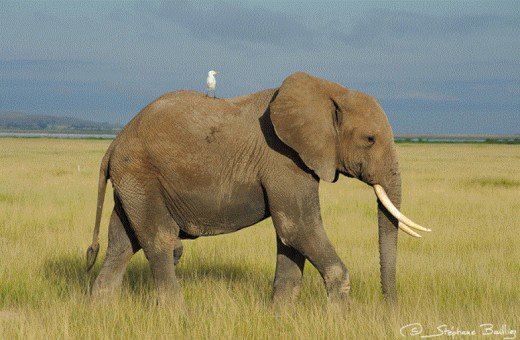 [Speaker Notes: What is commensalism?

[Commensalism is a relationship in which one organism benefits and the other is unaffected.]]
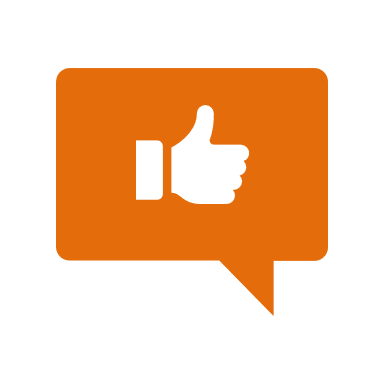 [Speaker Notes: Now, let’s look at an example of commensalism.]
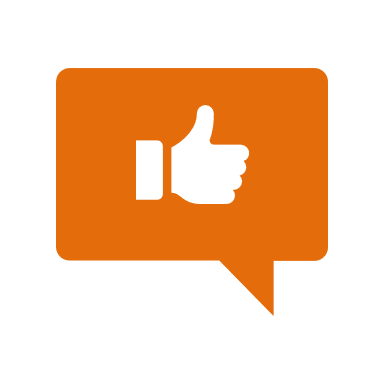 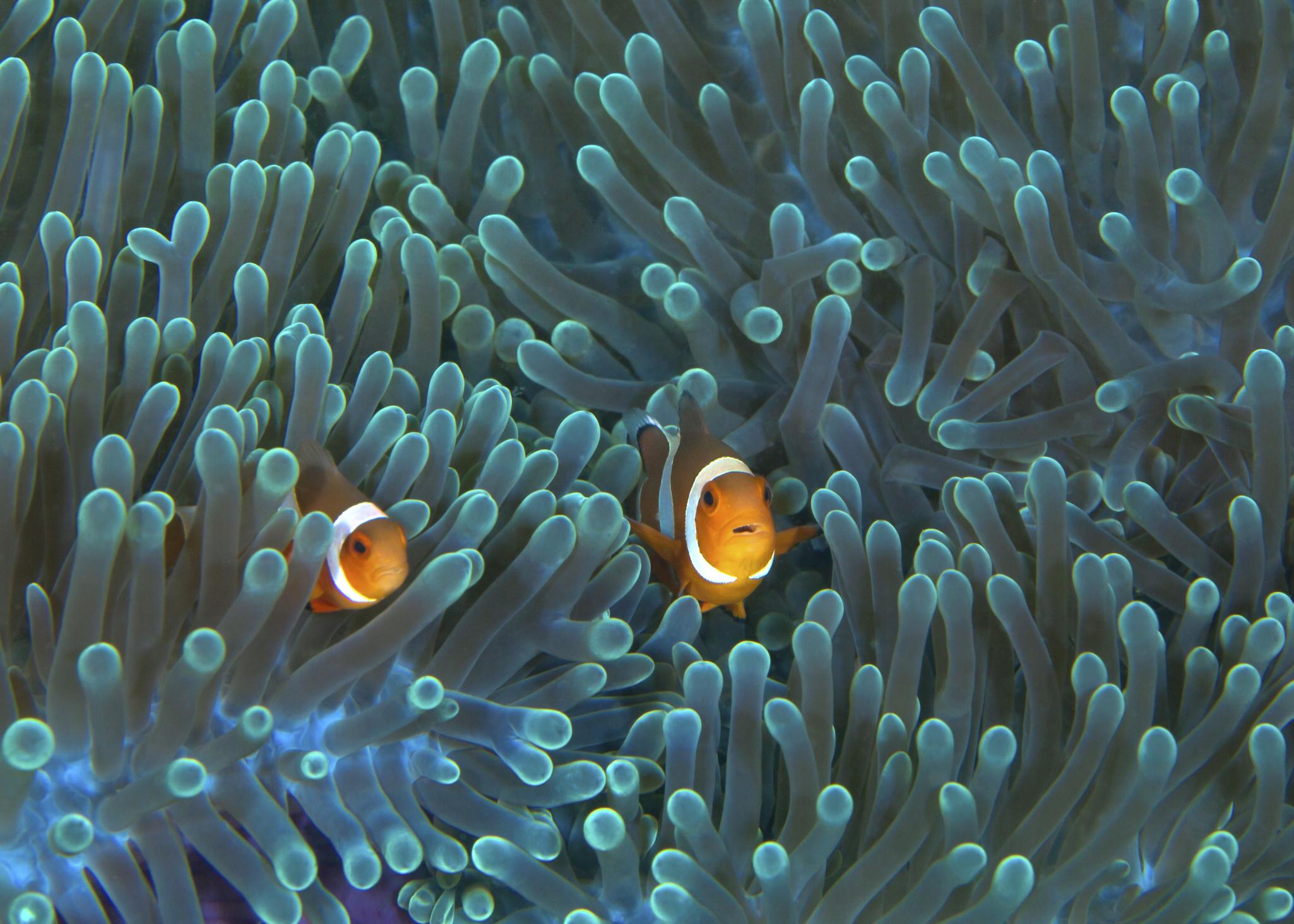 Anemone is unaffected				Commensalism
[Speaker Notes: This clown fish and the anemone are another example of commensalism. The clown fish receives protection from the anemone because the clown fish’s predators are poisoned by the anemones. The anemone is unaffected in this relationship, therefore, this is an example of commensalism.]
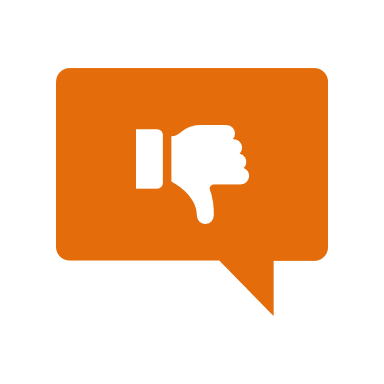 [Speaker Notes: Next, let’s talk about some non-examples of commensalism.]
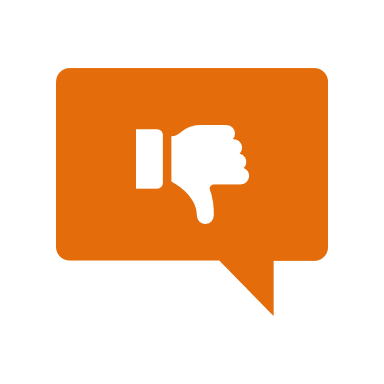 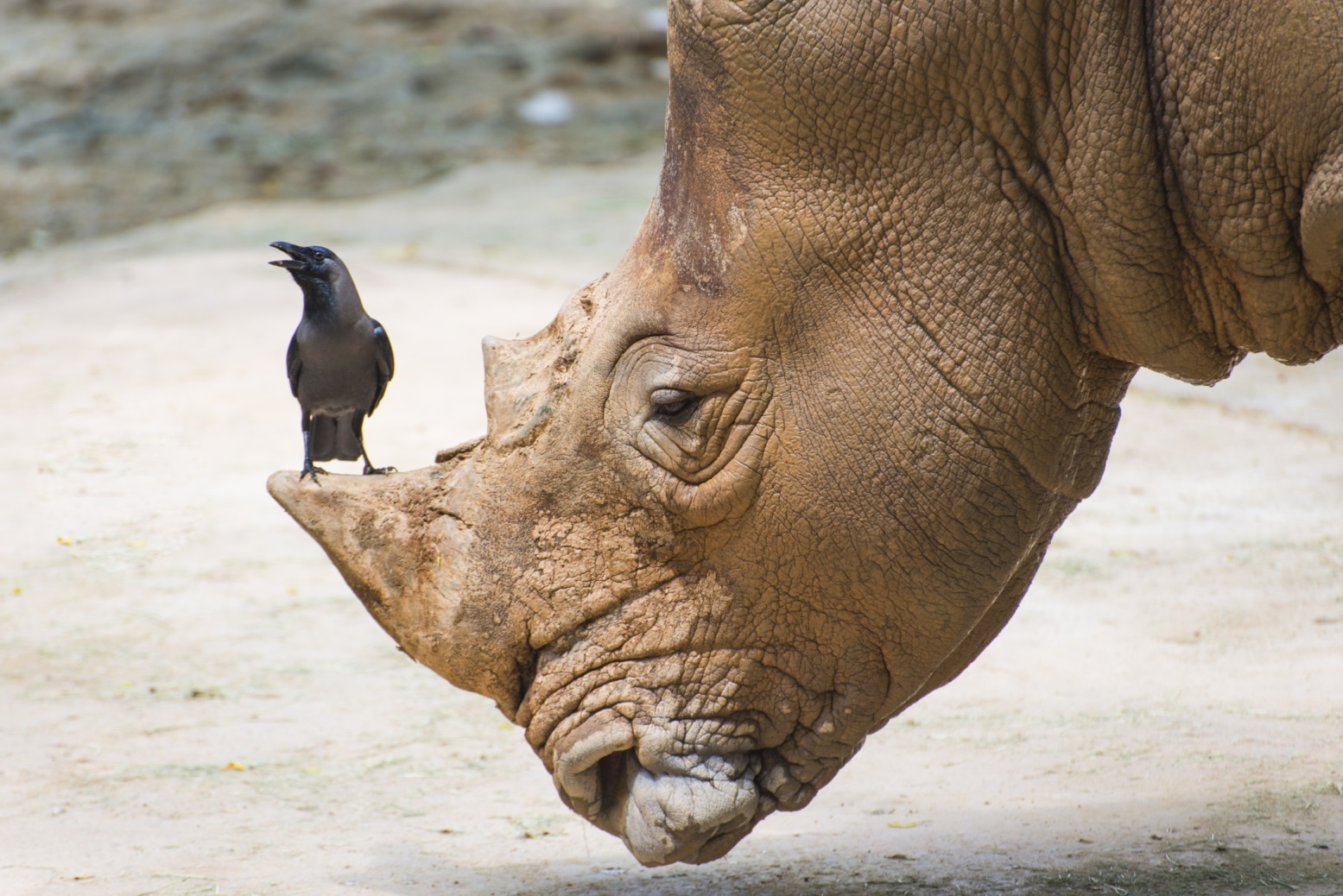 Both organisms benefit 				Commensalism
[Speaker Notes: The relationship of this rhinoceros and the bird, called an oxpecker, is not an example of commensalism. The bird eats ticks and other parasites off of the rhino so the rhino is getting pest control and the bird gets food. It is not an example of commensalism because both organisms are benefitting.]
One organism benefits
One organism is harmed
				

Commensalism
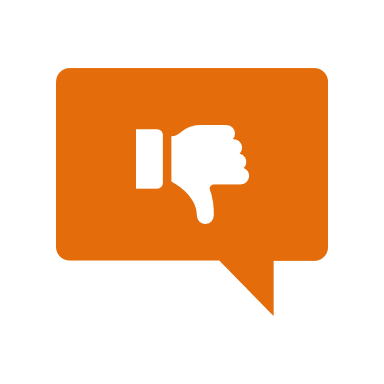 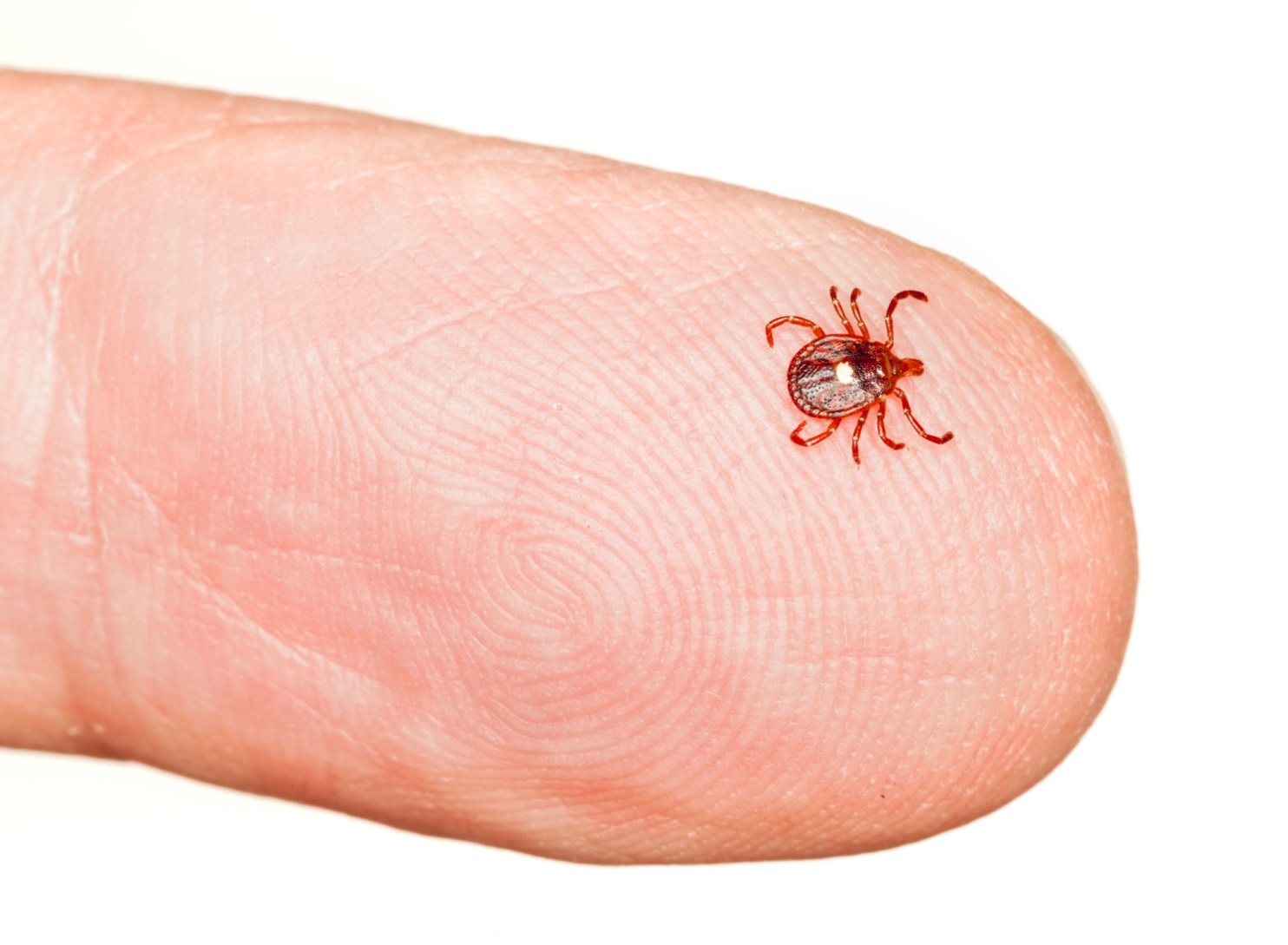 [Speaker Notes: Ticks and humans are another non example of commensalism. In this relationship, the tick eats the blood of the host (in this case the human) and can transmit disease. In this example, the human is harmed by the relationship and the tick benefits. This is not an example of commensalism because neither organism is unaffected.]
[Speaker Notes: Let’s check-in for understanding.]
What is commensalism?
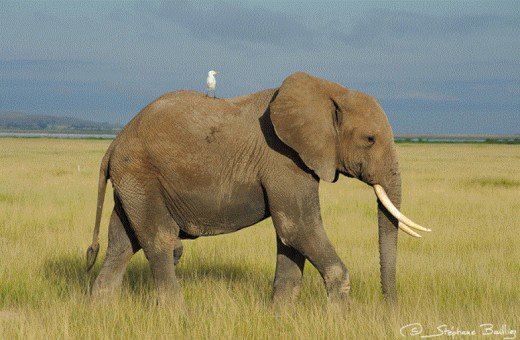 [Speaker Notes: What is commensalism? 

[A commensalism is a relationship in which one organism benefits and the other is unaffected.]]
Which picture demonstrates commensalism?
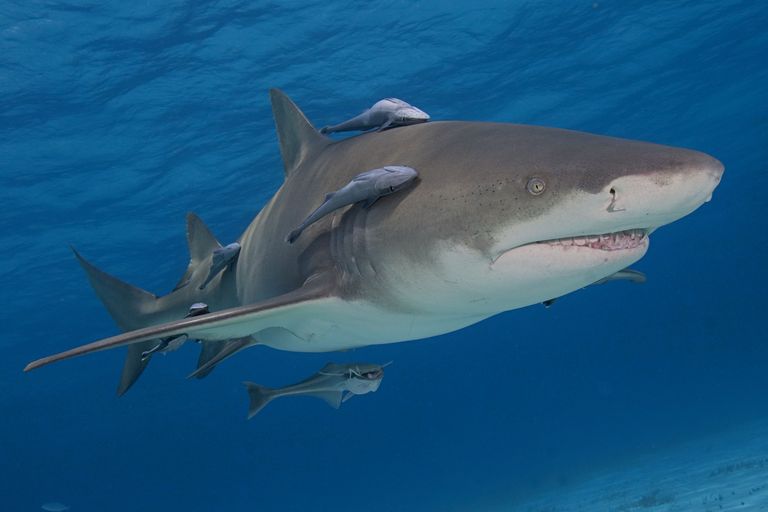 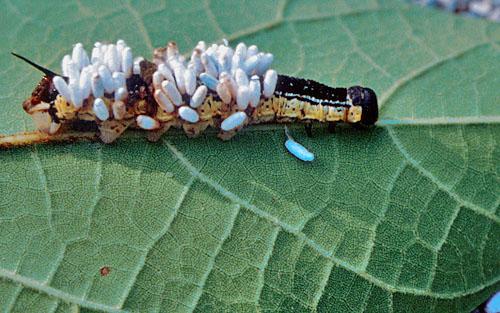 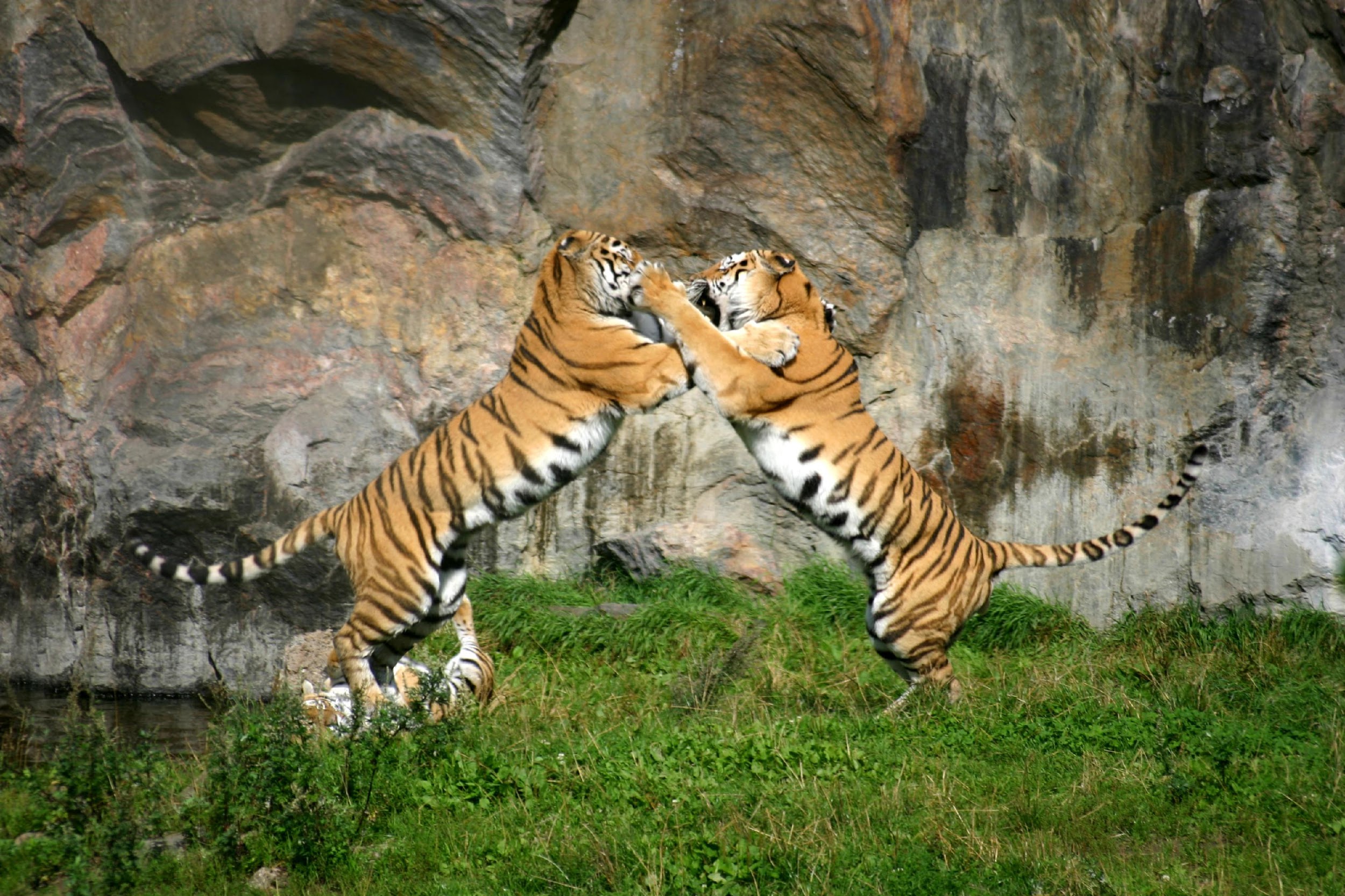 [Speaker Notes: Which picture demonstrates commensalism?]
Which picture demonstrates commensalism?
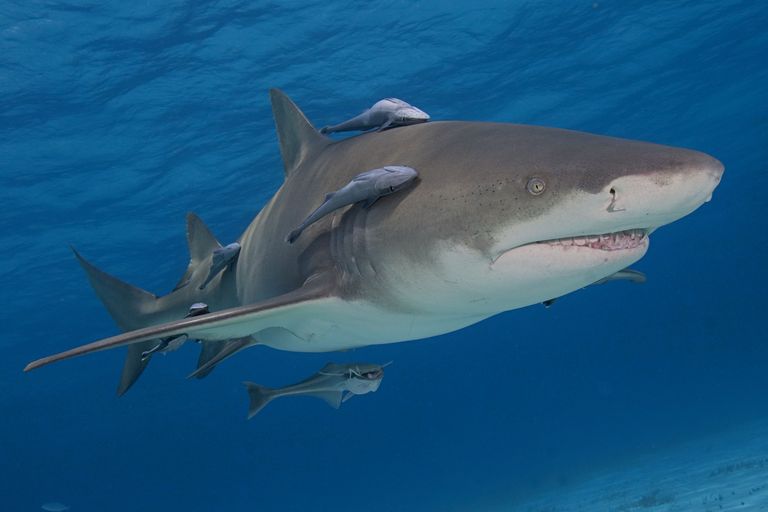 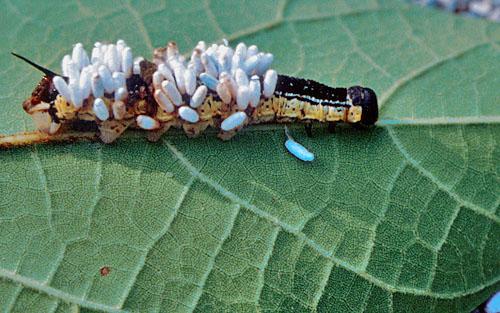 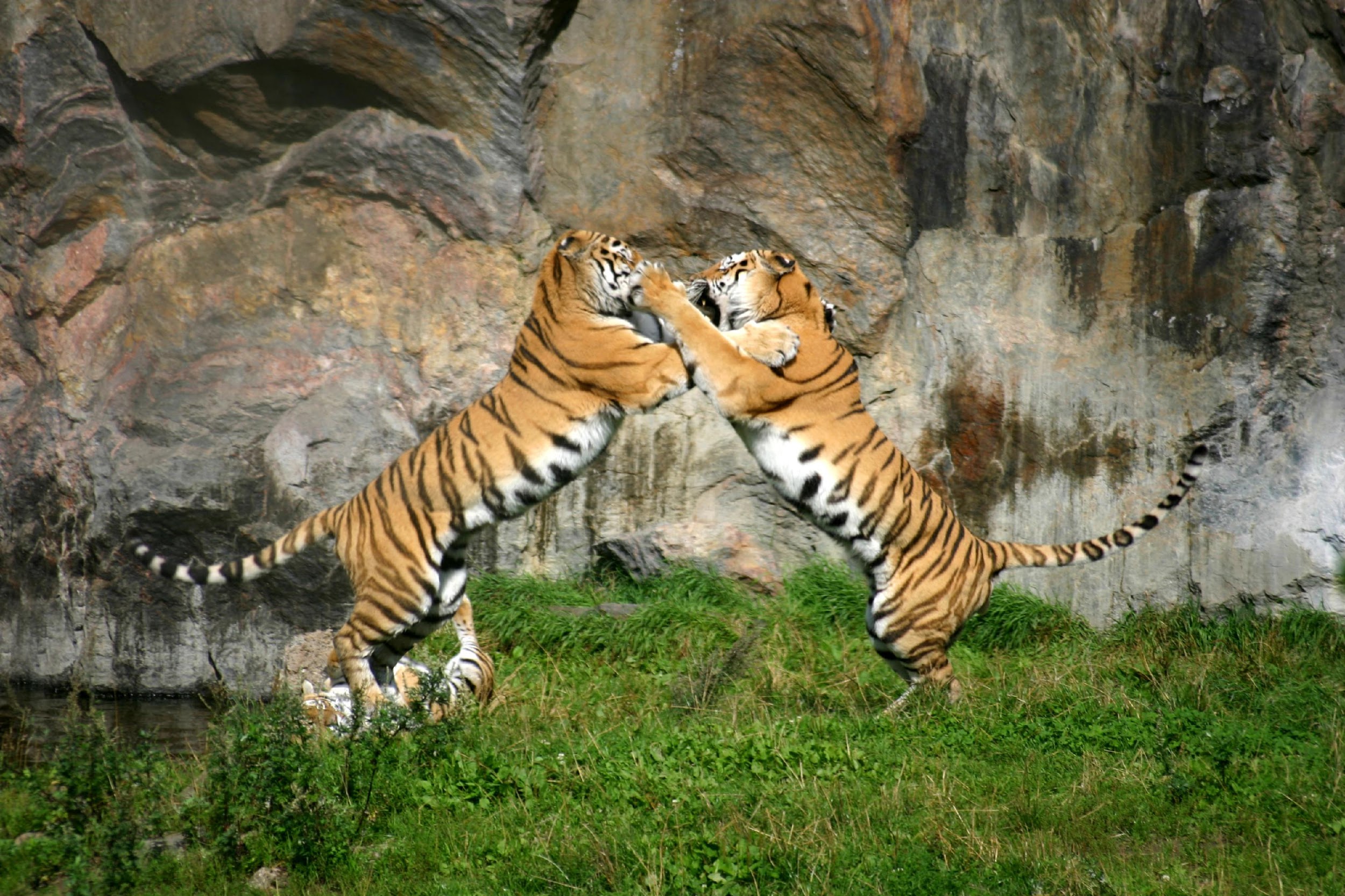 [Speaker Notes: The shark and the remora fish demonstrate commensalism because the remora fish benefit from living in close proximity to the shark and the shark is unaffected by their presence.]
Parasitism
Commensalism
Mutualism
Symbiotic Relationships
[Speaker Notes: Finally, let’s talk about mutualism.]
Mutualism
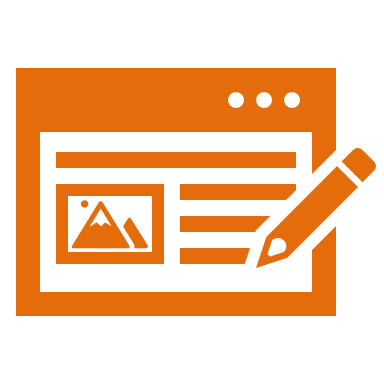 [Speaker Notes: Let’s define mutualism.]
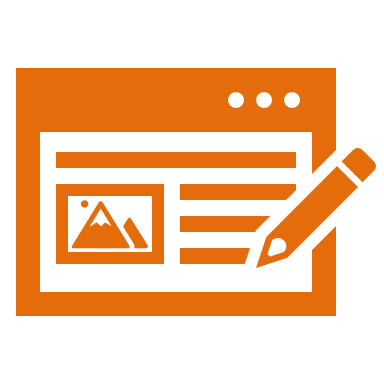 Mutualism: a relationship in which one organism benefits and the other also benefits
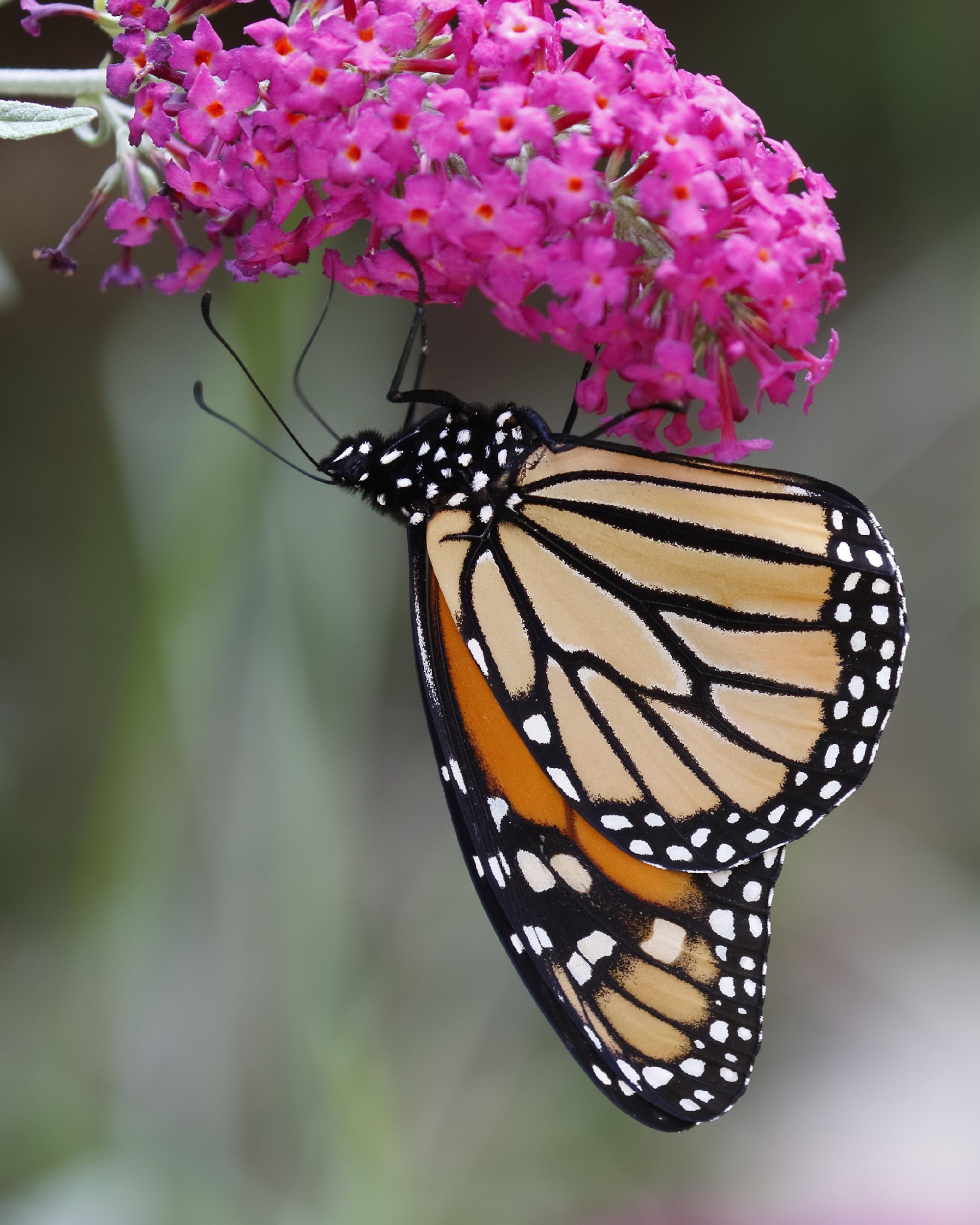 [Speaker Notes: A mutualism is a relationship in which one organism benefits and the other also benefits. Similar to the bee and the flower, other pollinators such as butterflies get food from flowers while also helping the flower to distribute pollen and reproduce.]
[Speaker Notes: Let’s check-in for understanding.]
What is mutualism?
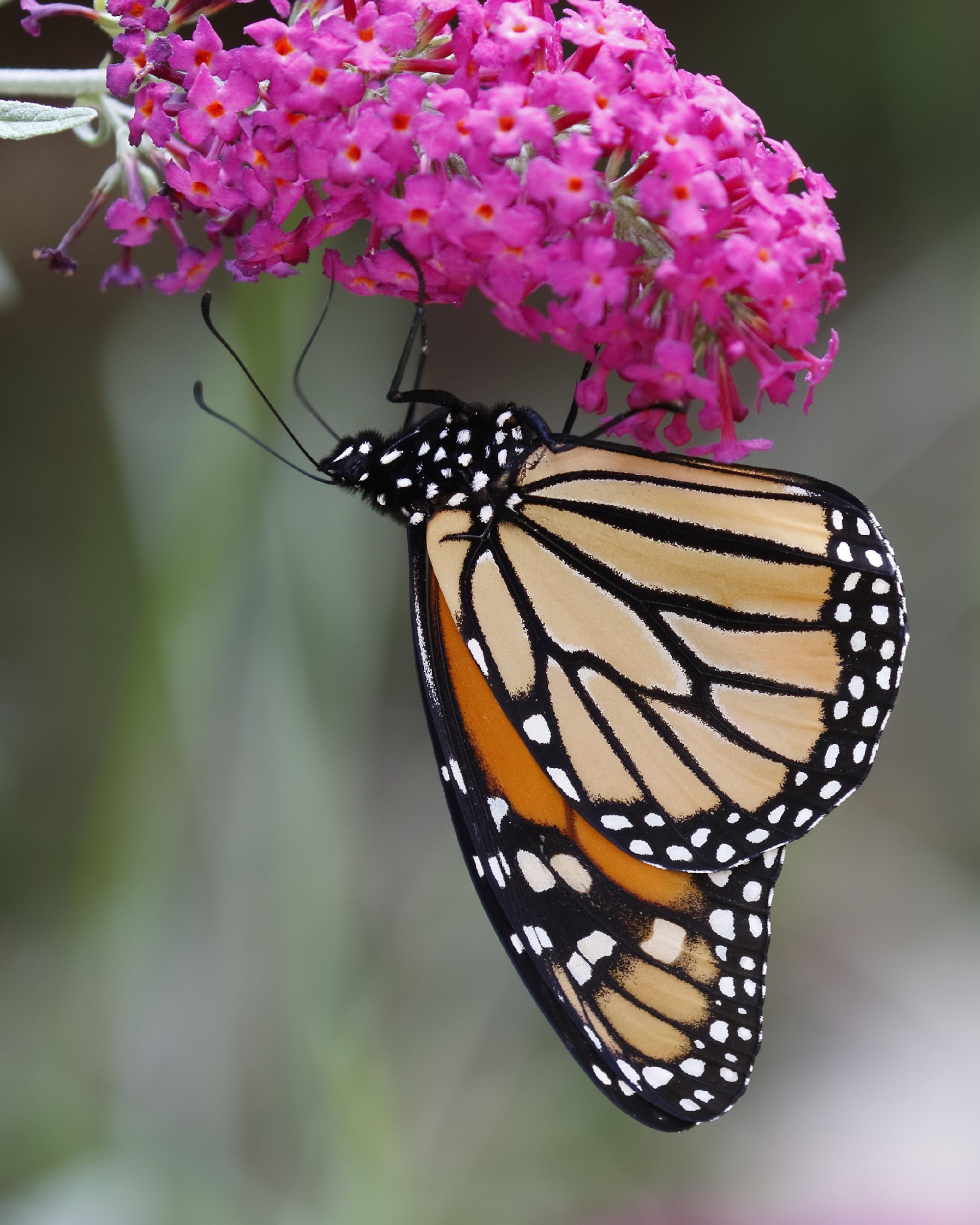 [Speaker Notes: What is mutualism? 

[Mutualism is a relationship in which one organism benefits and the other also benefits.]]
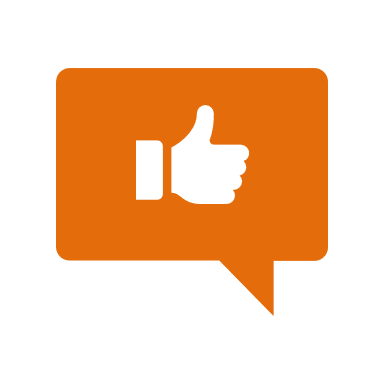 [Speaker Notes: Now, let’s talk about some examples of mutualism.]
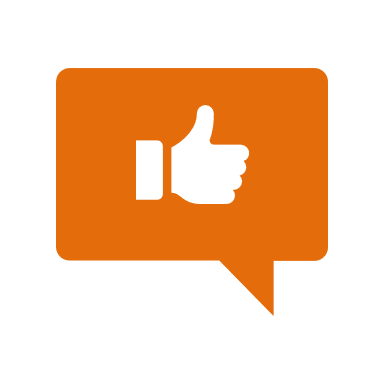 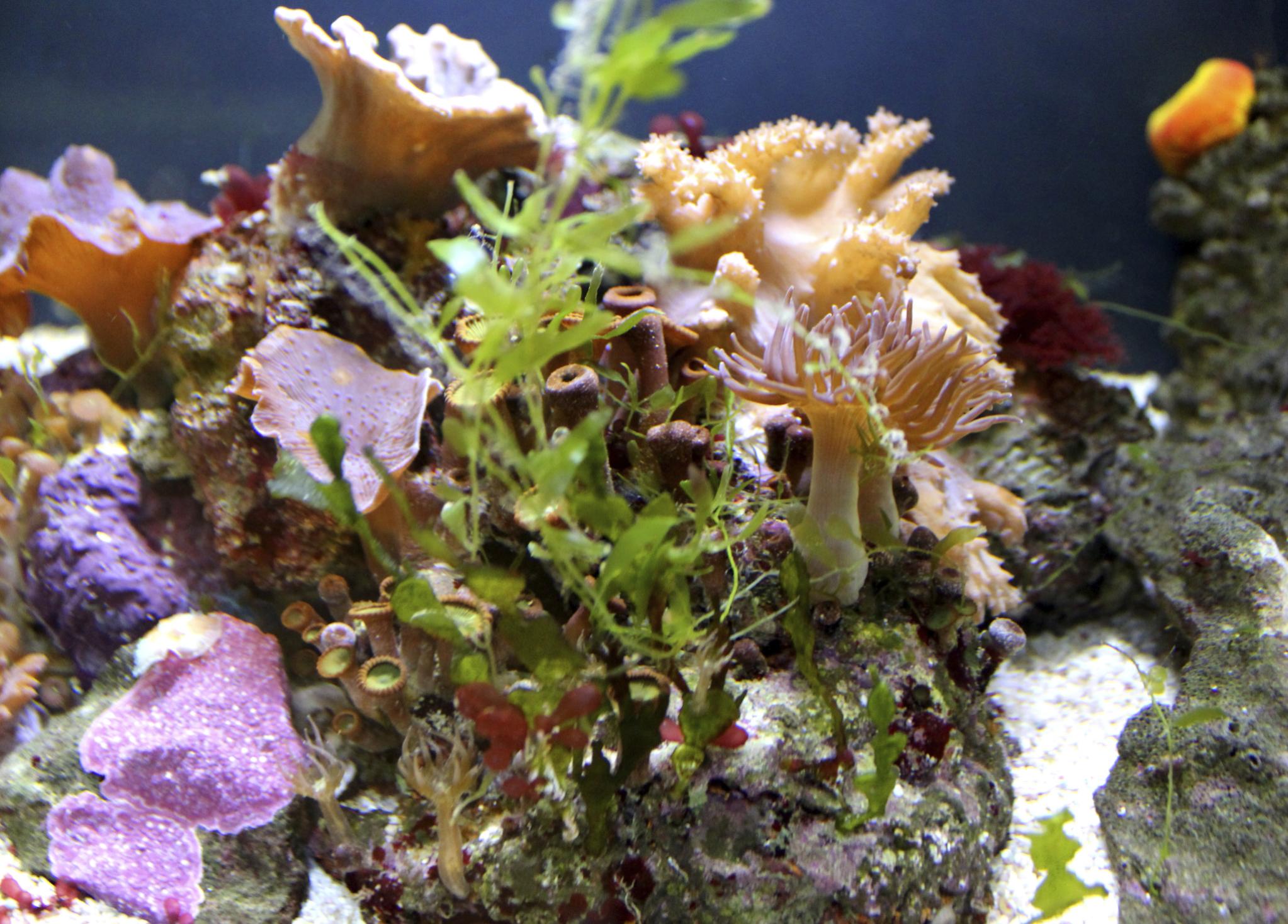 [Speaker Notes: Coral and algae is an example of mutualism. In this example, a coral receives the extra food that the algae make by photosynthesis. The algae receives a place to live from the coral. This is an example of mutualism because both organisms are benefitting. Let’s look at one final example.]
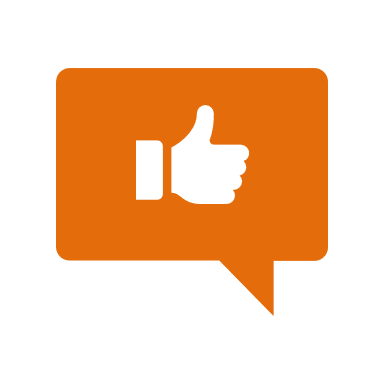 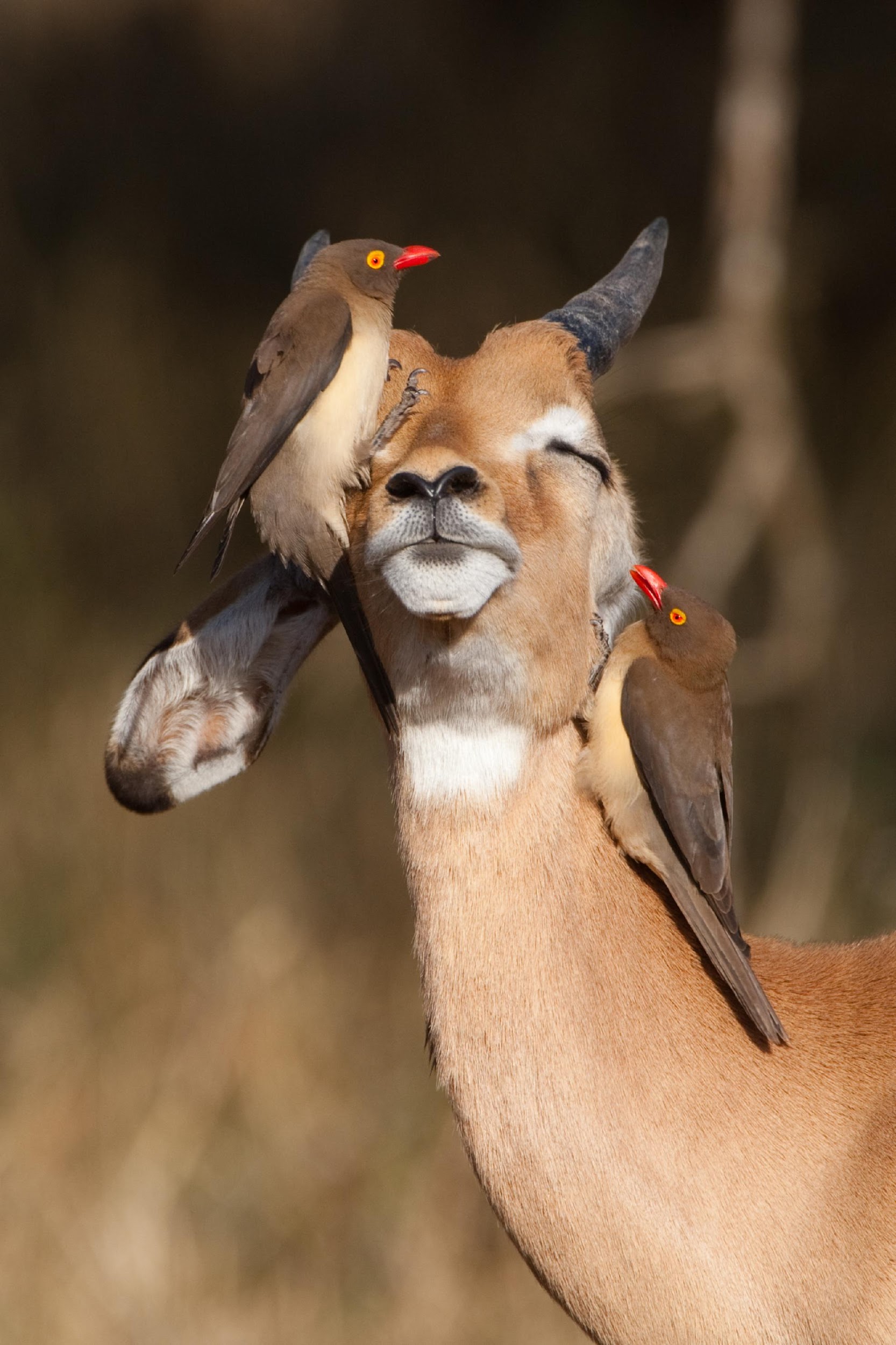 [Speaker Notes: This is an oxpecker cleaning the ticks of an impala. In this mutual relationship, the oxpeckers get food (ticks) while the impala gets ticks removed – both benefit!]
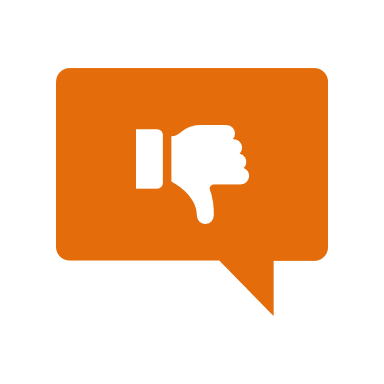 [Speaker Notes: Next, let’s look at a non-example of mutualism.]
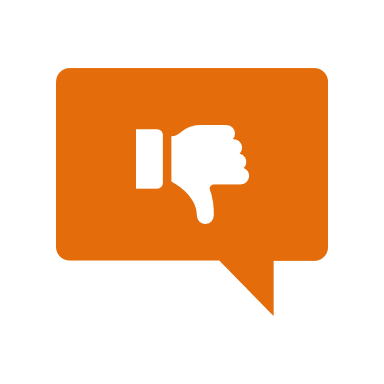 Tree is unaffected 			Mutualism
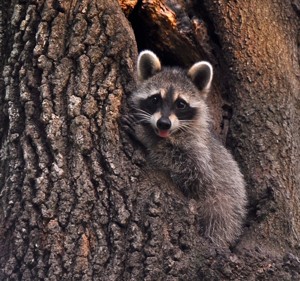 [Speaker Notes: The raccoon lives in this tree. The tree is unaffected by this relationship so it is not an example of mutualism.]
[Speaker Notes: Let’s check-in for understanding.]
What is an example of mutualism?
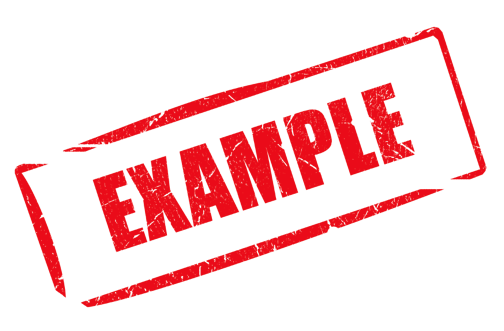 [Speaker Notes: What is an example of mutualism?]
Mutualism occurs when one organism ___(1)___ and another organism ___(2)___.
(1)
Is harmed
Benefits
Is unaffected
Dies
(2)
Is harmed
Benefits
Is unaffected
Dies
[Speaker Notes: Mutualism occurs when one organism _______ and another organism ______.]
Mutualism occurs when one organism ___(1)___ and another organism ___(2)___.
(1)
Is harmed
Benefits
Is unaffected
Dies
(2)
Is harmed
Benefits
Is unaffected
Dies
[Speaker Notes: BOTH benefit]
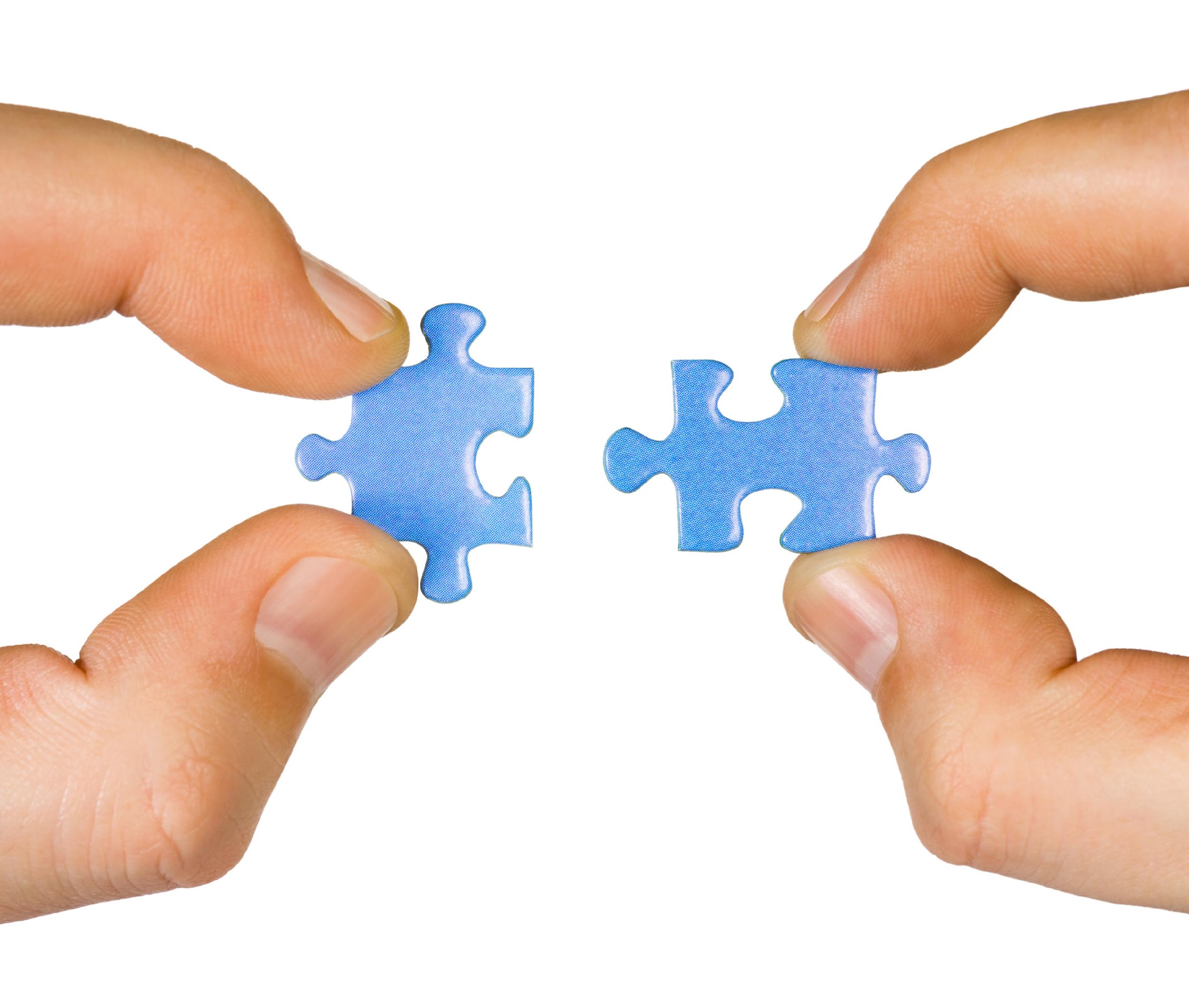 Commensalism
Mutualism
Parasitism
Ionic Bond
Metallic Bond
[Speaker Notes: Now let’s talk about how commensalism, mutualism, and parasitism. Let’s think about how these terms are similar and different.]
Relationships
Between 
Organisms
Commensalism


Mutualism


Parasitism
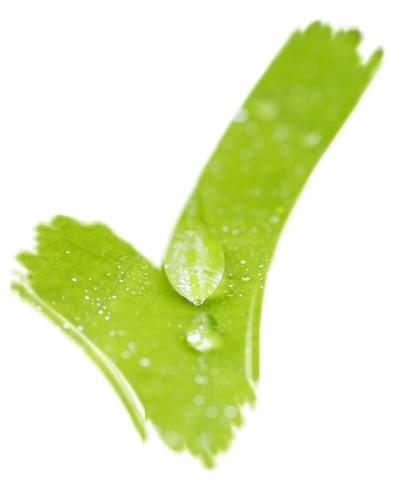 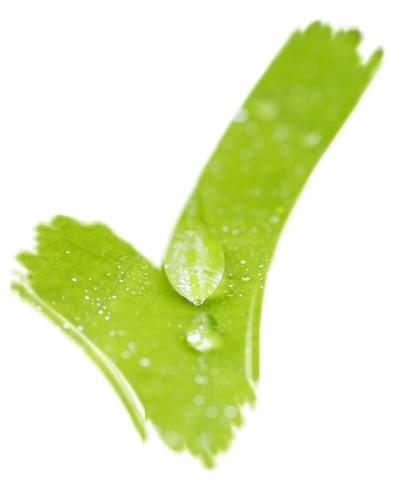 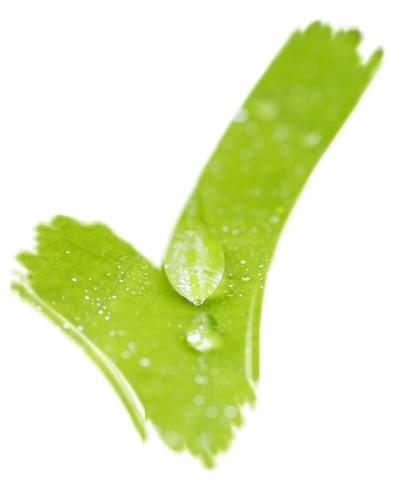 [Speaker Notes: They are all examples of relationships between organisms.]
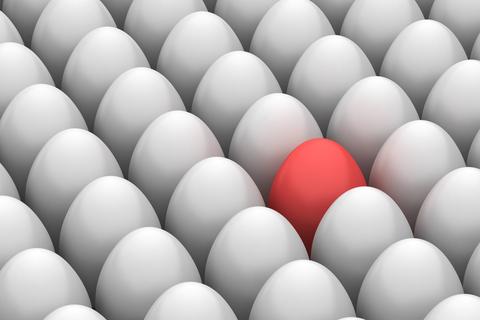 Relationship
[Speaker Notes: They are all some form of relationship, but they are not the same thing.]
Only one
Species Benefits
Both Species Benefit
One 
Species is Harmed
One 
Species is Unaffected
Commensalism



Mutualism



Parasitism
[Speaker Notes: The differences between commensalism, mutualism, and parasitism have to do with how species benefit, are harmed, or are unaffected. How would you fill in this chart?]
Only one
Species Benefits
Both Species Benefit
One 
Species is Harmed
One 
Species is Unaffected
Commensalism



Mutualism



Parasitism
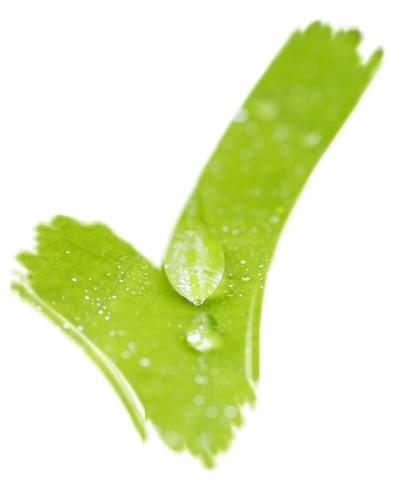 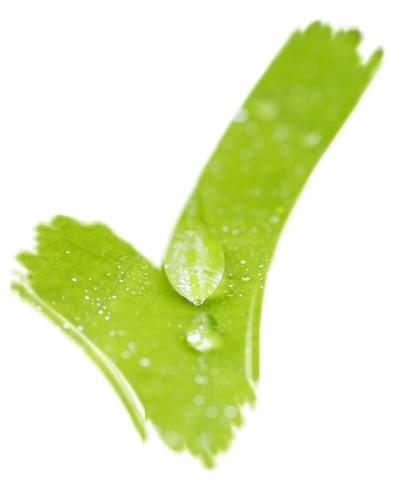 [Speaker Notes: While all of these are relationships between organisms, in commensalism and parasitism only one species actually benefits.  Mutualism is different.]
Only one
Species Benefits
Both Species Benefit
One 
Species is Harmed
One 
Species is Unaffected
Commensalism



Mutualism



Parasitism
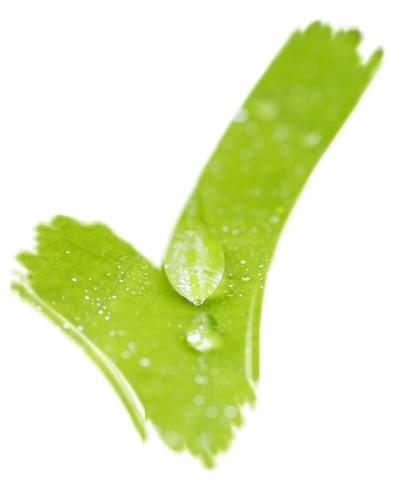 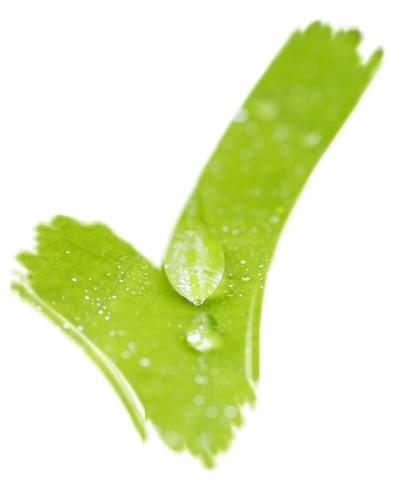 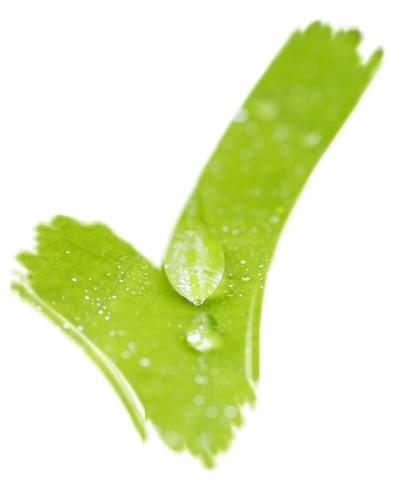 [Speaker Notes: In mutualism, both species benefit.]
Only one
Species Benefits
Both Species Benefit
One 
Species is Harmed
One 
Species is Unaffected
Commensalism



Mutualism



Parasitism
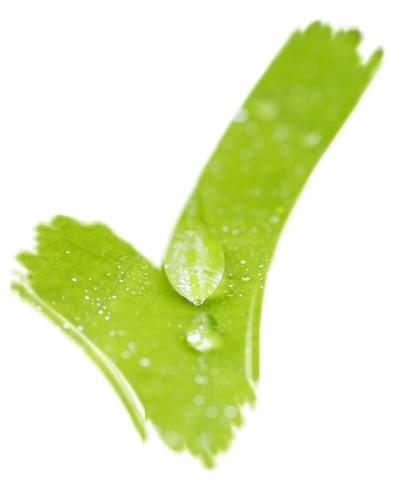 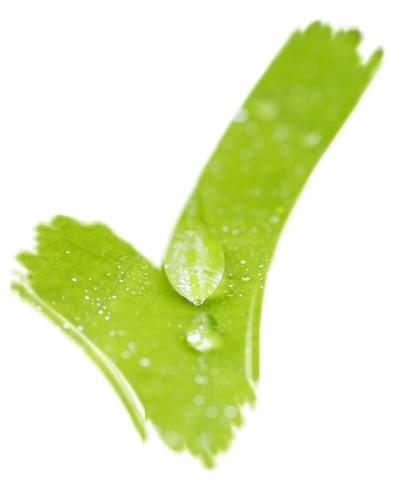 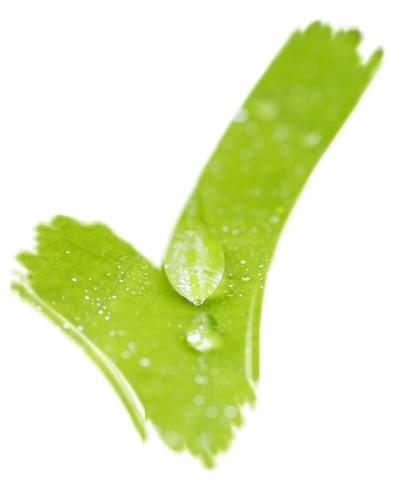 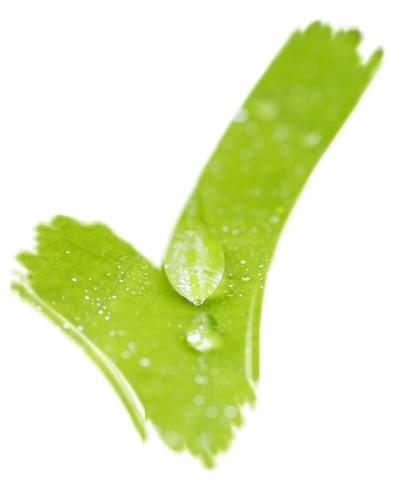 [Speaker Notes: In parasitism one species is actively harmed. This is different than commensalism and mutualism.]
Only one
Species Benefits
Both Species Benefit
One 
Species is Harmed
One 
Species is Unaffected
Commensalism



Mutualism



Parasitism
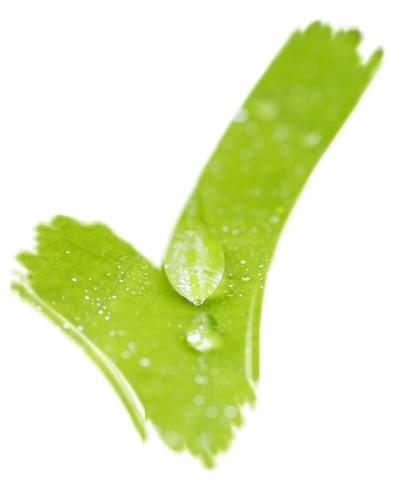 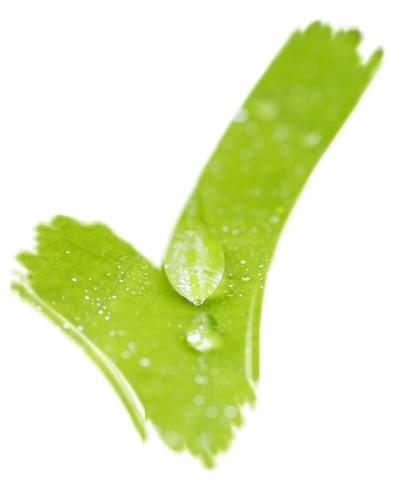 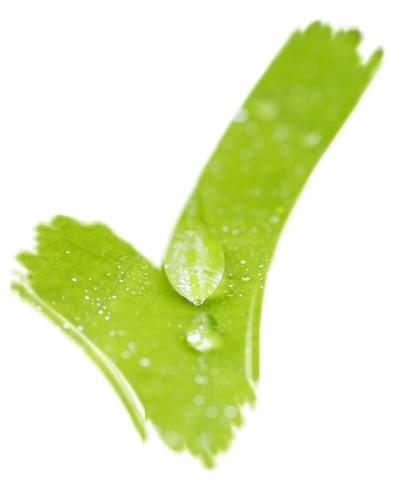 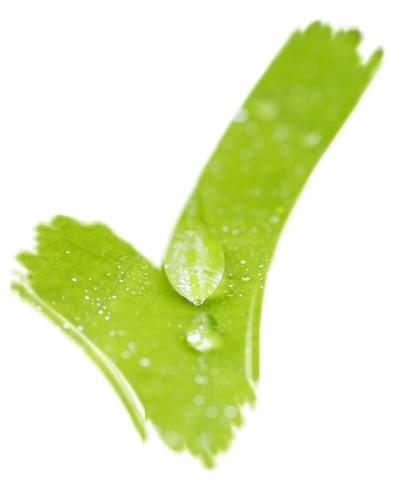 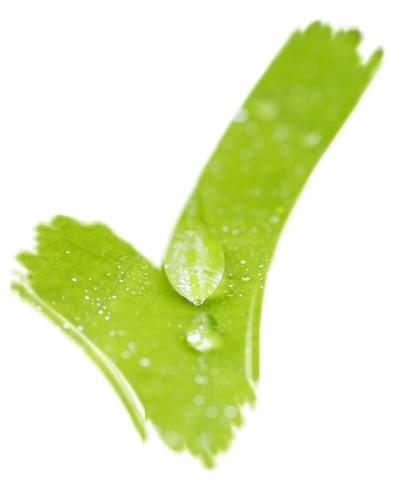 [Speaker Notes: In commensalism, one species benefits and the other is unaffected. Commensalism is a relationship where one species benefits and the other is unaffected.]
[Speaker Notes: Let’s check-in for understanding.]
Which of the following is NOT a type of symbiotic relationship?
Parasitism
Cooperatism 
Commensalism
Mutualism
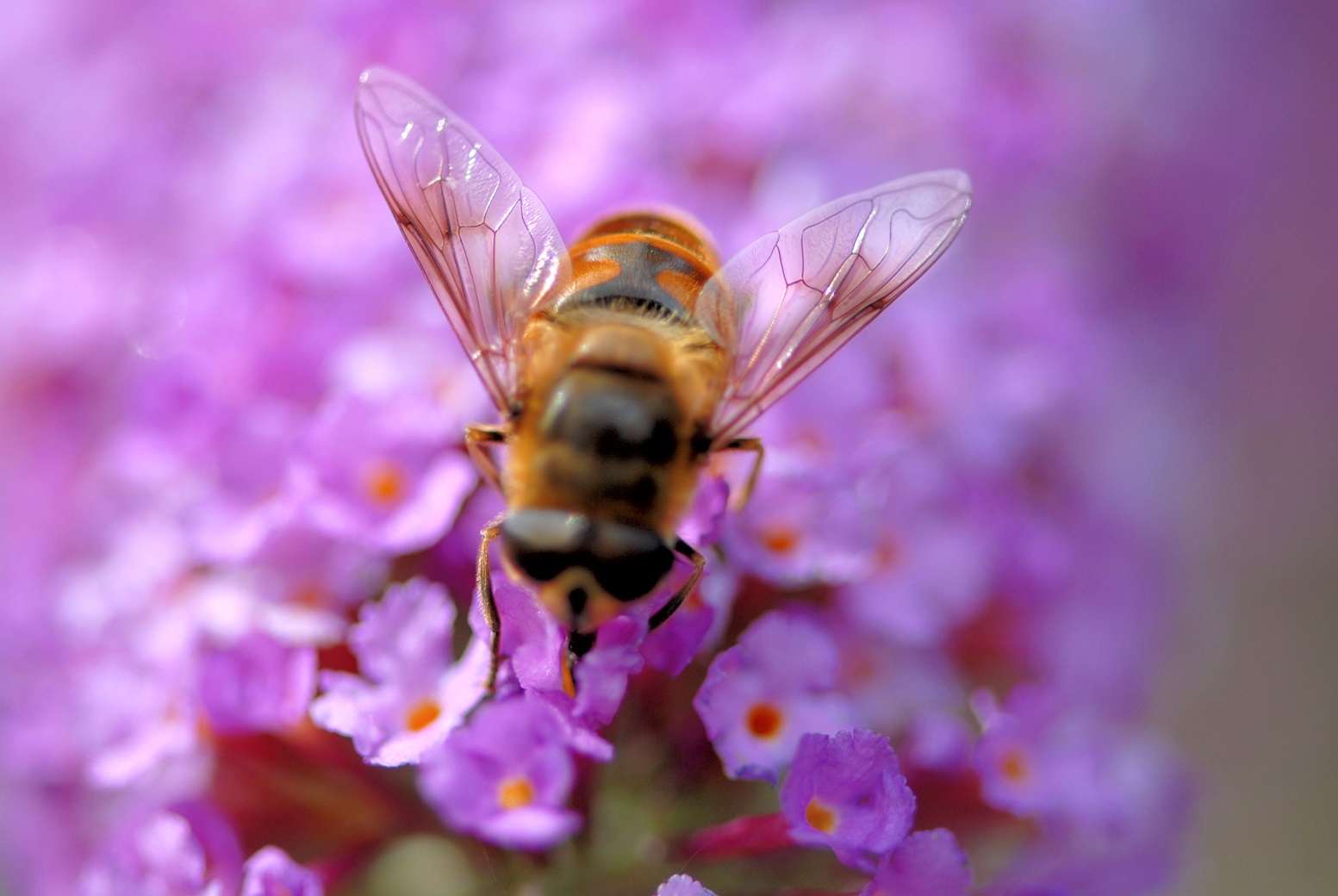 [Speaker Notes: Which of the following is not a type of symbiotic relationship?]
Which of the following is NOT a type of symbiotic relationship?
Parasitism
Cooperatism 
Commensalism
Mutualism
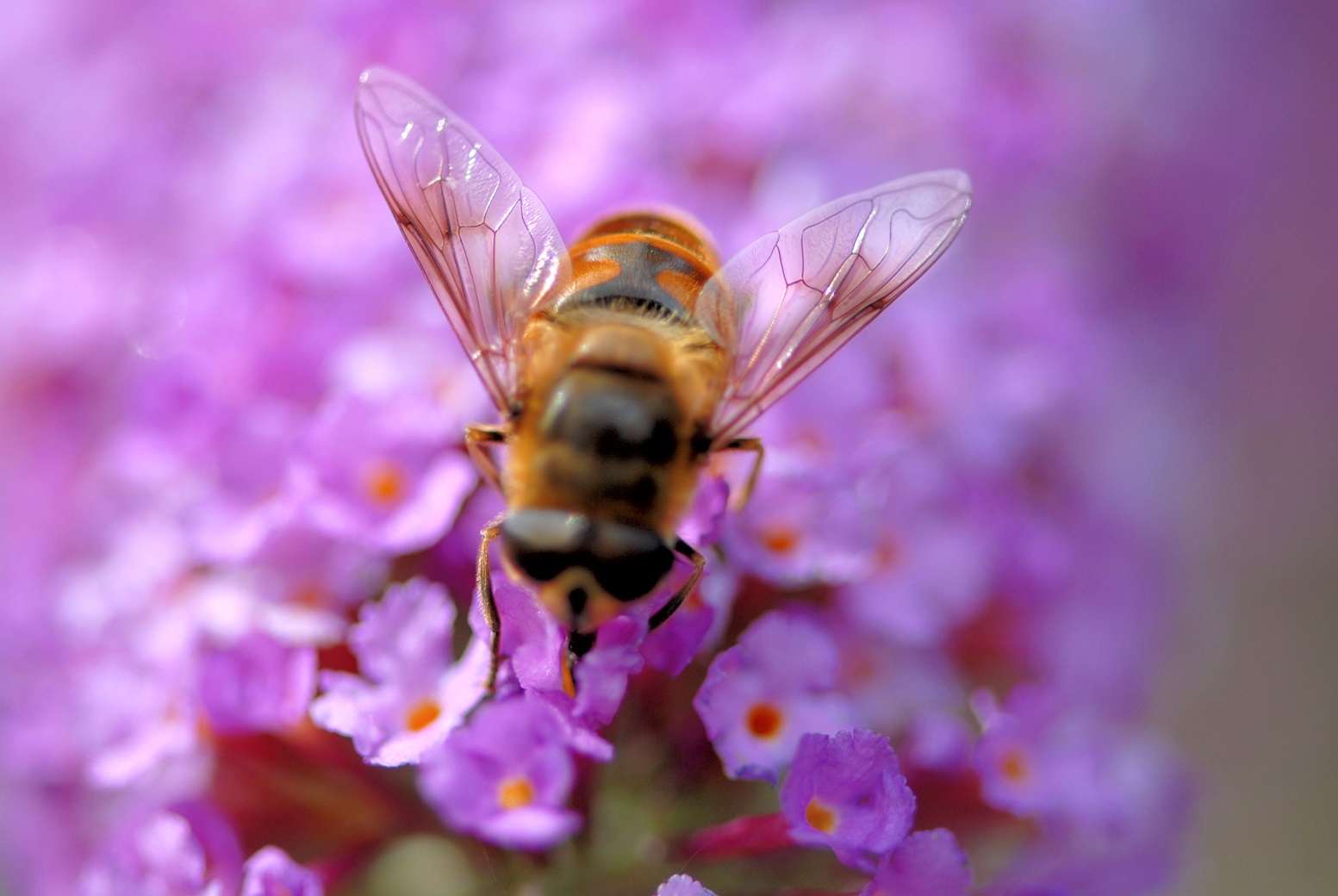 [Speaker Notes: Which of the following is not a type of symbiotic relationship? 

[Cooperation]]
The picture shows a zebra and two birds. The birds feed and remove ticks off of the zebra while also alerting it when a predator is near. What is the primary type of interaction between these two organisms?
Mutualism
Commensalism
Competition
Parasitism
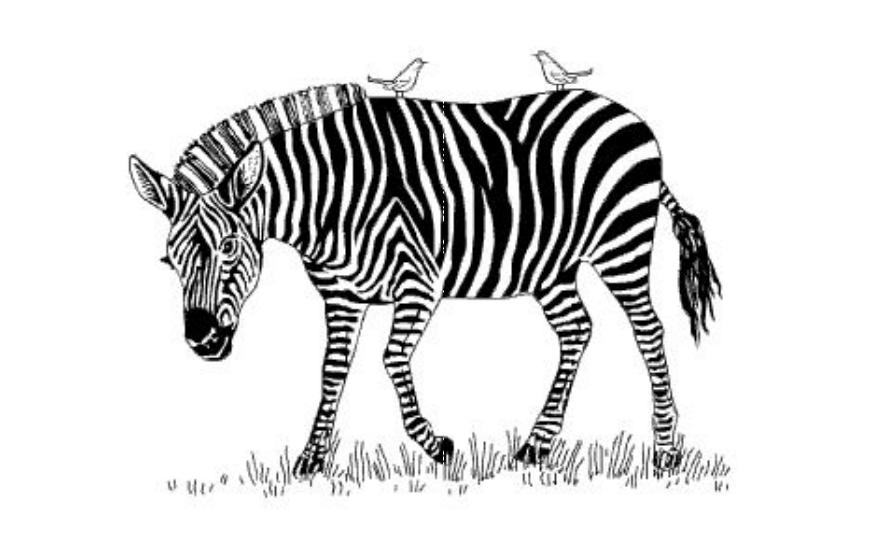 [Speaker Notes: The picture shows a zebra and two birds. The birds feed and remove ticks off of the zebra while also alerting it when a predator is near. What is the primary type of interaction between these two organisms?]
The picture shows a zebra and two birds. The birds feed and remove ticks off of the zebra while also alerting it when a predator is near. What is the primary type of interaction between these two organisms?
Mutualism
Commensalism
Competition
Parasitism
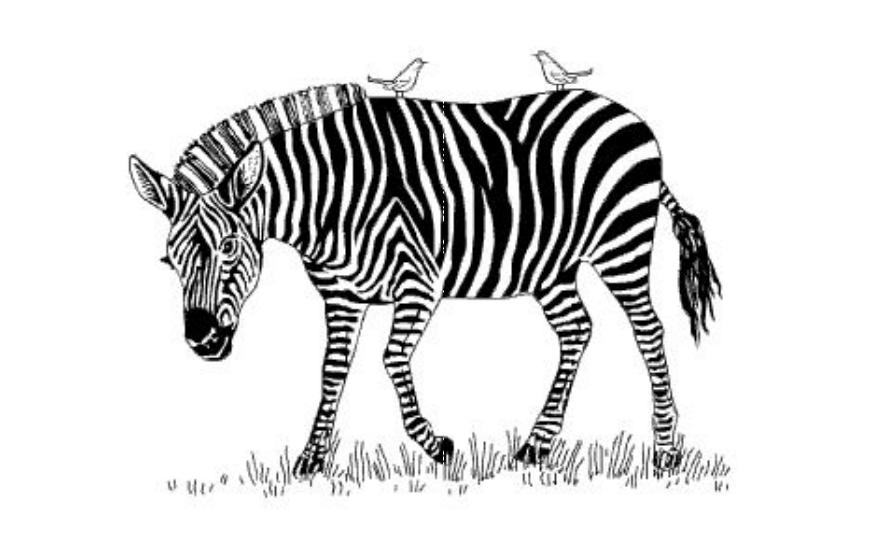 [Speaker Notes: The picture shows a zebra and two birds. The birds feed and remove ticks off of the zebra while also alerting it when a predator is near. What is the primary type of interaction between these two organisms?

[Mutualism]]
Which of the following is an example of parasitism?
A tick feeding on a dog’s blood
A bee pollinating a flower
A clownfish finding shelter in a sea anemone
Some birds migrating to the South for winter
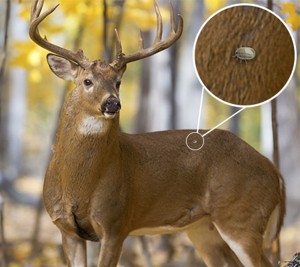 [Speaker Notes: Which of the following is an example of parasitism?]
Which of the following is an example of parasitism?
A tick feeding on a dog’s blood
A bee pollinating a flower
A clownfish finding shelter in a sea anemone
Some birds migrating to the South for winter
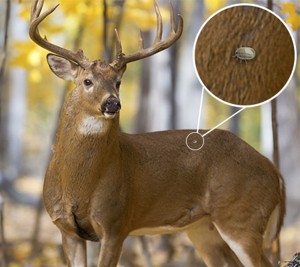 [Speaker Notes: Which of the following is an example of parasitism? 

[A tick feeding on a dog’s blood.]]
Remember!!!
[Speaker Notes: So remember!]
Symbiosis: a close, long term interaction between two or more species
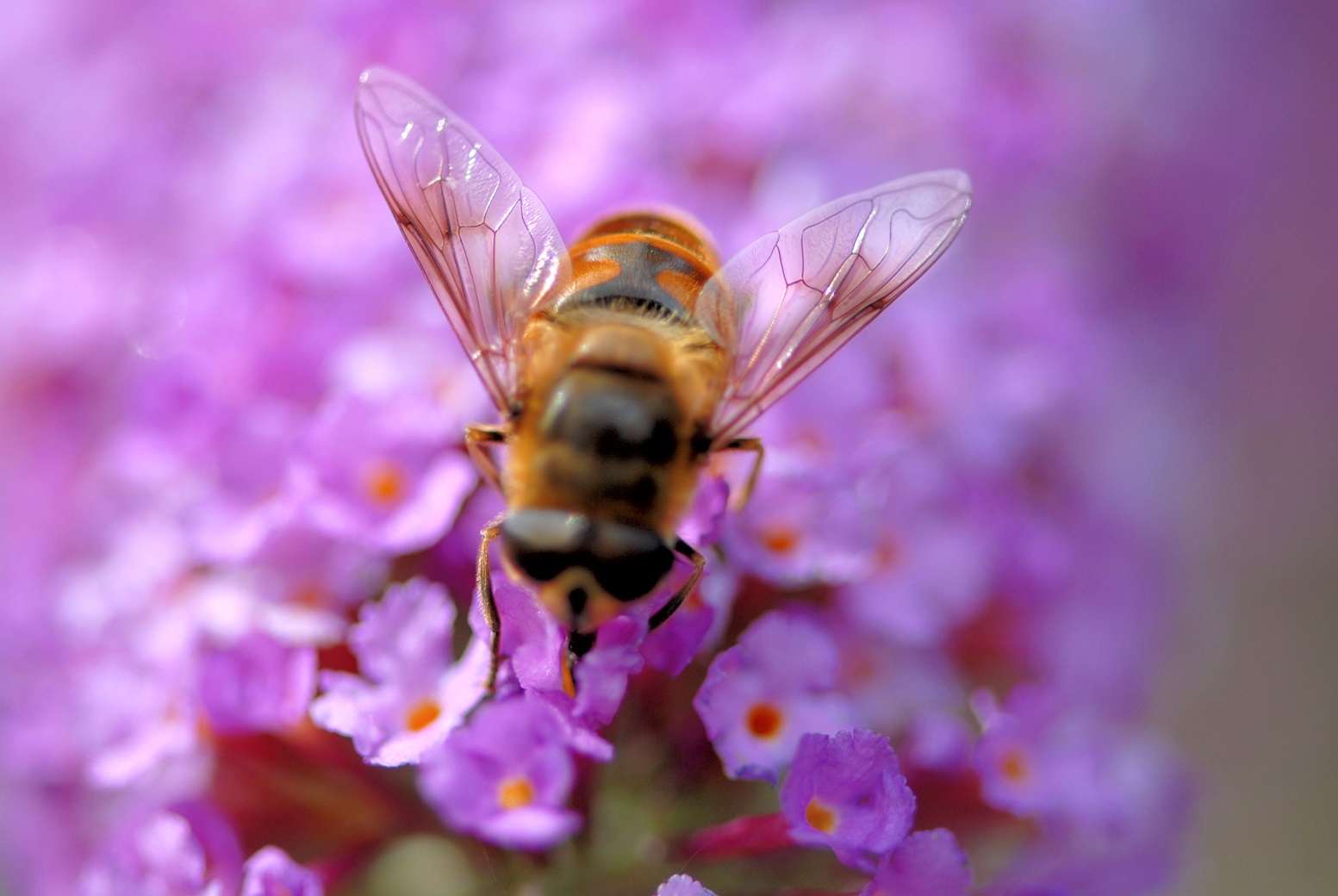 [Speaker Notes: Symbiosis is a close, long term interaction between two or more species.]
Parasitism: a relationship in which one organism benefits and one organism is harmed
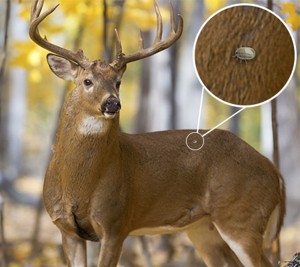 [Speaker Notes: Parasitism is a relationship in which one organism benefits and one organism is harmed.]
Commensalism: a relationship in which one organism benefits and the other is unaffected
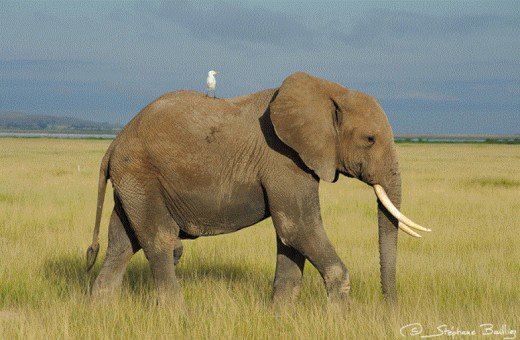 [Speaker Notes: A commensalism is a relationship in which one organism benefits and the other is unaffected.]
Mutualism: a relationship in which one organism benefits and the other also benefits
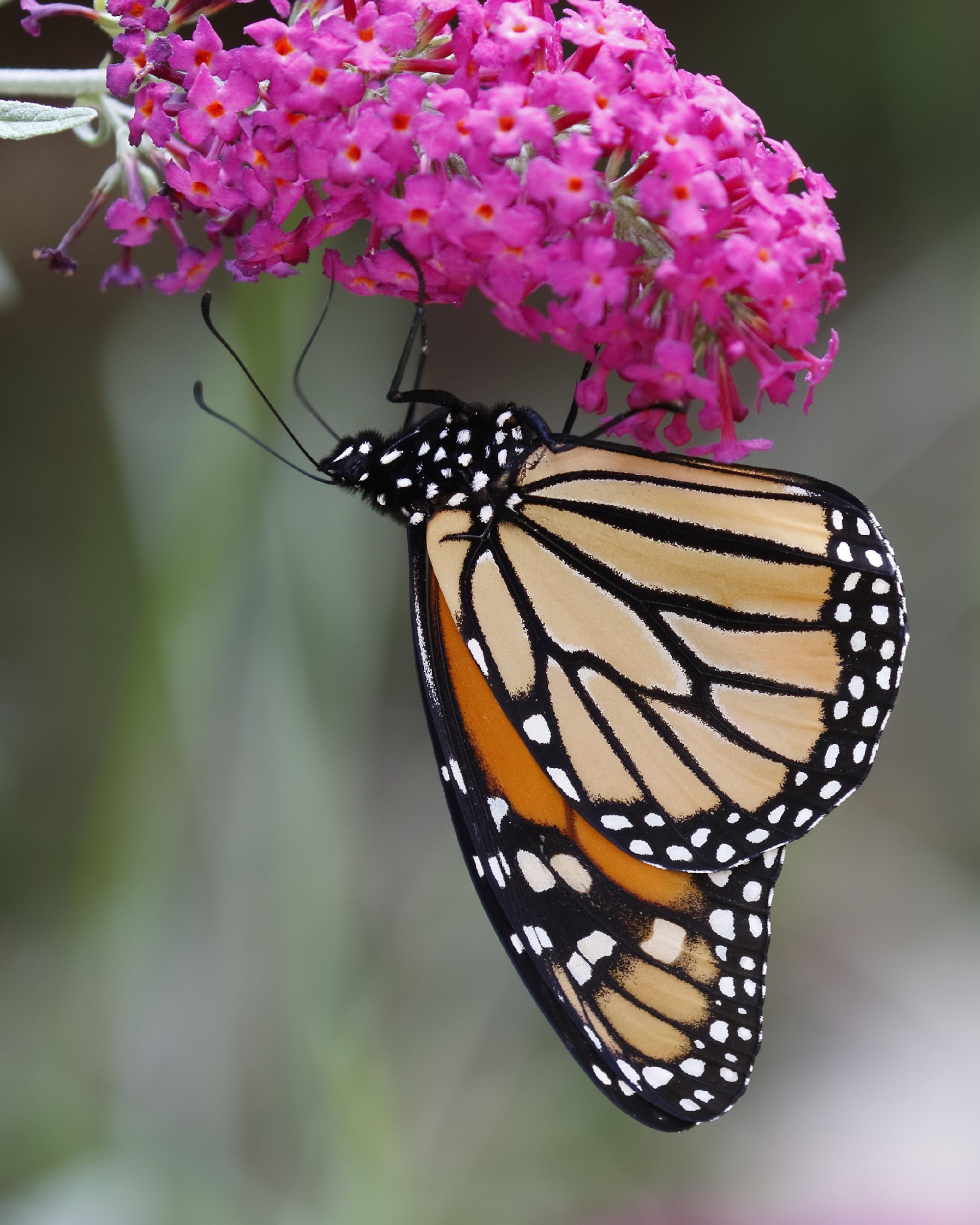 [Speaker Notes: A mutualism is a relationship in which one organism benefits and the other also benefits. Similar to the bee and the flower, other pollinators such as butterflies get food from flowers while also helping the flower to distribute pollen and reproduce.]
Extension Activity
Categorizing Relationships
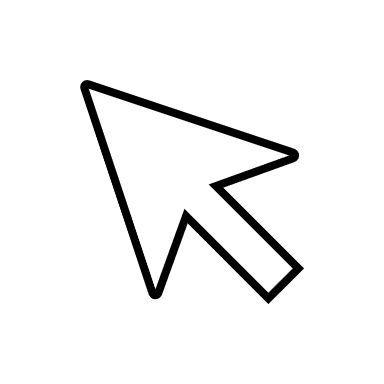 The resource linked above outlines a class activity that will give students practice with identifying different types of symbiotic relationships. The activity is formatted so that students work in small groups and can share their thoughts on categorization.
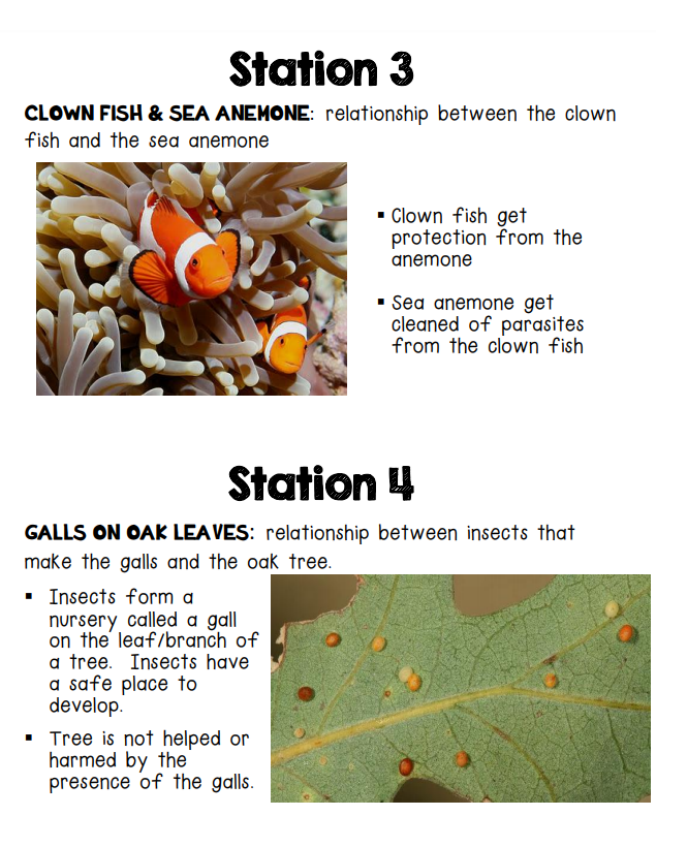 Big Questions: What types of reactions do organisms within an ecosystem share and how do these interactions affect individual fitness?
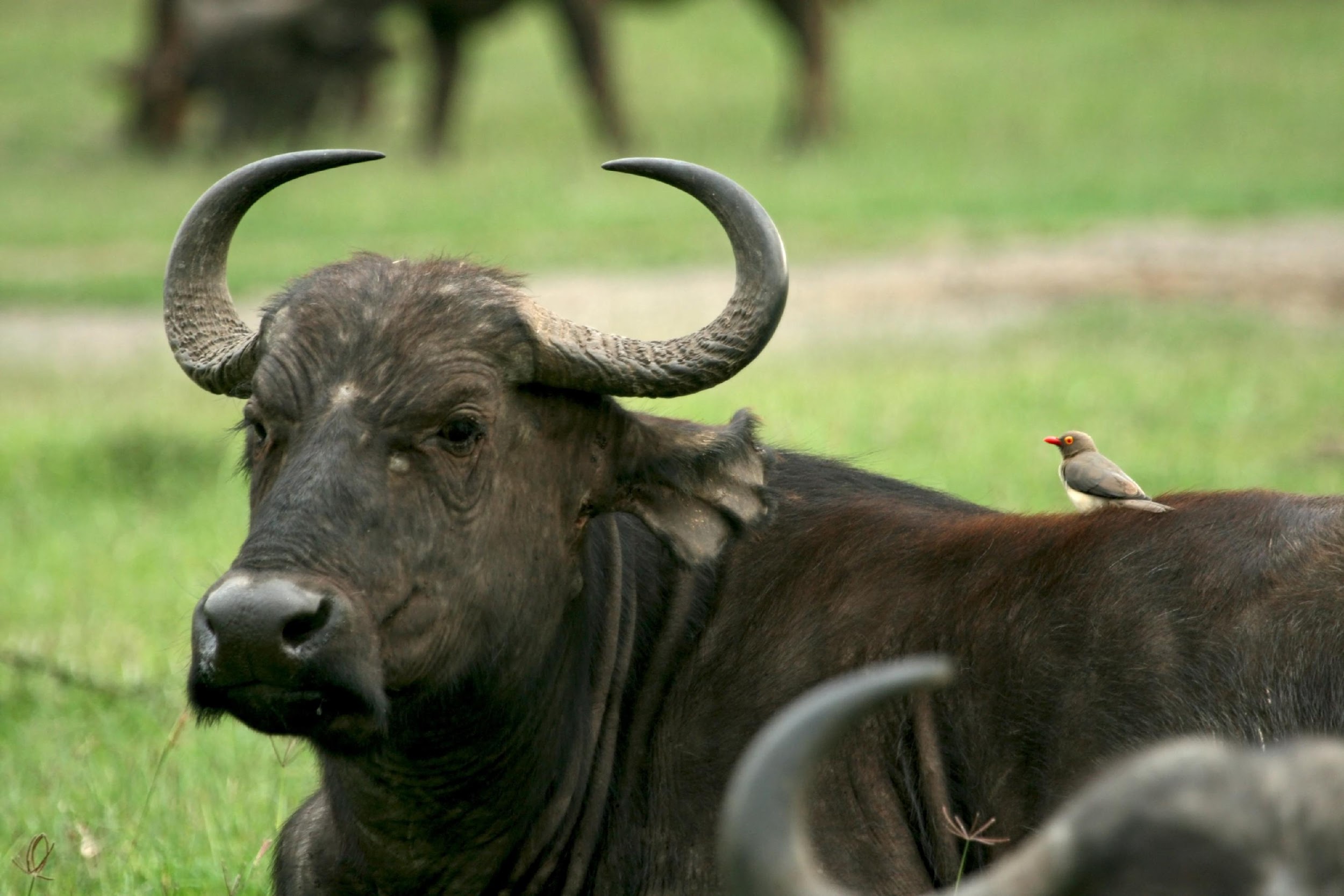 [Speaker Notes: Explicit cue to revisit the big question at the end of the lesson:  Okay everyone. Now that we’ve learned about symbiotic relationships, let’s reflect once more on our big question. Was there anything that we predicted earlier that was correct or incorrect? Do you have any new hypotheses to share? 

Feedback: Offering students an opportunity to evaluate their earlier hypotheses and make changes based on their new understandings is an important part of the iterative process in science. This is a great opportunity to help students build an epistemic understanding by explicitly stating how continuing to change and build on hypotheses as your knowledge grows is an important part of the discipline of science!]
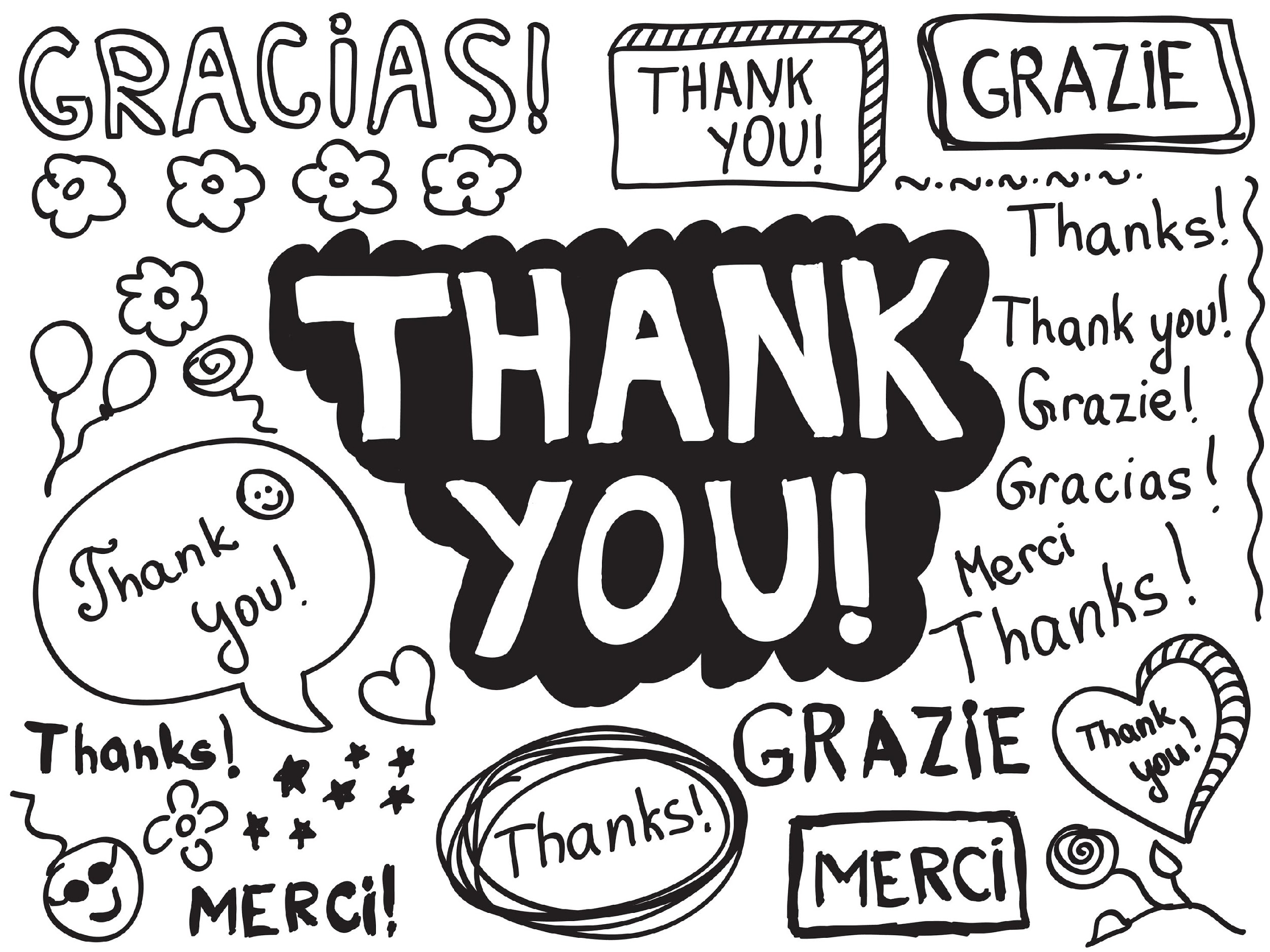 [Speaker Notes: Thanks for watching, and please continue watching CAPs available from this website.]
This Video Was Created With Resources From:
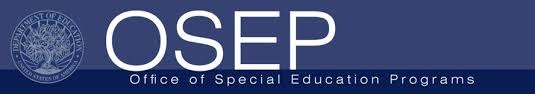 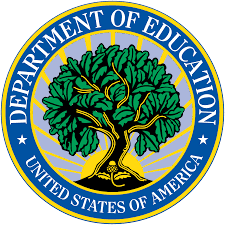 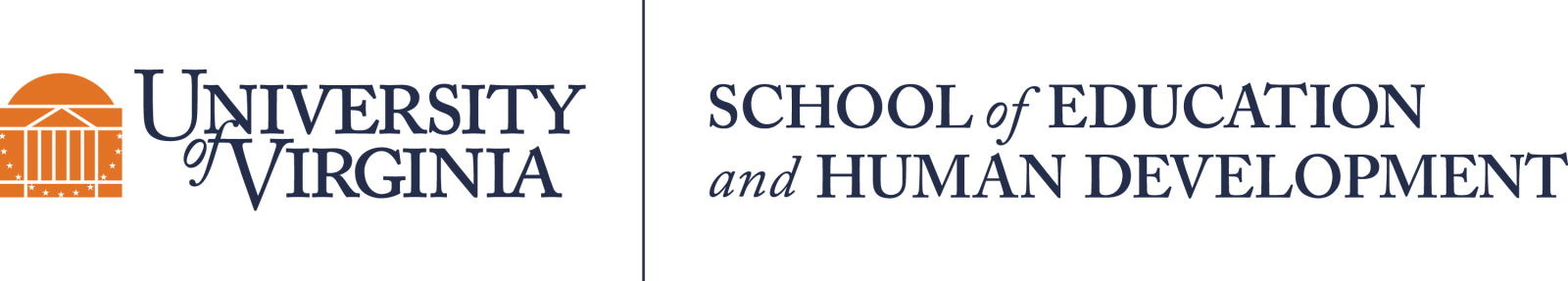 Questions or Comments

 Michael Kennedy, Ph.D.          MKennedy@Virginia.edu 
Rachel L Kunemund, Ph.D.	             rk8vm@virginia.edu